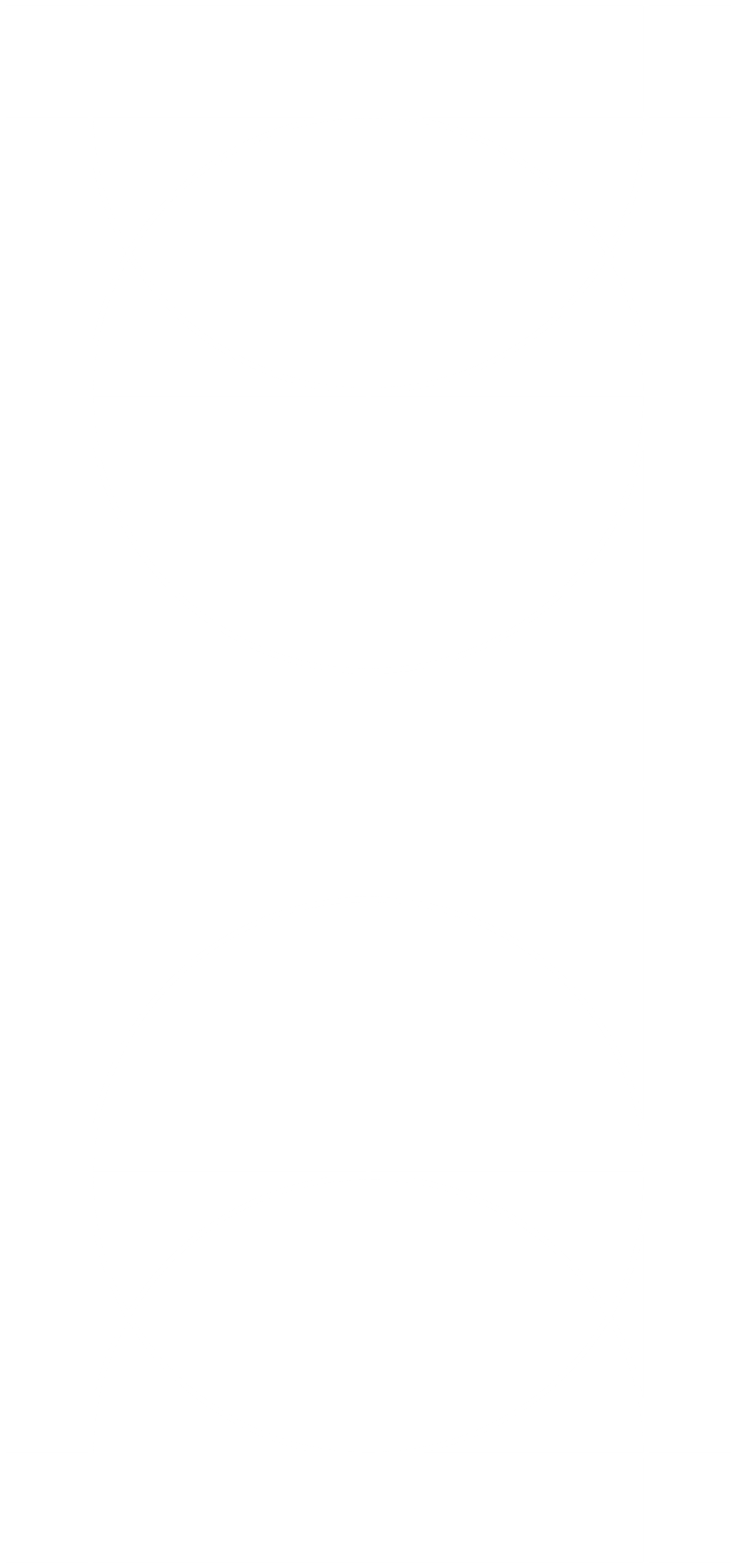 Halász AlbertAz első alsólendvai olvasókör digitális horizontjai
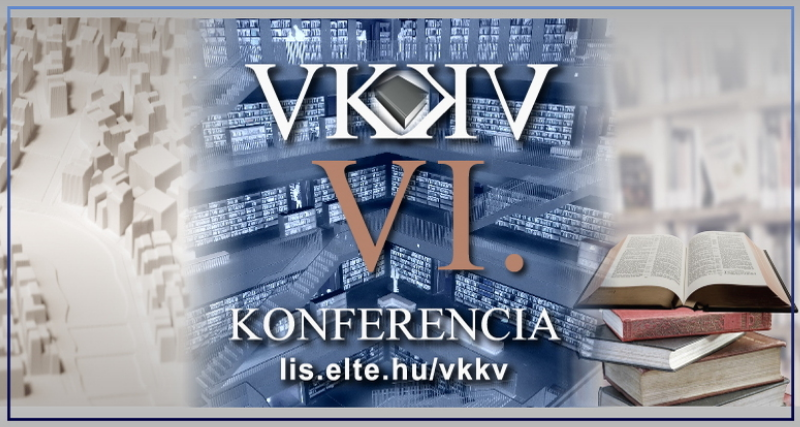 Muraszombati Területi és Tanulmányi Könyvtár, könyvtáros
Valóságos könyvtár – könyvtári valóság VI. 
Eötvös Loránd Tudományegyetem, Bölcsészettudományi KarKönyvtár- és Információtudományi IntézetKönyvtártudományi Doktori Program 
Budapest, 2023. november 28–29.
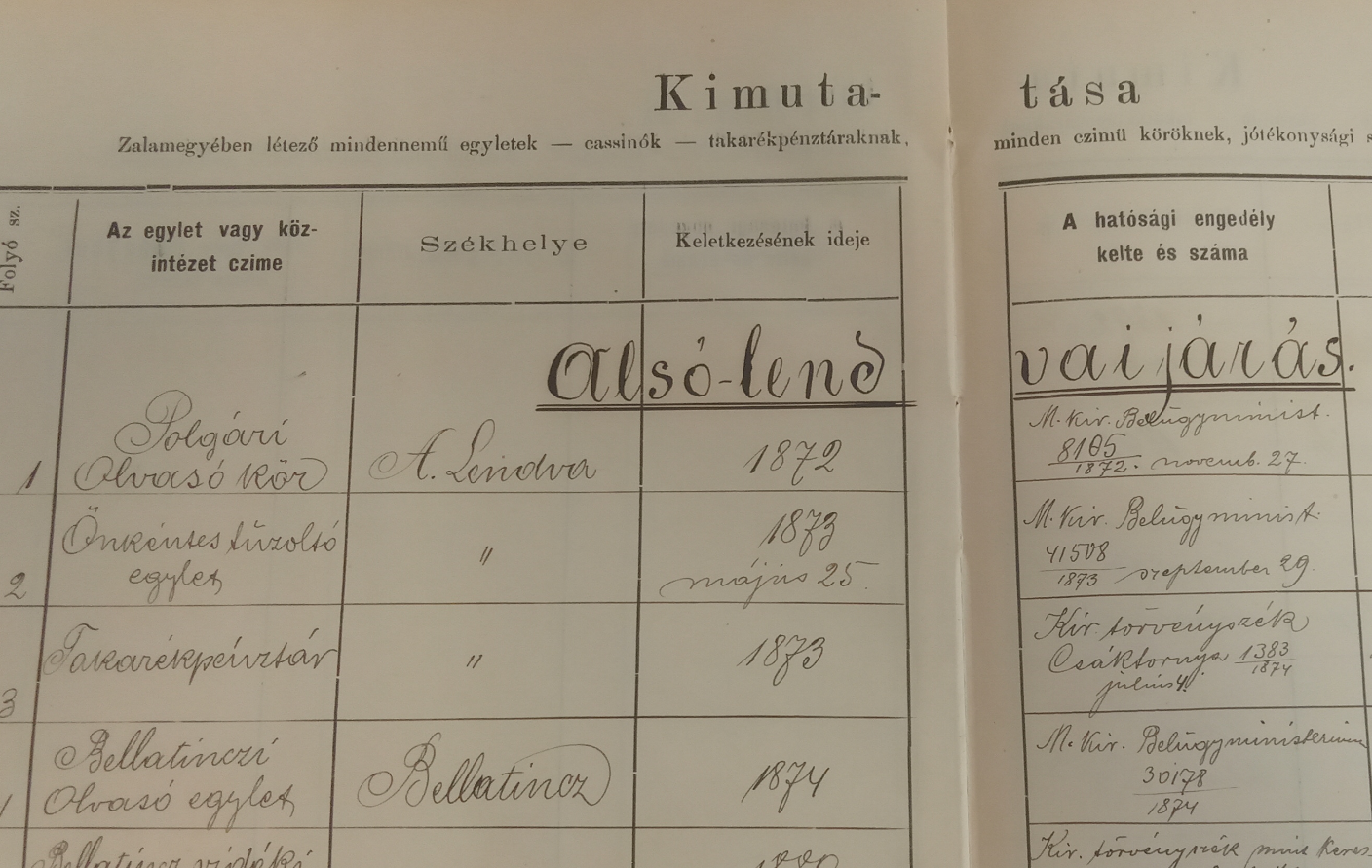 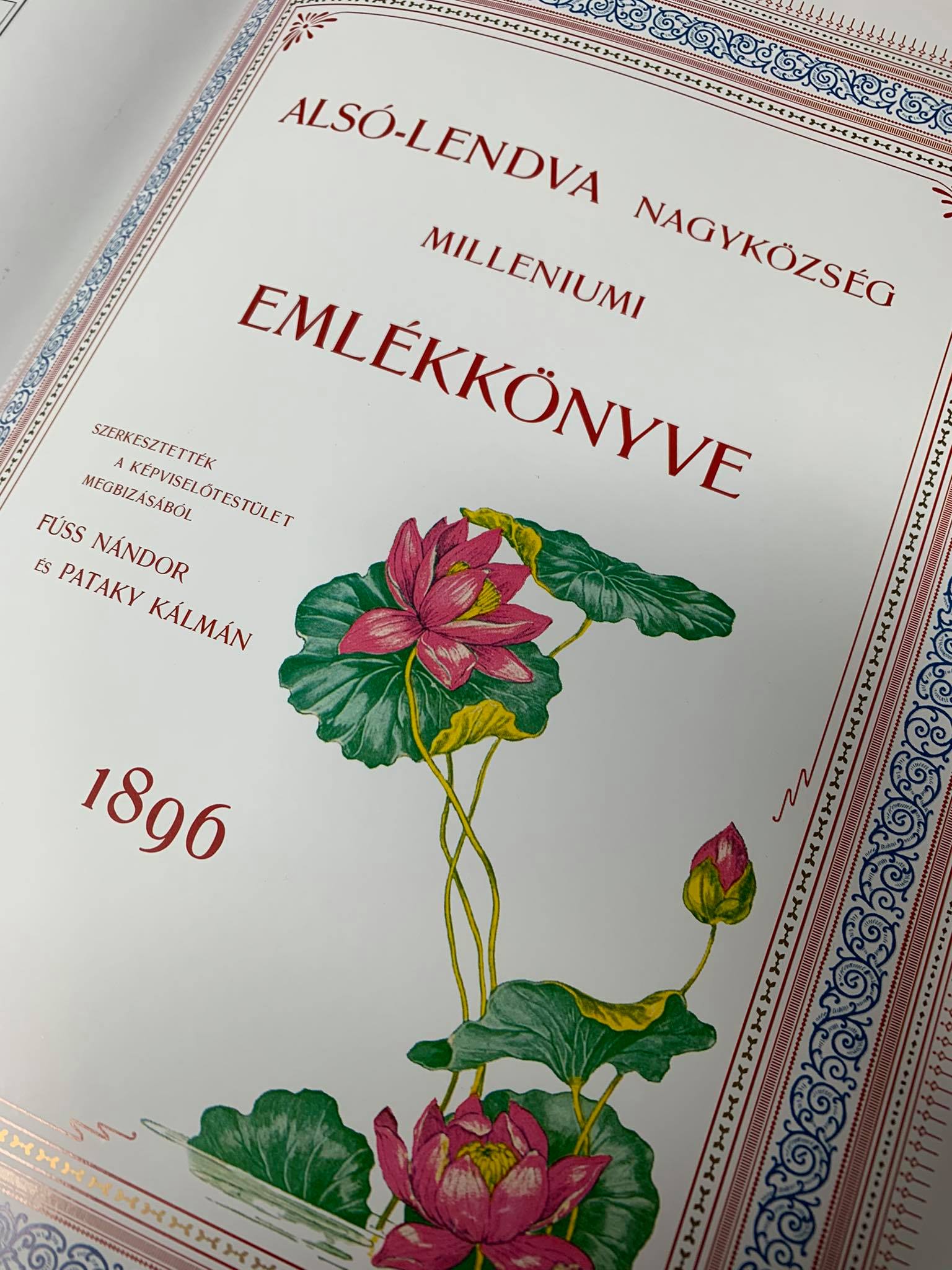 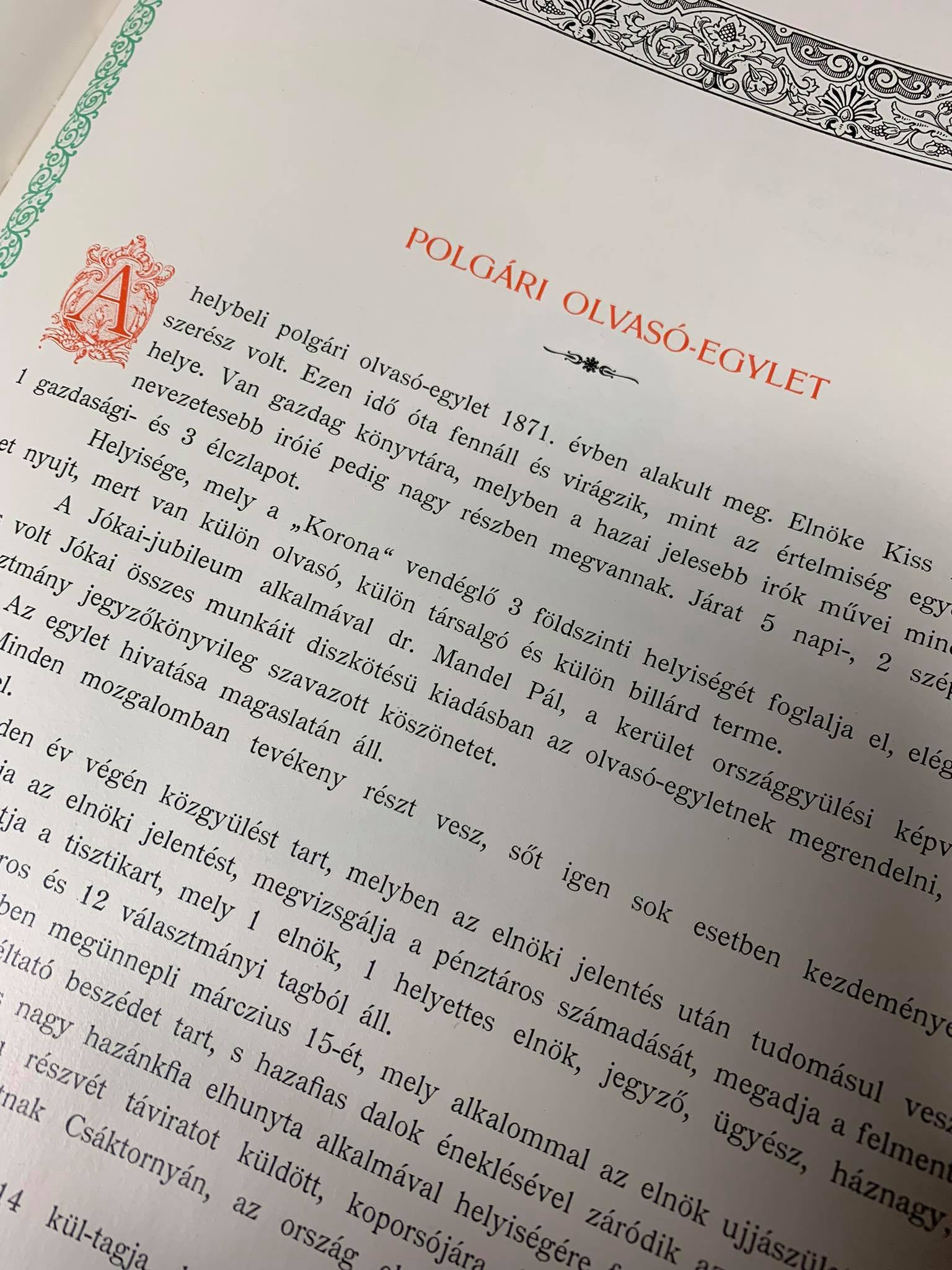 1996
Fúss Nándor és Pataky Kálmán, szerk. Alsó-Lendva nagyközség milleniumi emlékkönyve. 1896. Alsólendva, 1898.
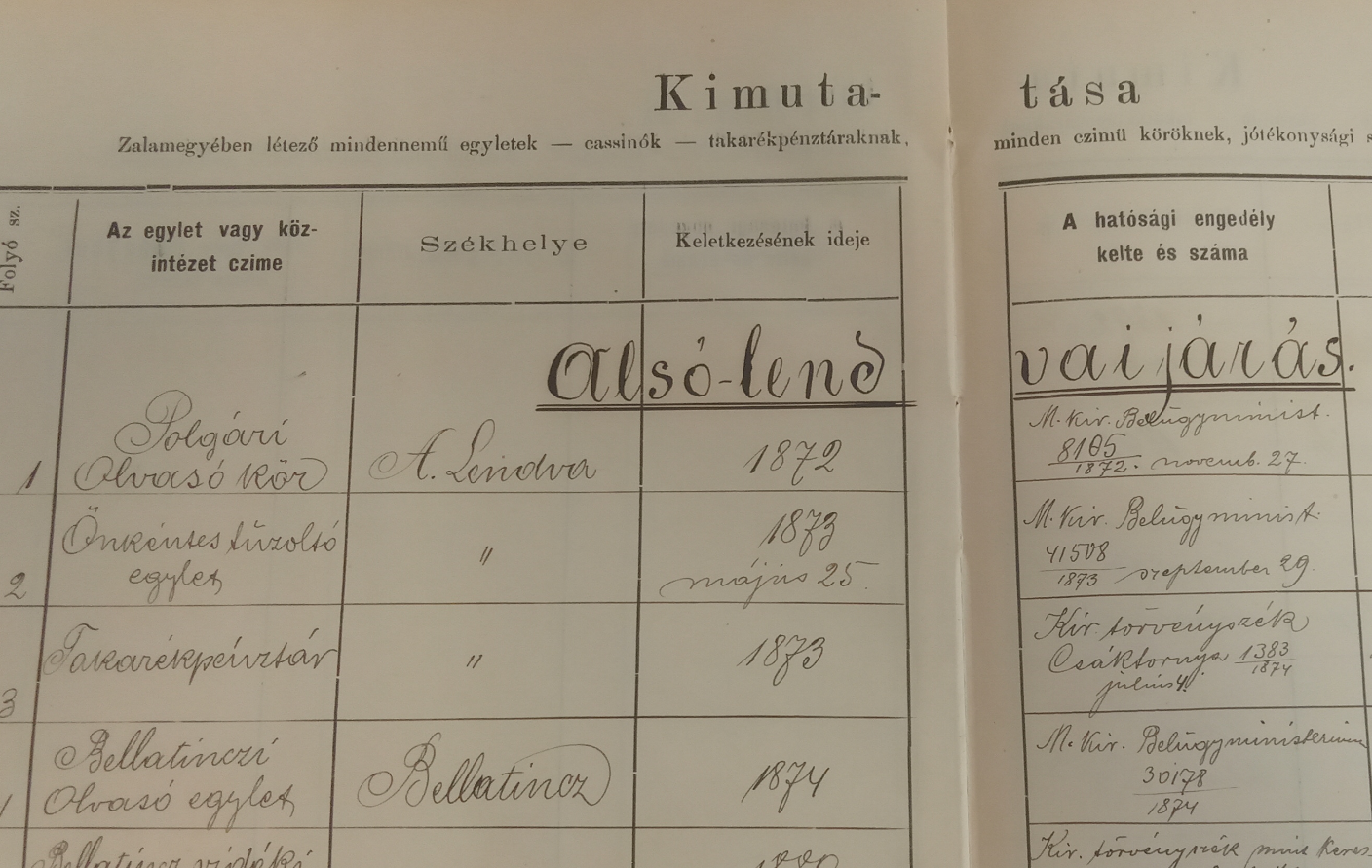 1896:
Alakulása óta az értelmiség egyetlen gyülekező helye, gazdag könyvtárral rendelkezik, ahol a hazai nevesebb író műve mind megtalálható, de nagy részben a külföldi szerzők művei is. 11 különféle lapot járattak. Helyileg a „Korona” vendéglőben található, három földszinti helyiség áll a rendelkezésére, egy olvasóterem, egy társalgó és egy biliárd terem.
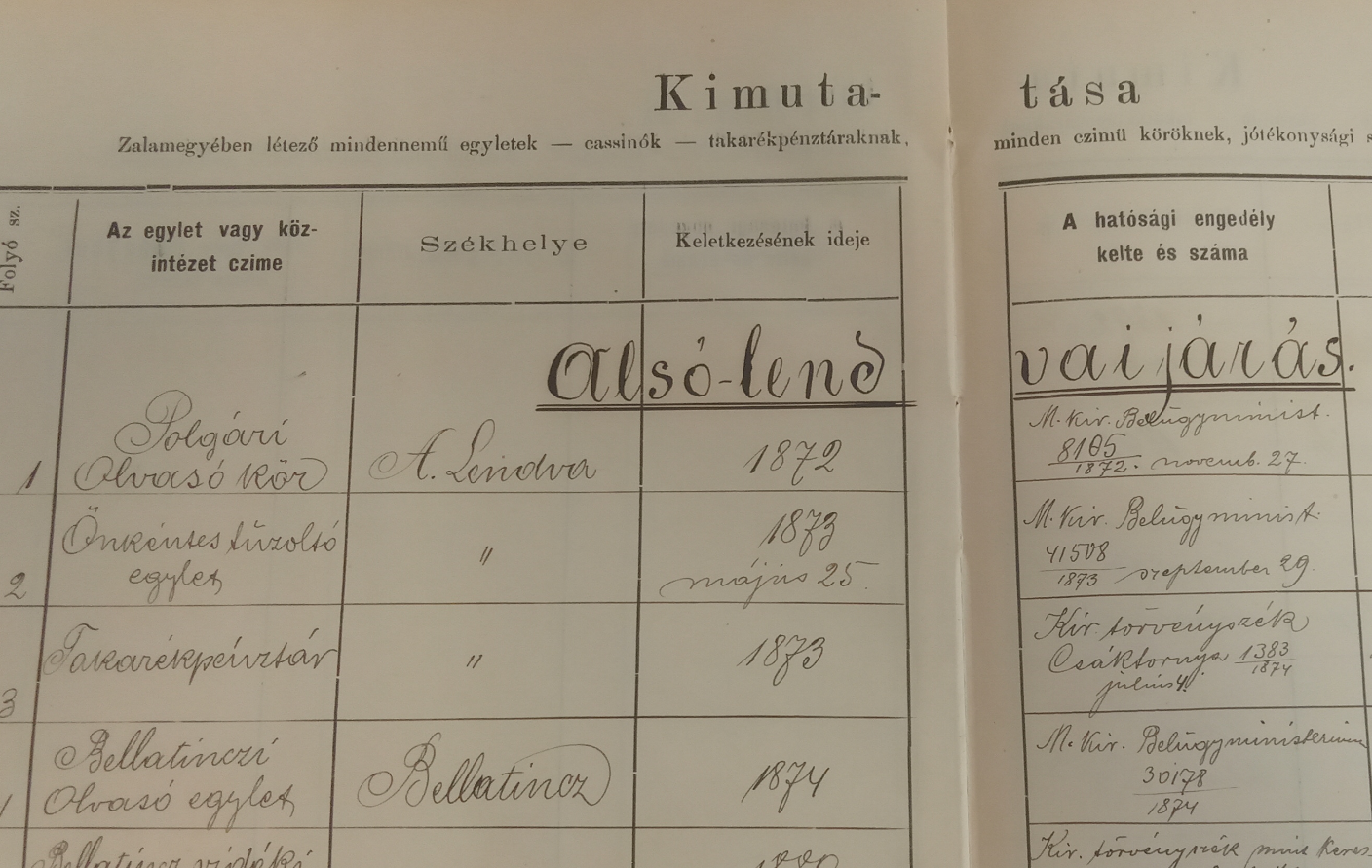 Polgári Olvasó-egylet, 1871
Megalakulása a millenniumi emlékkönyv szerint: 1871, első elnöke a neves gyógyszerész, Kiss Béla volt, aki 1835-ben alapította a város első gyógyszertárát. A városban uralkodó körülményeket az is mutatja, hogy akkor az még egy zsúpos házban működött.
Alsólendva: nem volt nagyobb központ jellege, az Esterházyak tulajdonában lévő várat és a birtokokat bérbe adták, a városban csak néhány díszesebb, emeletes épület volt, melyek az uradalomhoz tartozó tiszti lakások voltak, a többi épület földszintes, általában zsúppal és ritkán cseréppel fedett ház volt.
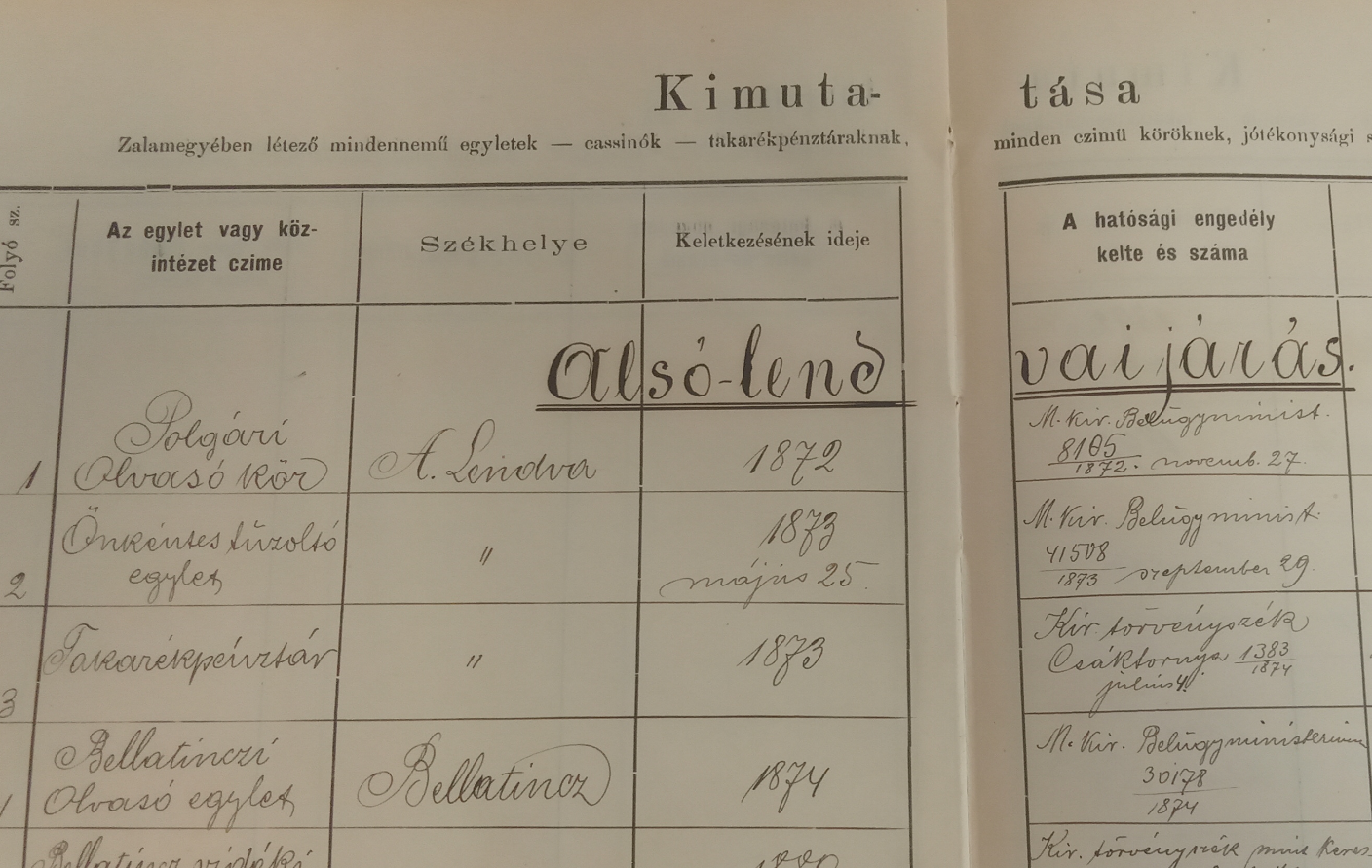 Képeslap, Lendvai Könyvár és Kulturális Központ
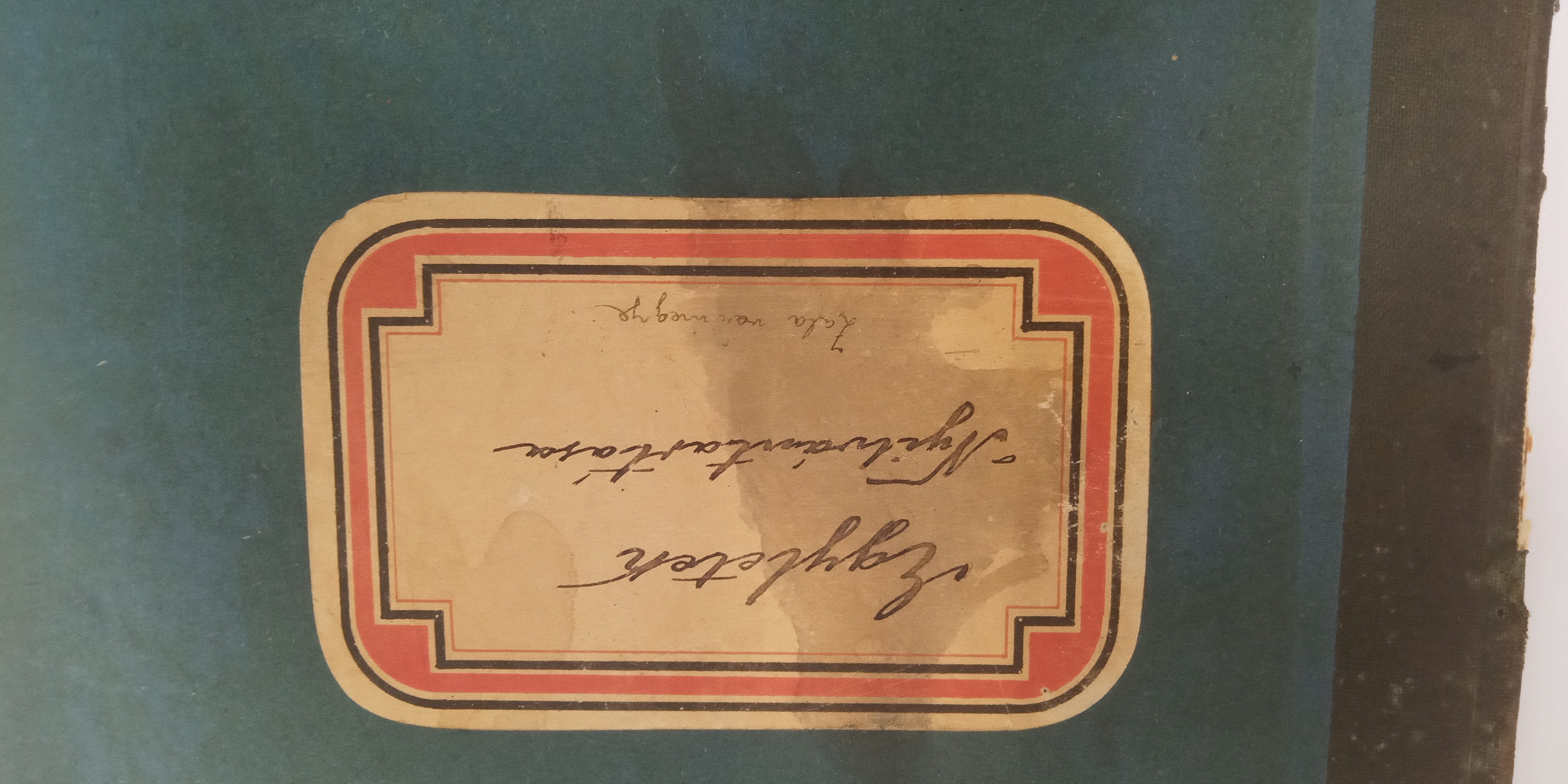 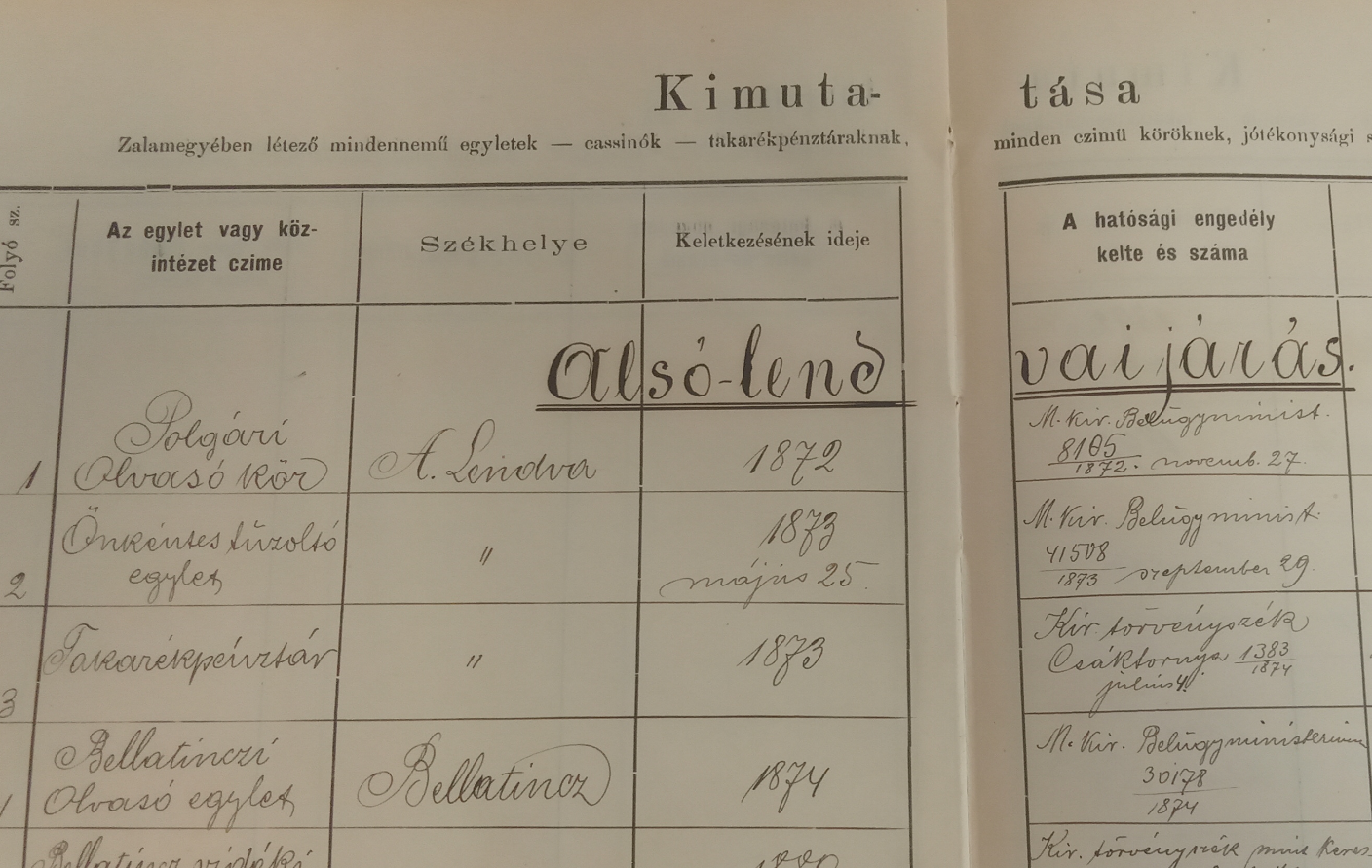 HU-MNL-ZML-IV.433. No. 904. összeírás
HU-MNL-ZML-IV.433. No. 904. borító
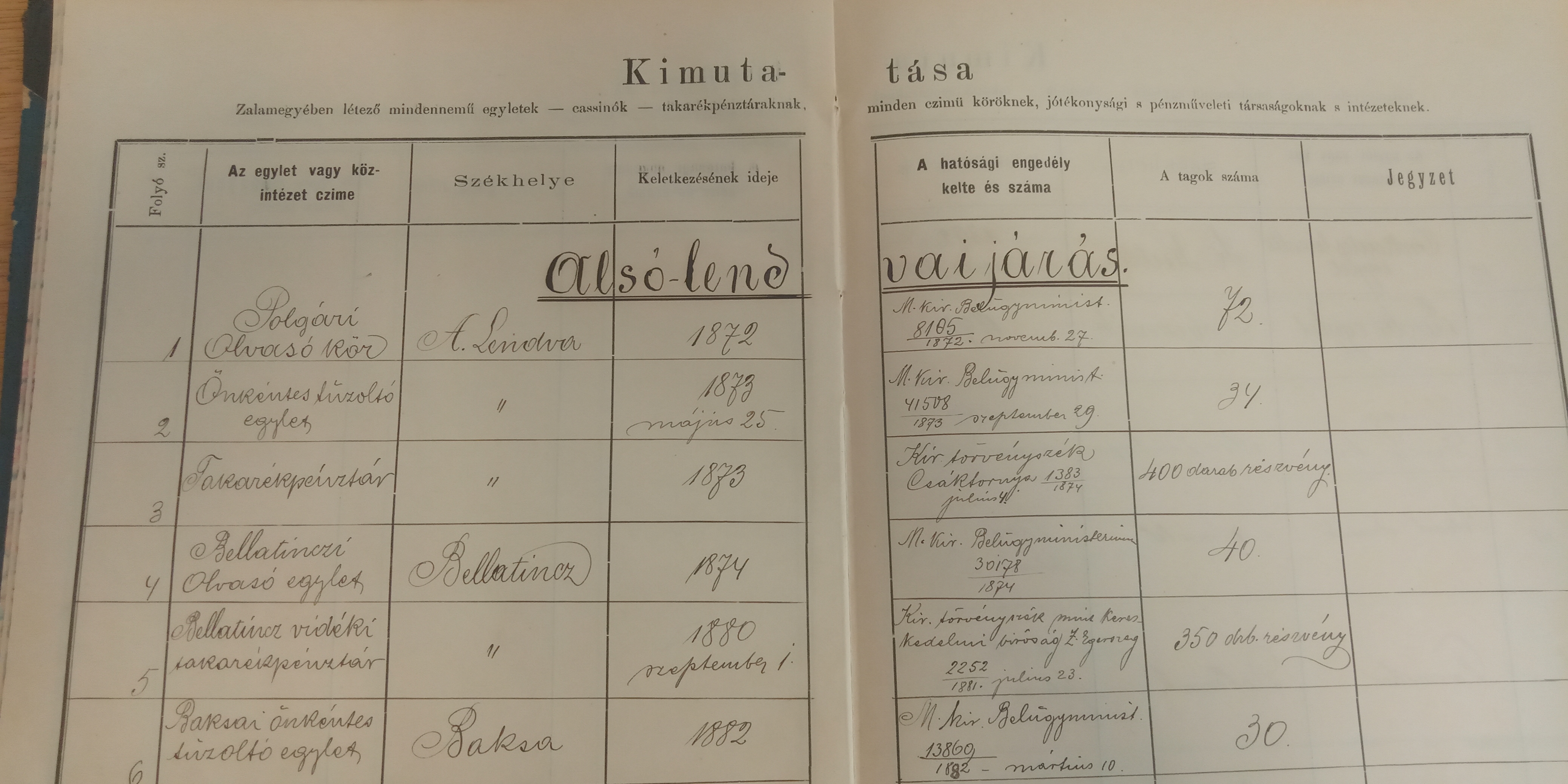 Magyar Nemzeti Levéltár Zala Megyei Levéltára (MNL ZML) IV.433. Egyedi 
iratok gyűjteménye. No. 904. Egyletek és társulatok nyilvántartása 
(egyesületi kataszter). (120. doboz) 
(Az 1871. és 1872. évi alispáni iratoknak nincs betűrendes mutatója, így nem lehet visszakeresni a belügyminisztériumi engedélyt.)
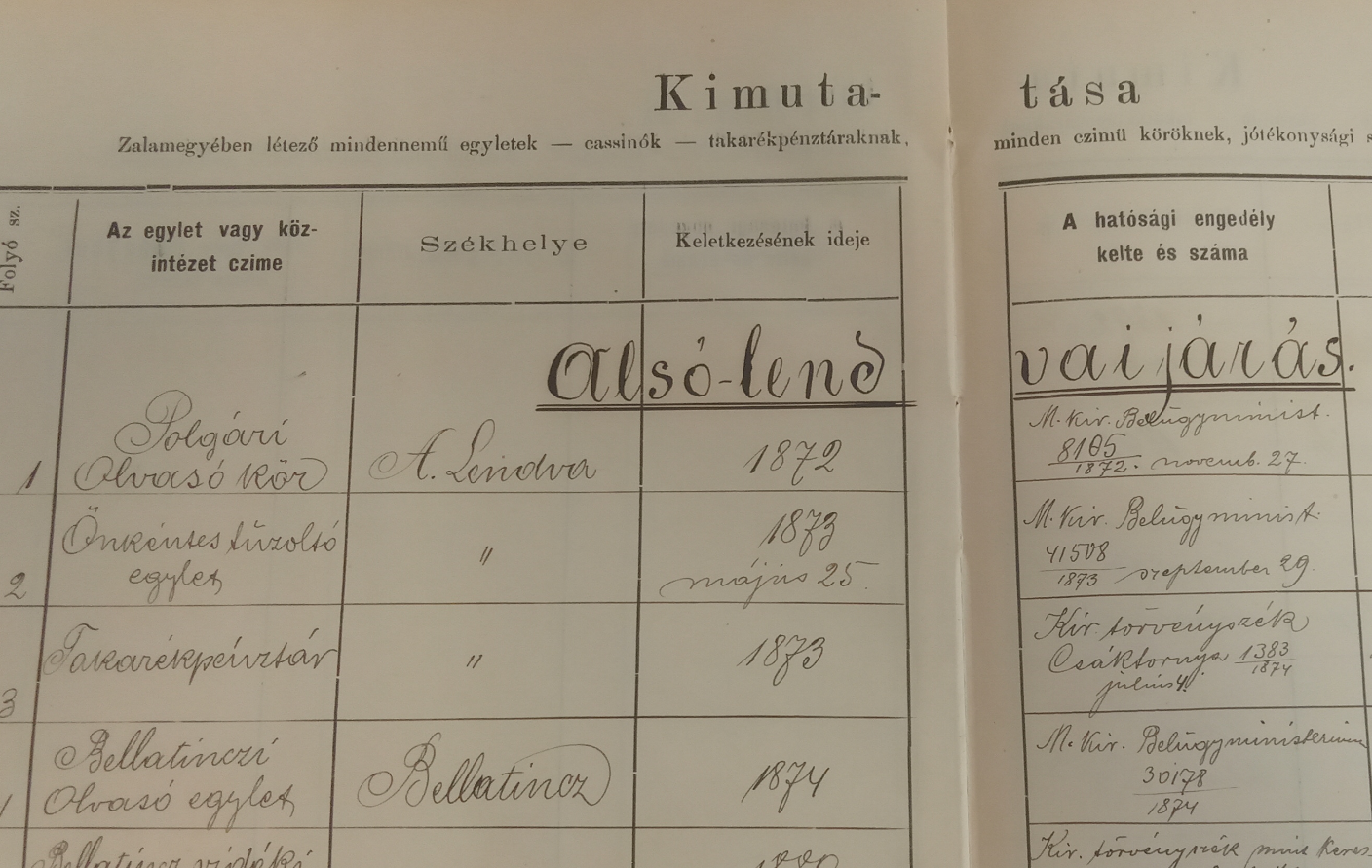 Kiss Béla
„Kiss Béla, gyakorló gyógyszerész Alsó-Lendván (Zalam.), vasmegyei származású. Meghalt 1885. okt. 7. Alsó-Lendván 73. évében. — Munkája: Gyógyszeres értekezés az eczet égényről (aether aceti-cus) és a levált kénről (sulphur prae-cipitatum). Pest,. 1834.“ 
  (Szinnyei József: Magyar írók élete és munkái)
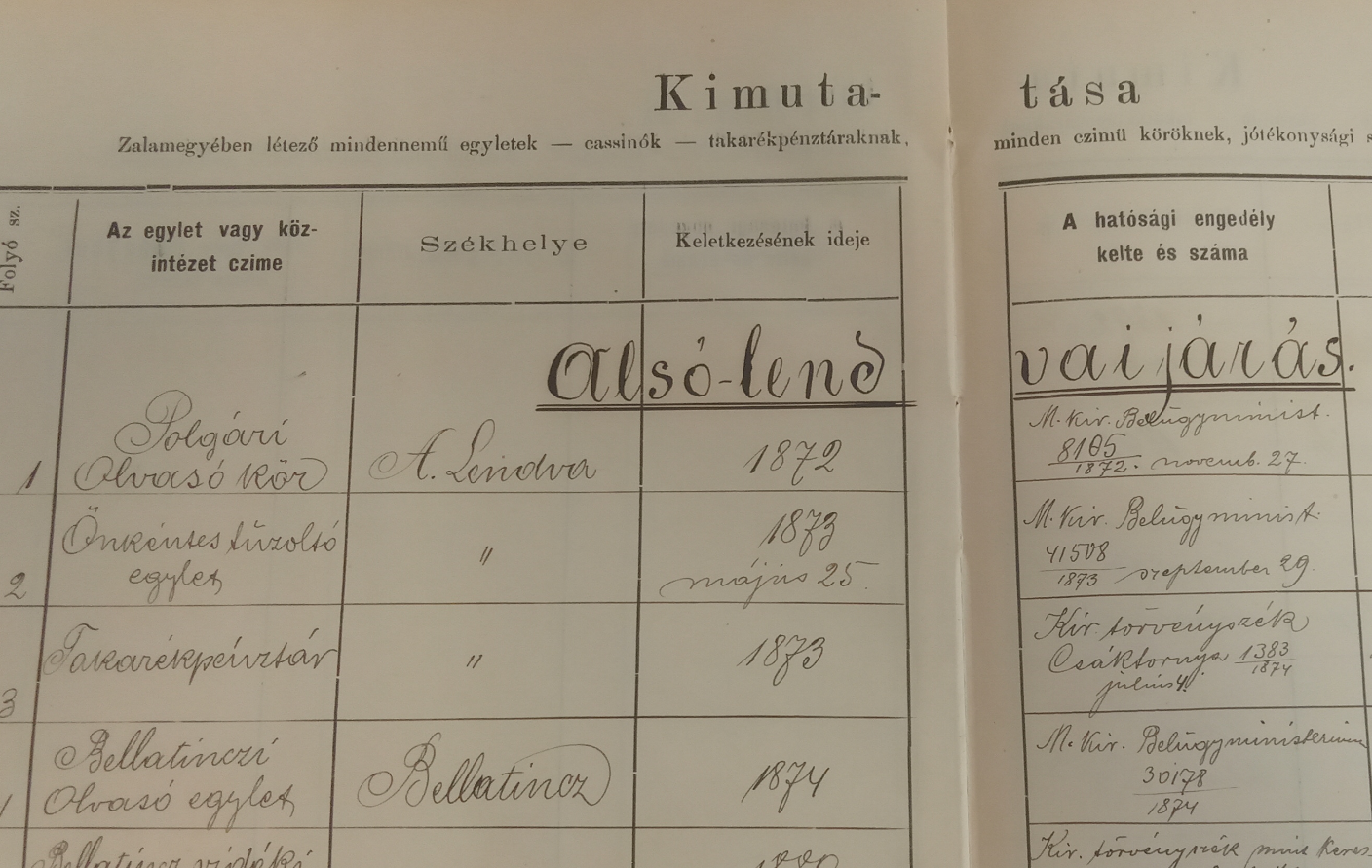 Iskolai értesítők
Az egyik első helyi periodika az Alsólendvai Polgári Fiúiskola Értesítője is, mely az 1872/73 tanévtől 1873-ban jelent meg, 1917-ig ismerjük a számait, majd 1942 és 1943-ban, az évfolyam számozása szerint a jelenleg ismert példányok nem a teljes kiadványsorozatot jelentik. Ezekben már a kezdettől iskolai könyvtárak is működtek, noha ezek állománya igen szerény volt.
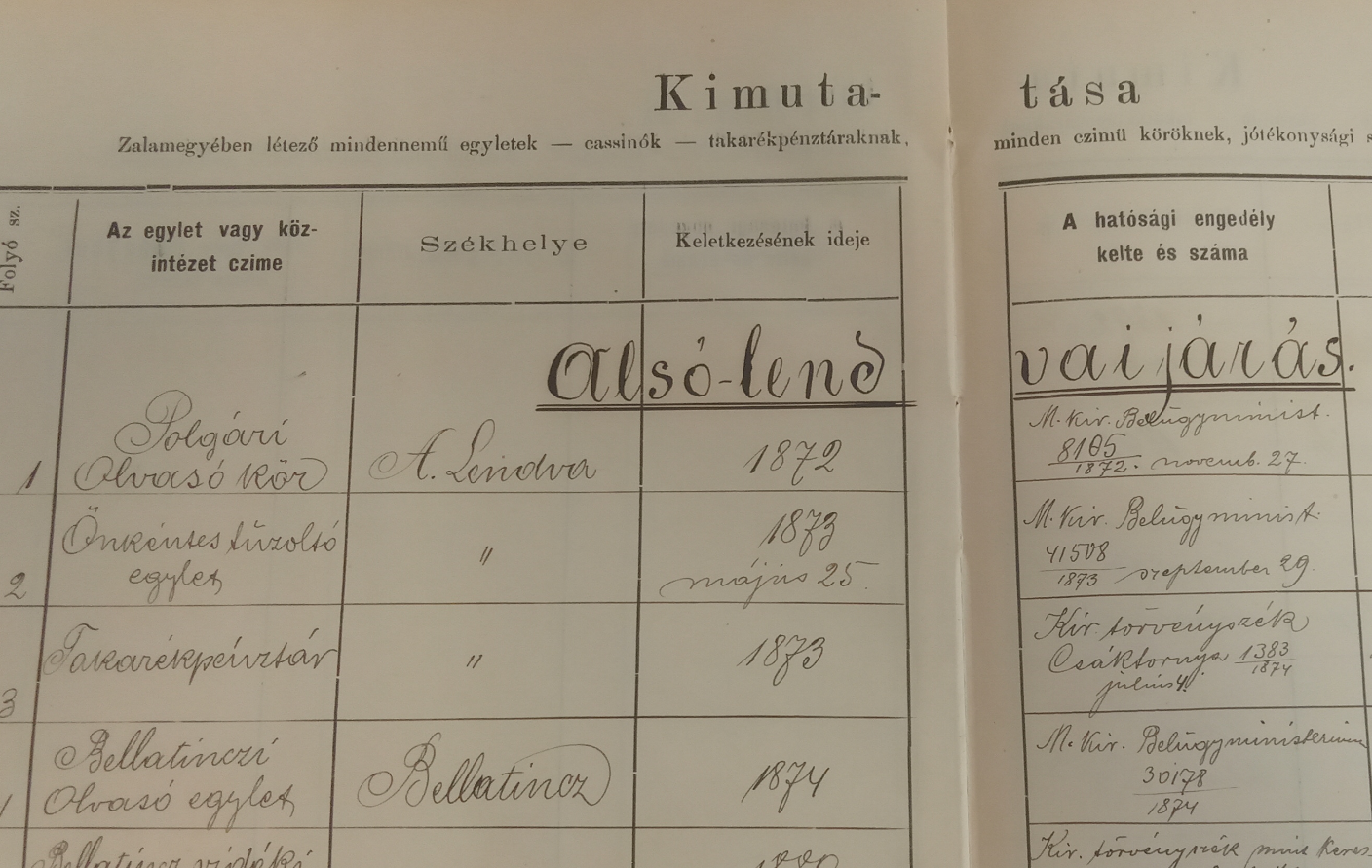 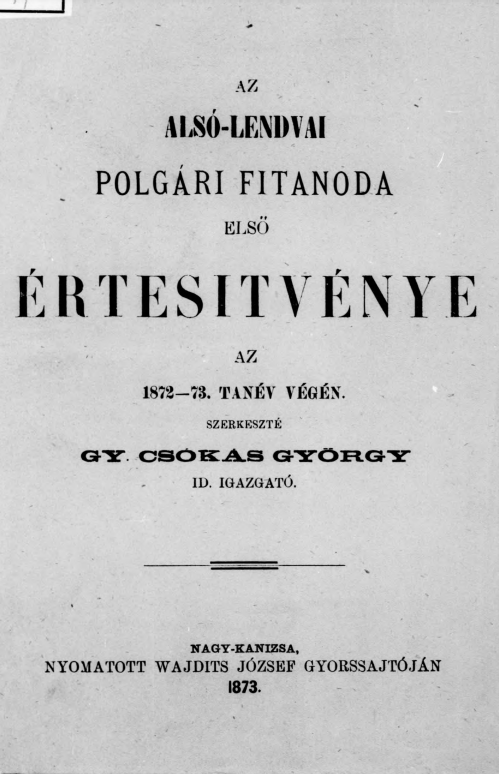 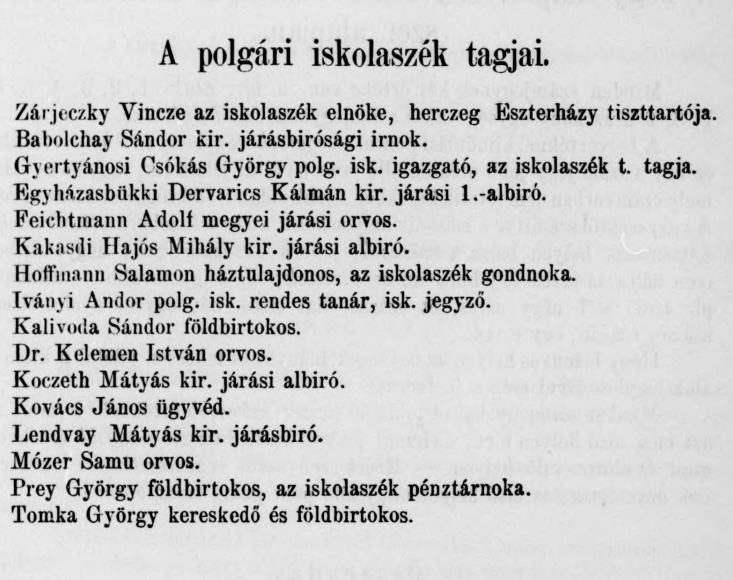 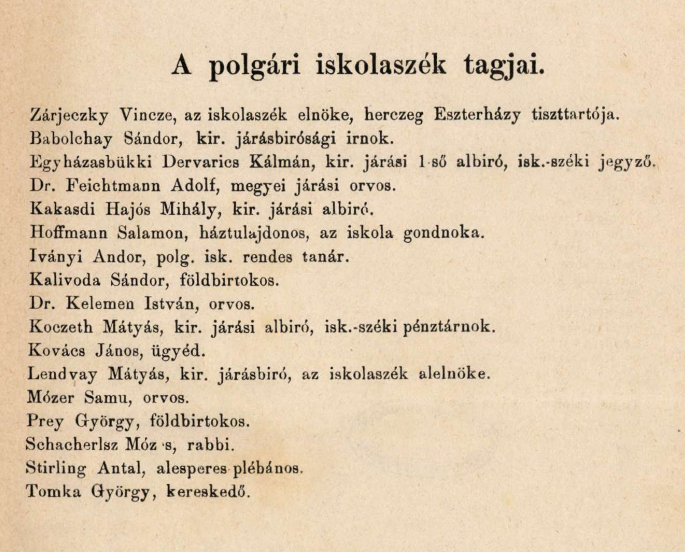 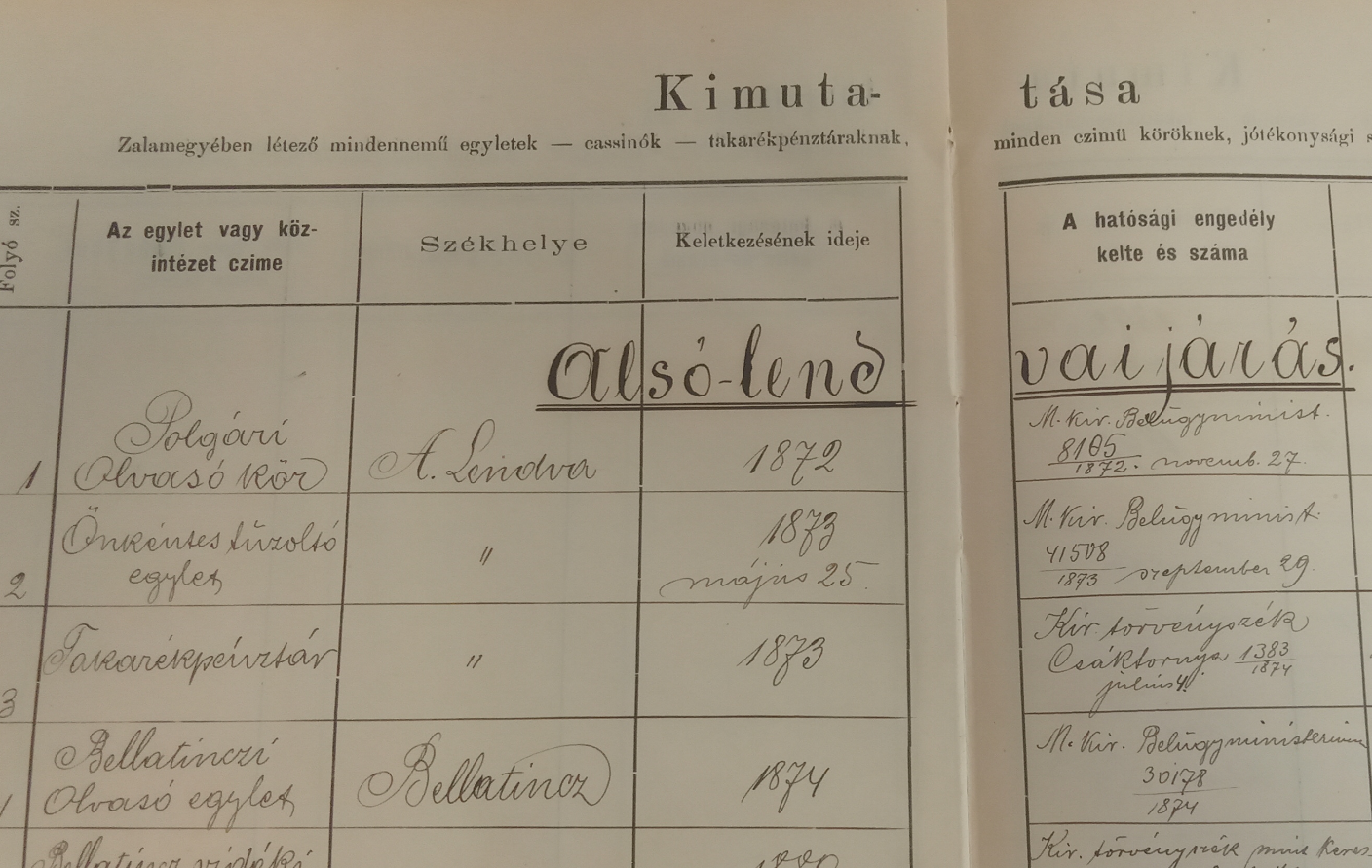 1873
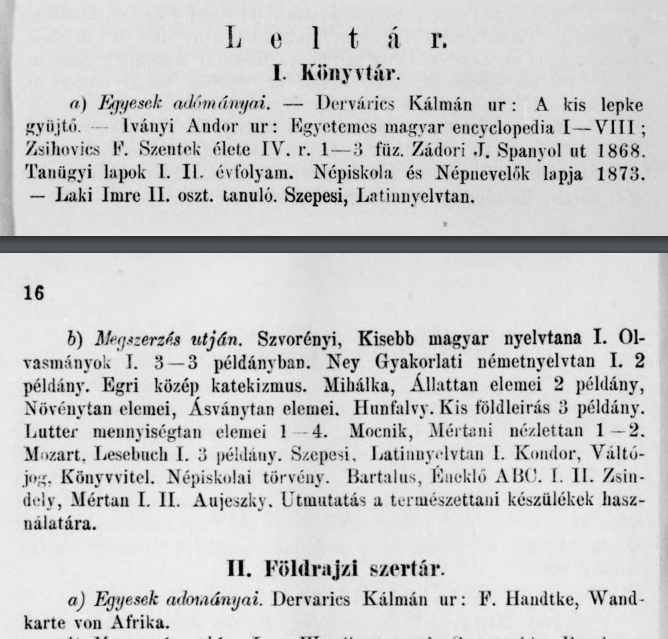 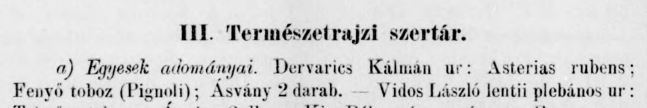 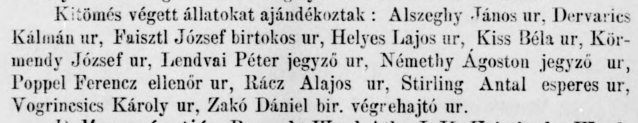 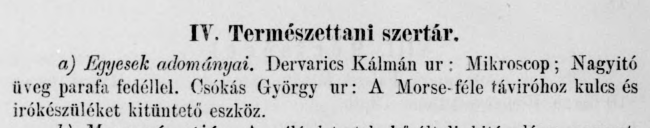 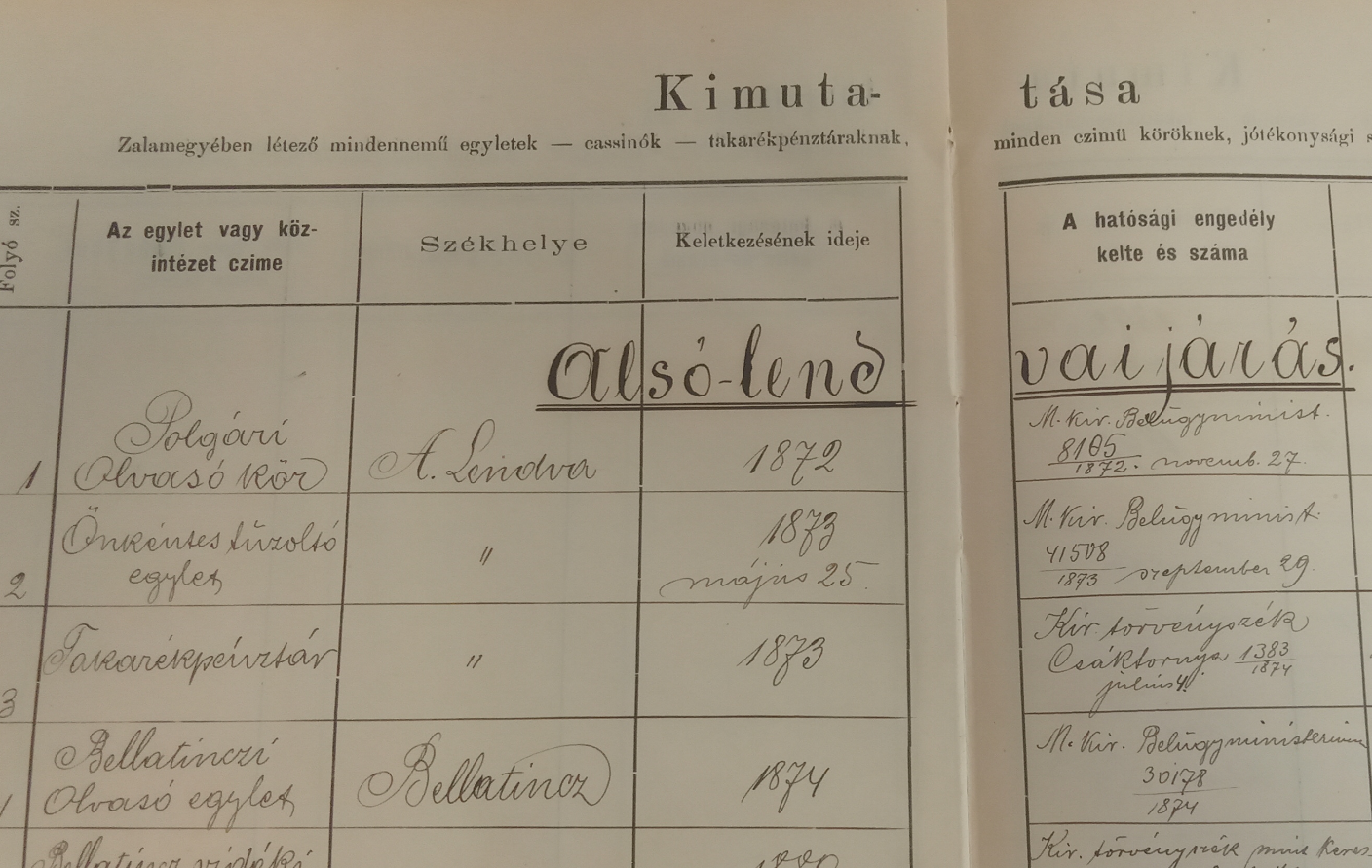 1874
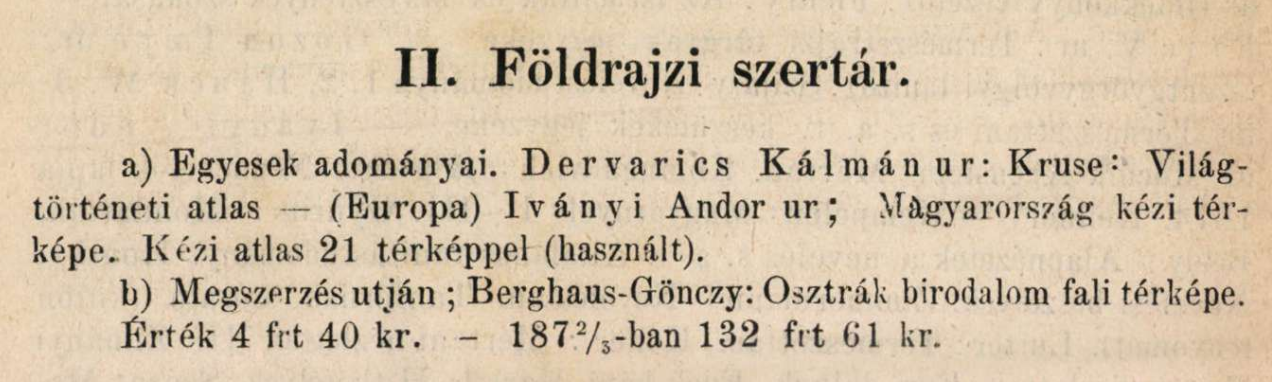 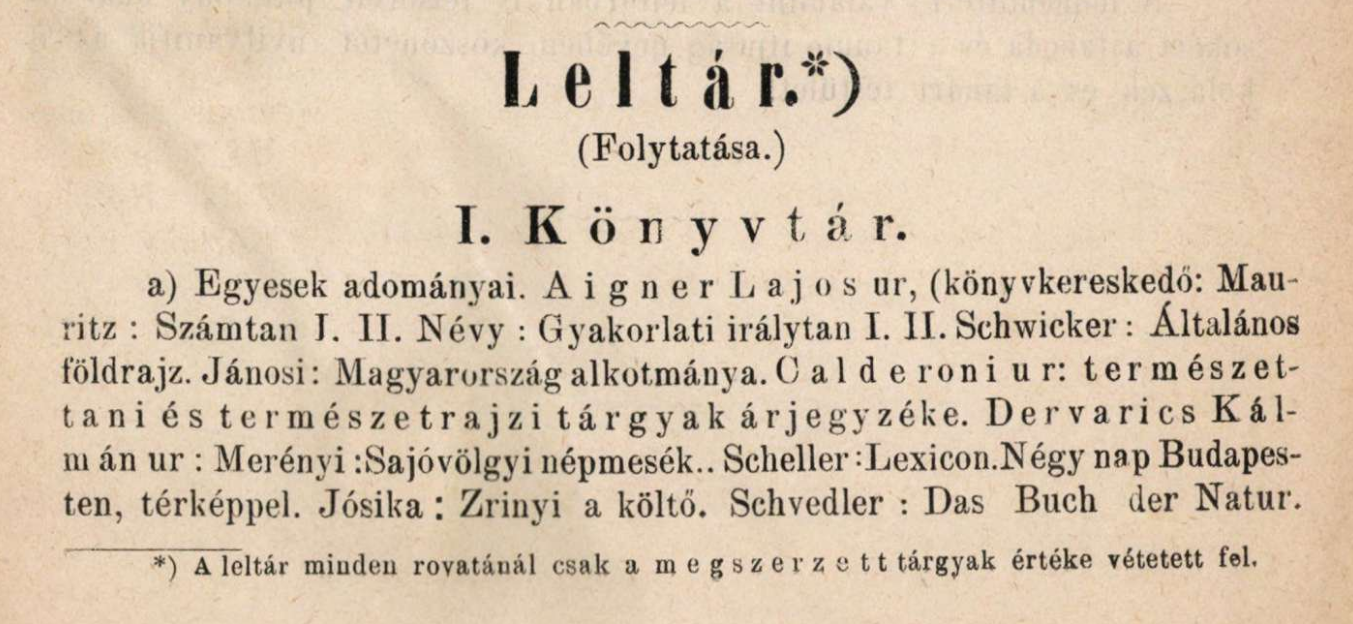 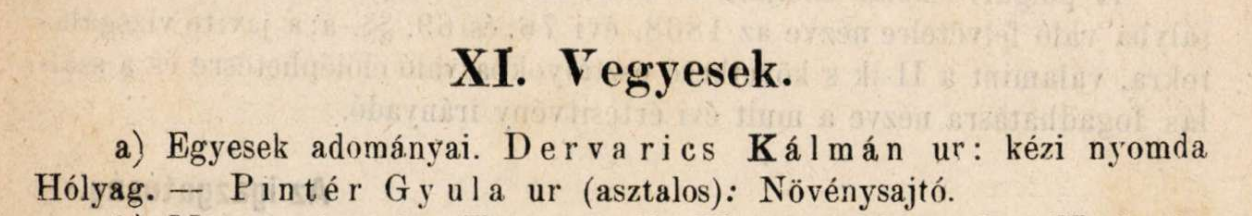 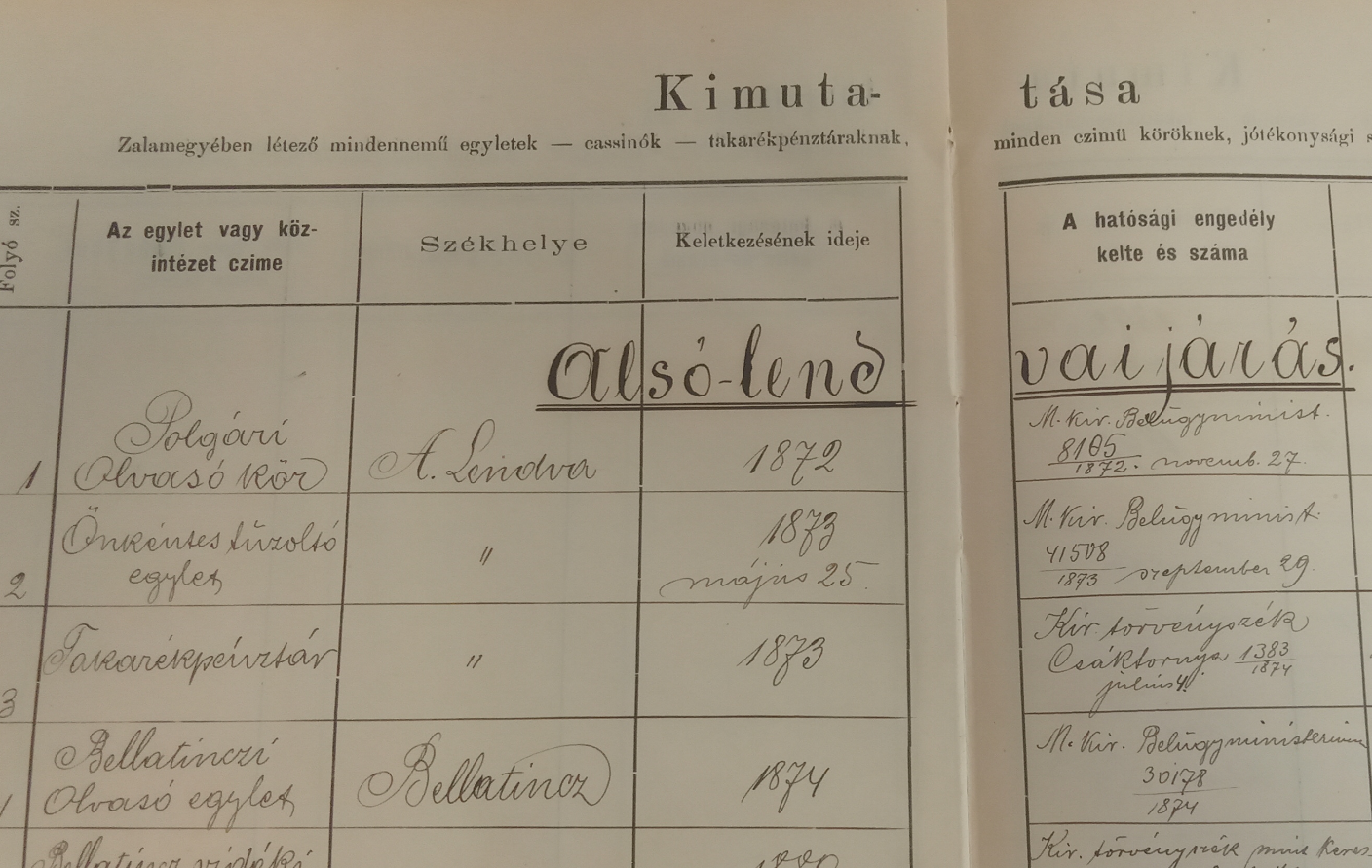 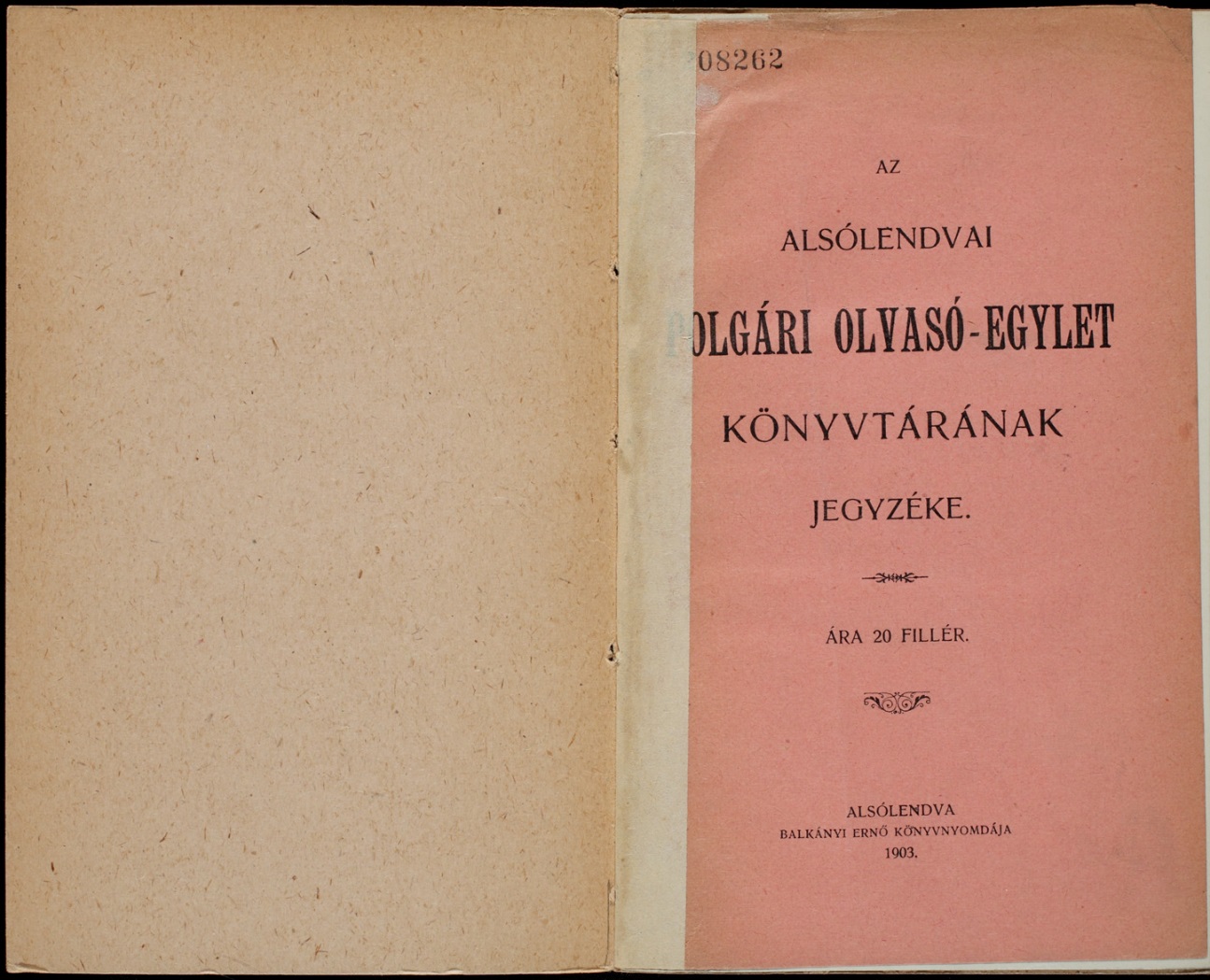 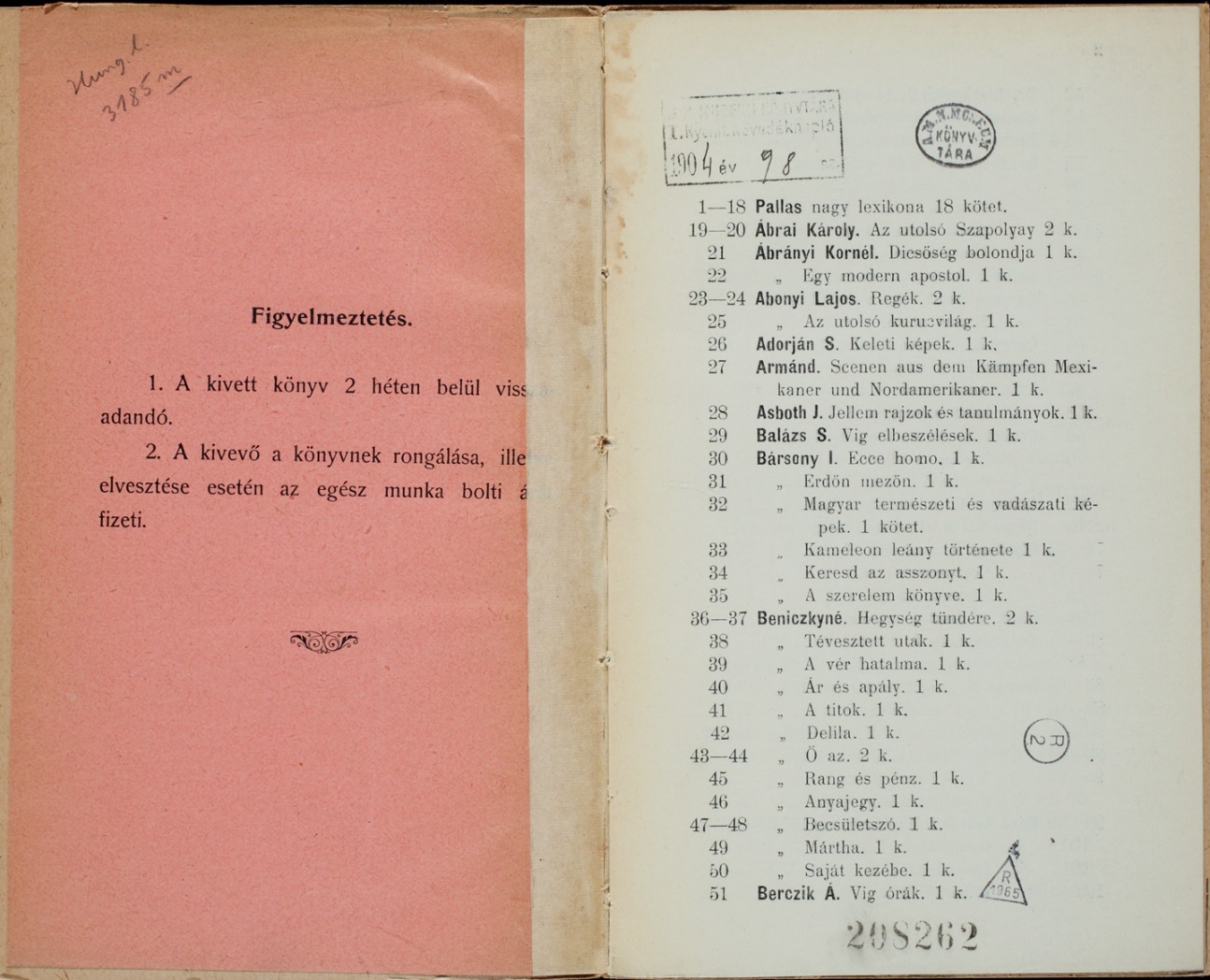 1903
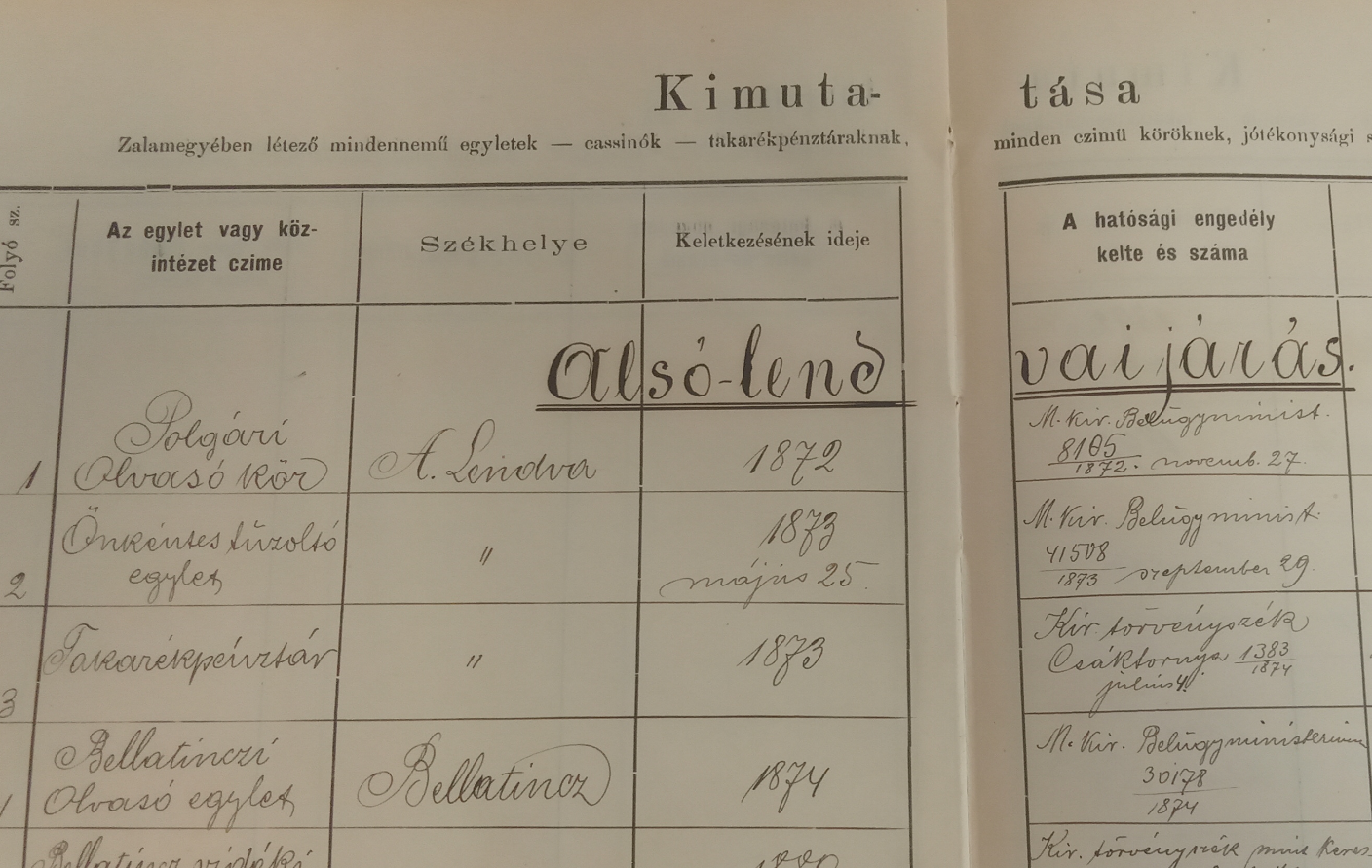 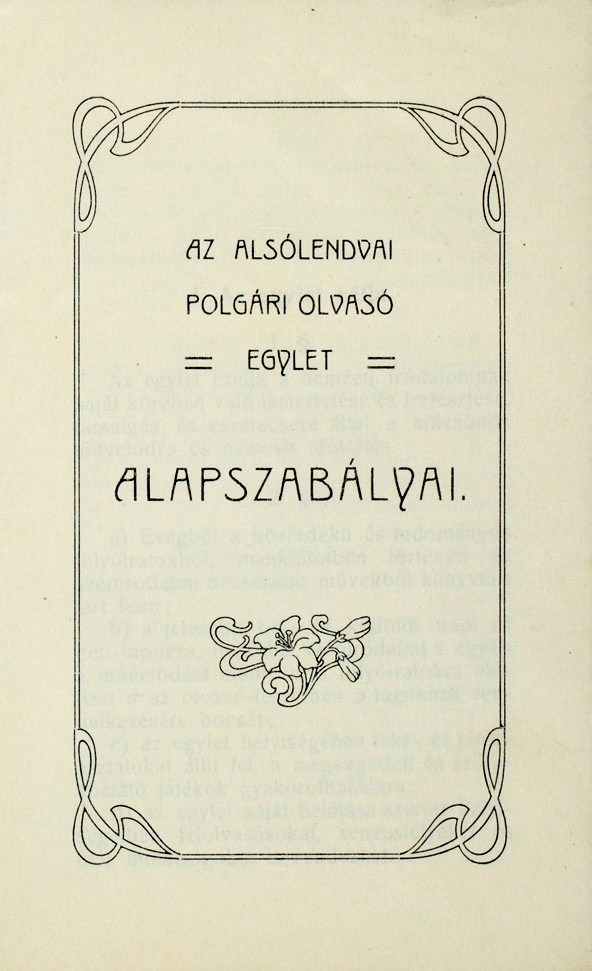 1903
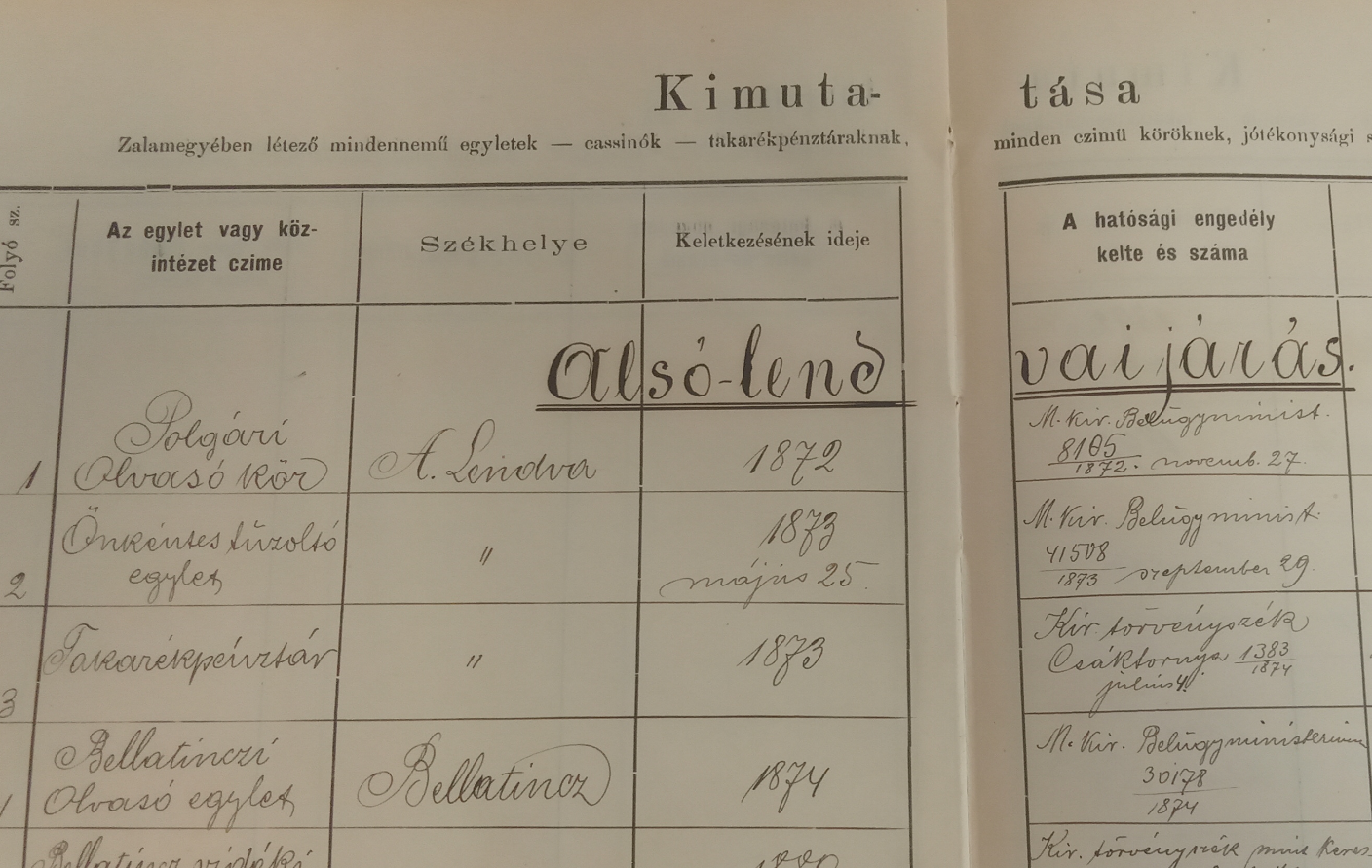 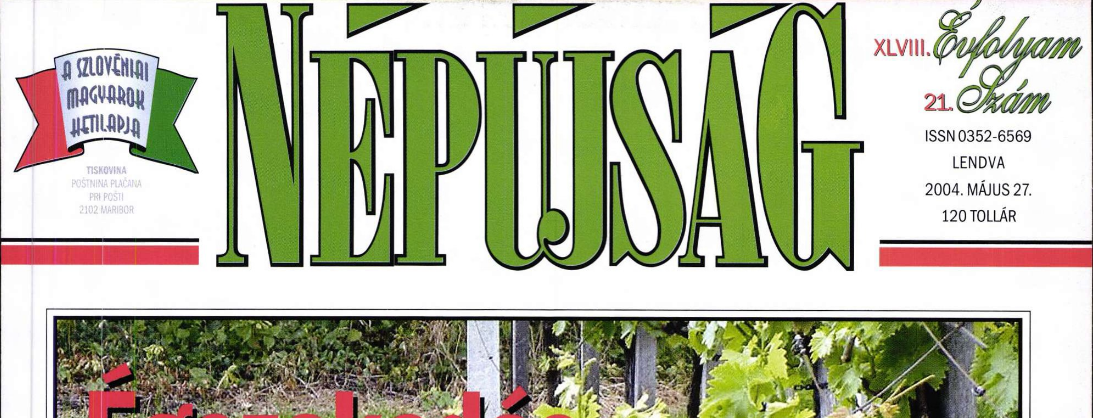 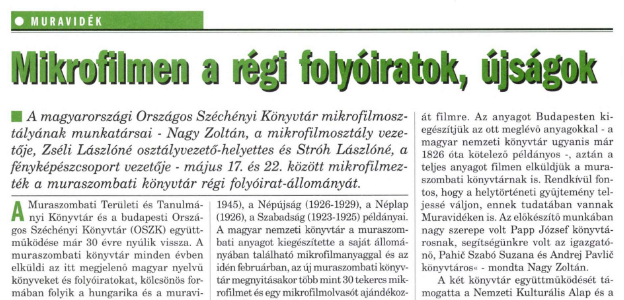 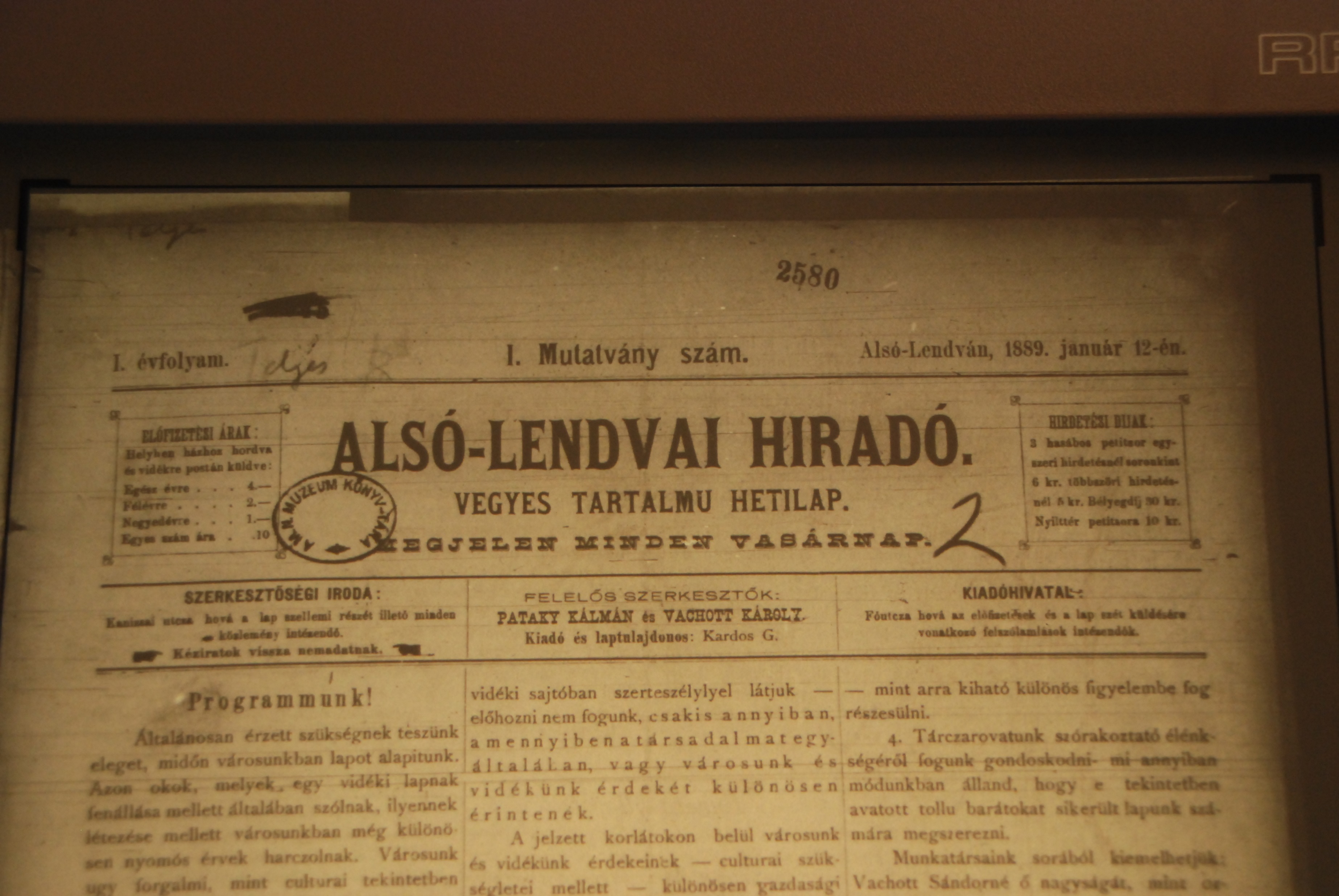 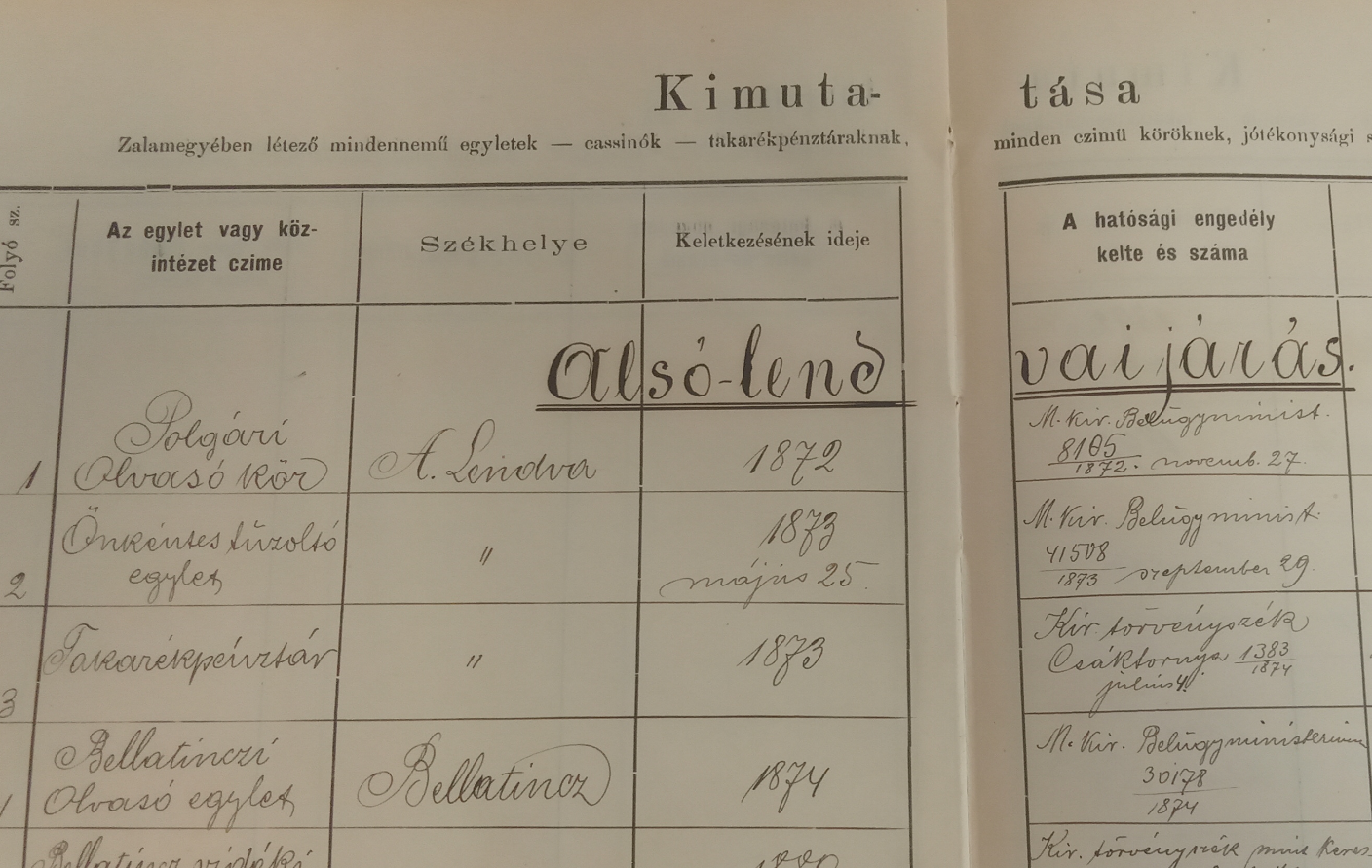 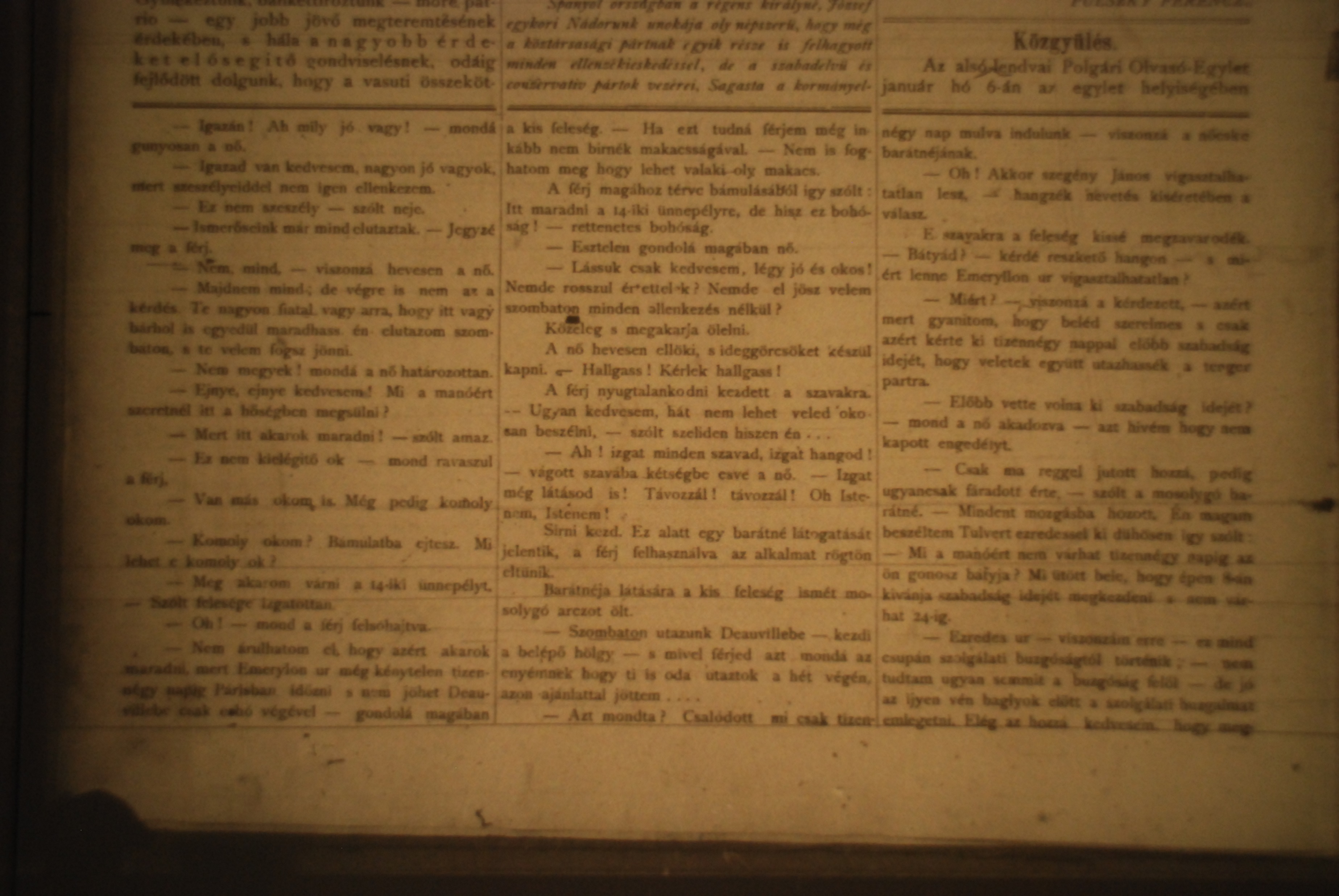 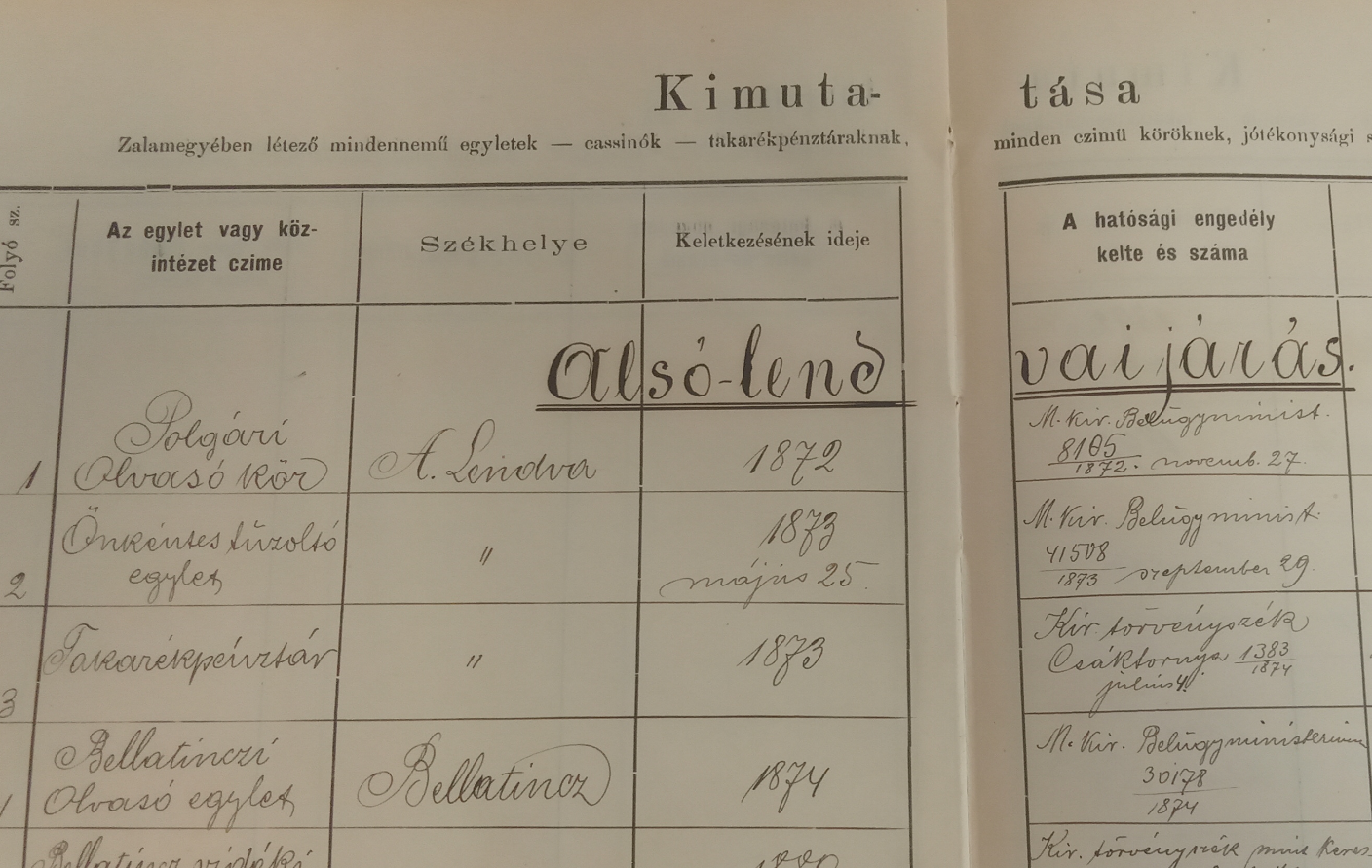 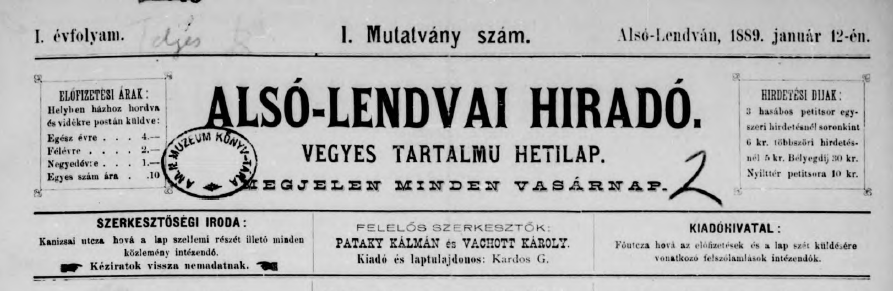 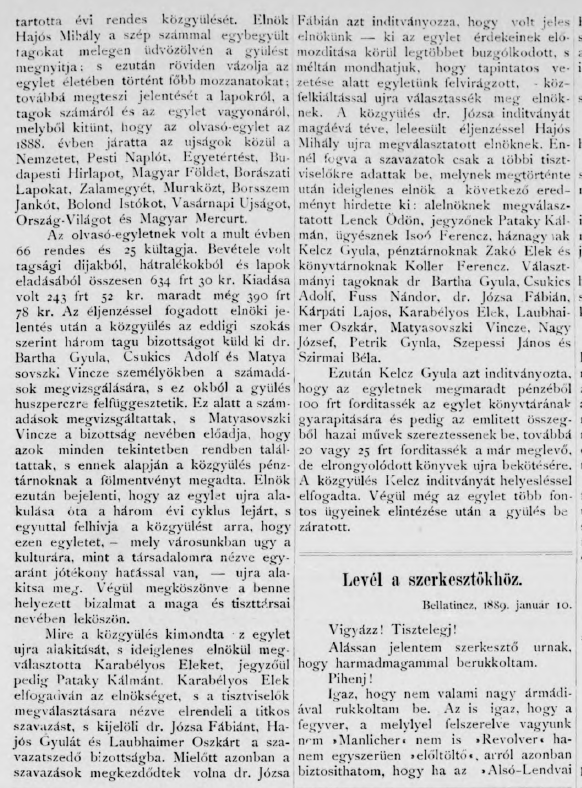 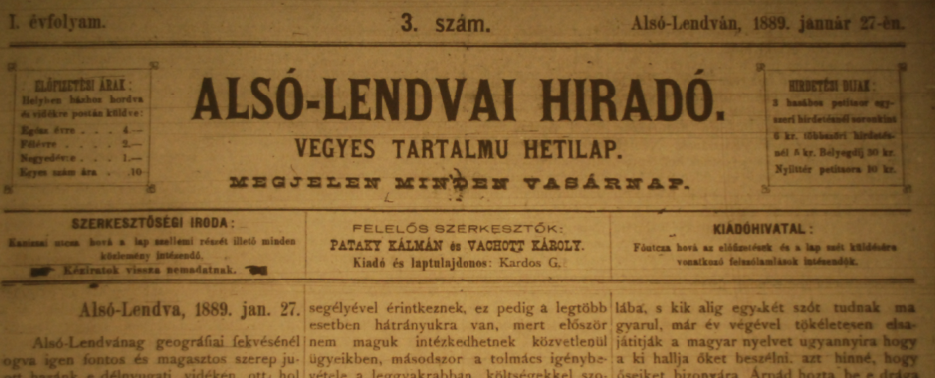 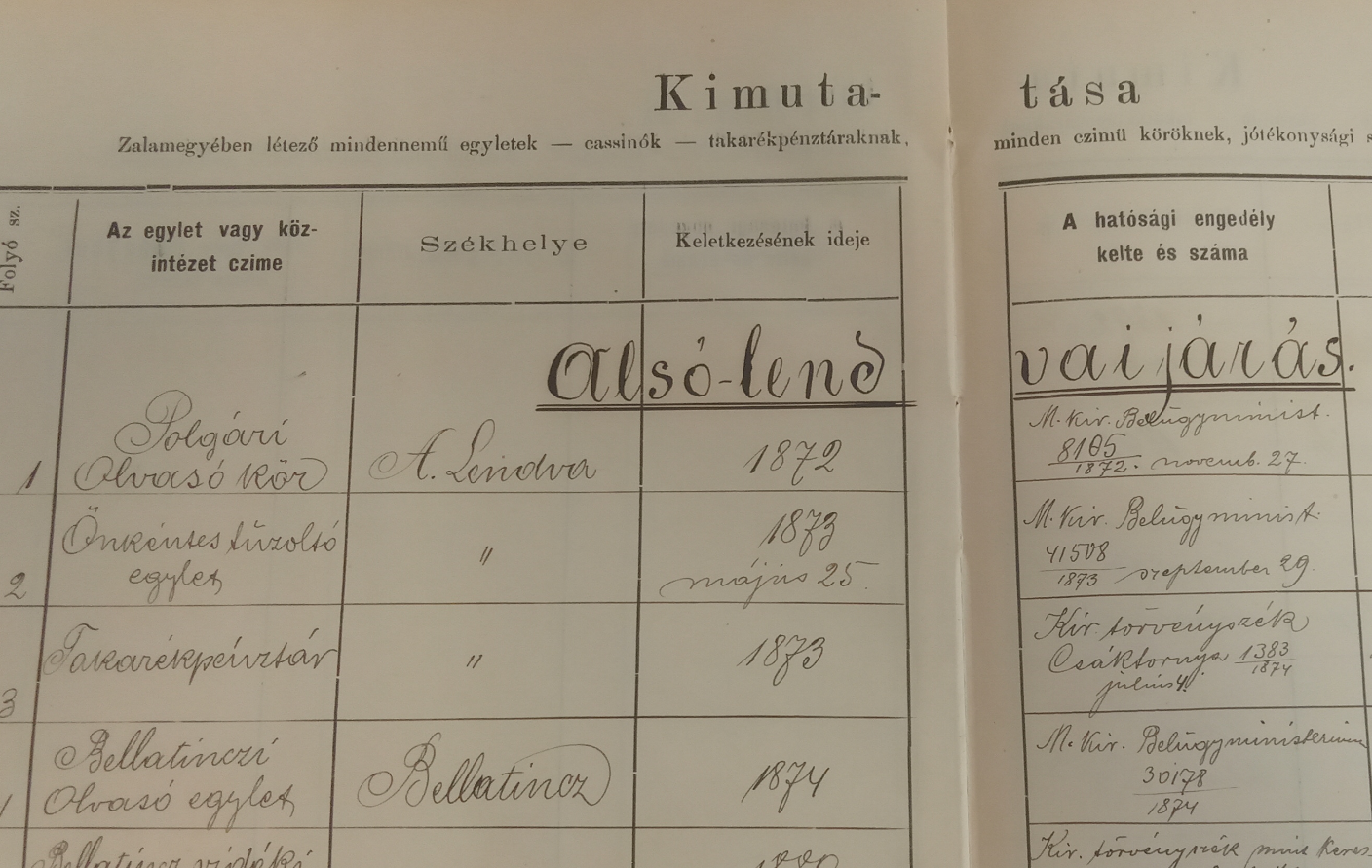 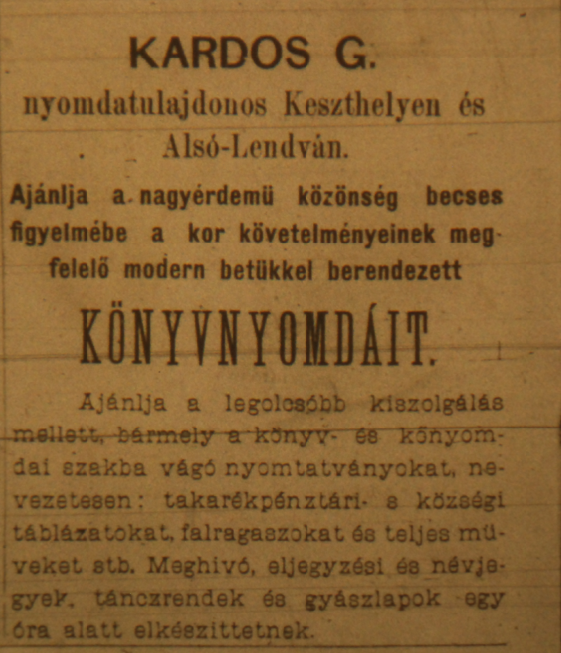 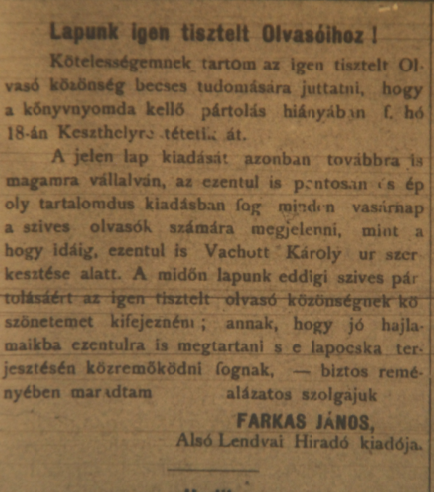 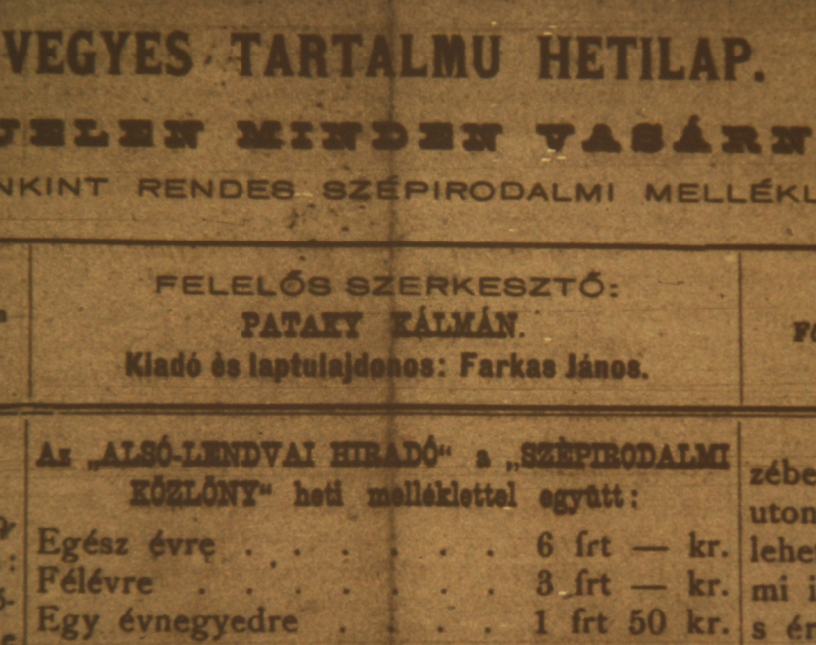 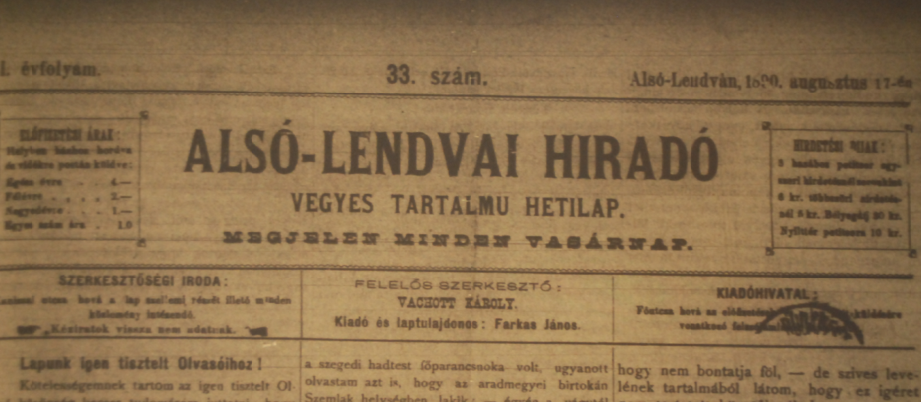 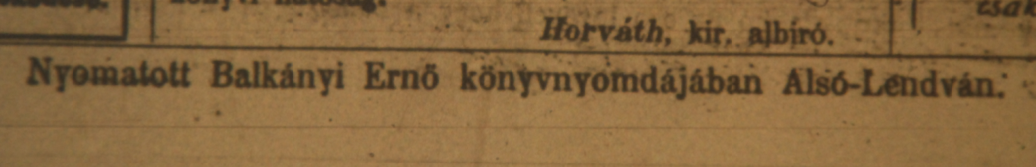 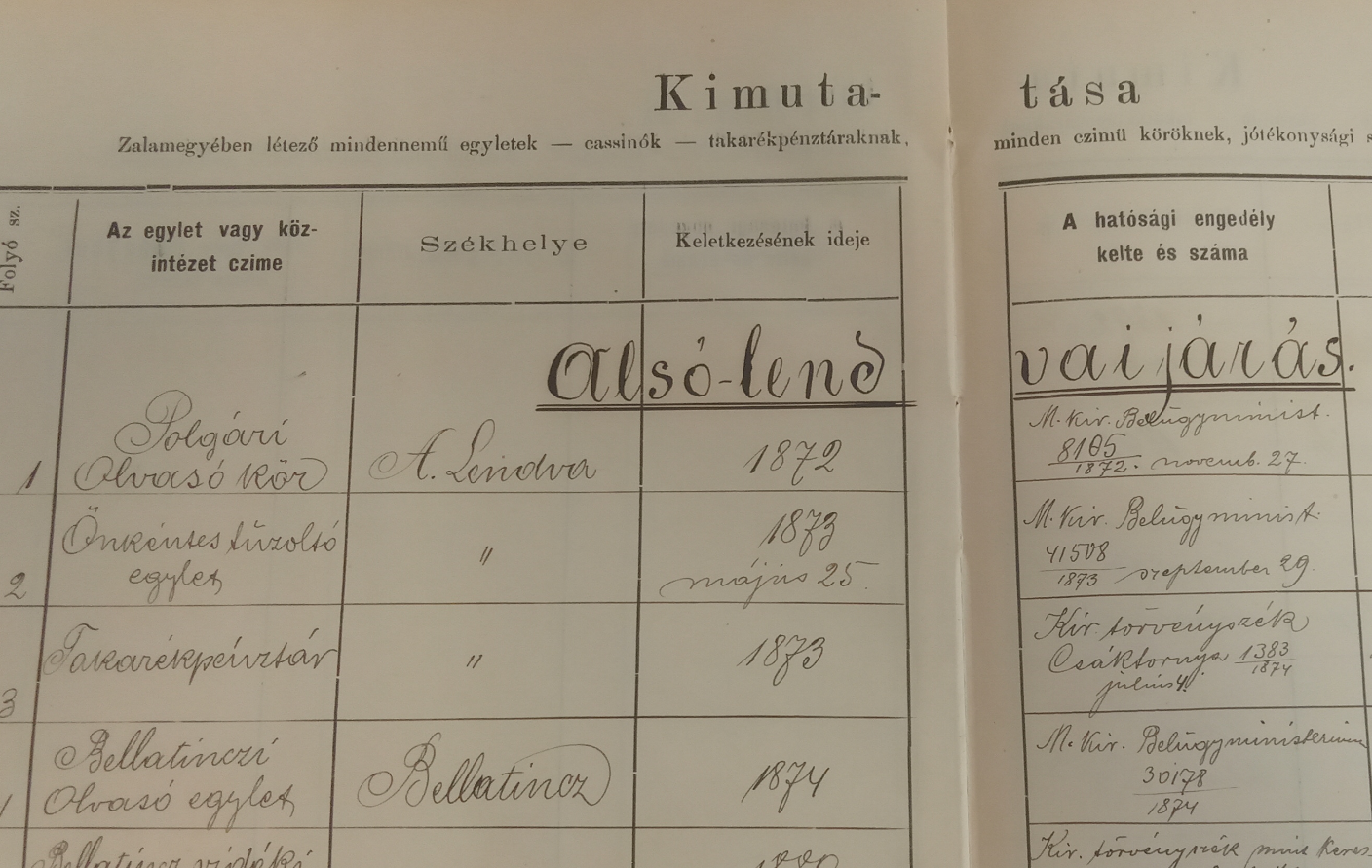 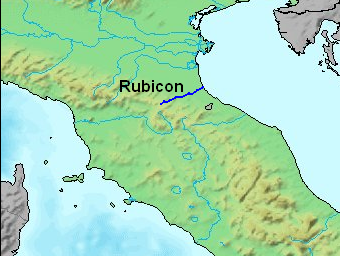 https://hr.wikipedia.org/wiki/Rubikon
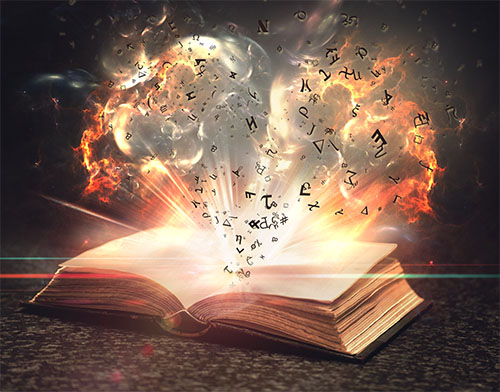 Išči (bing.com)
2013
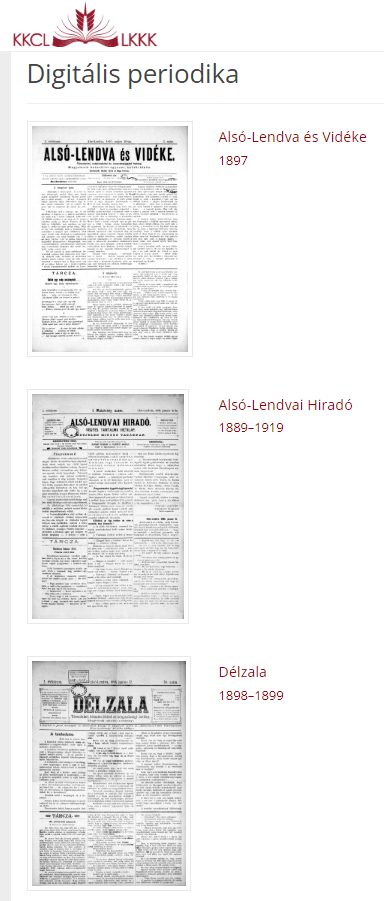 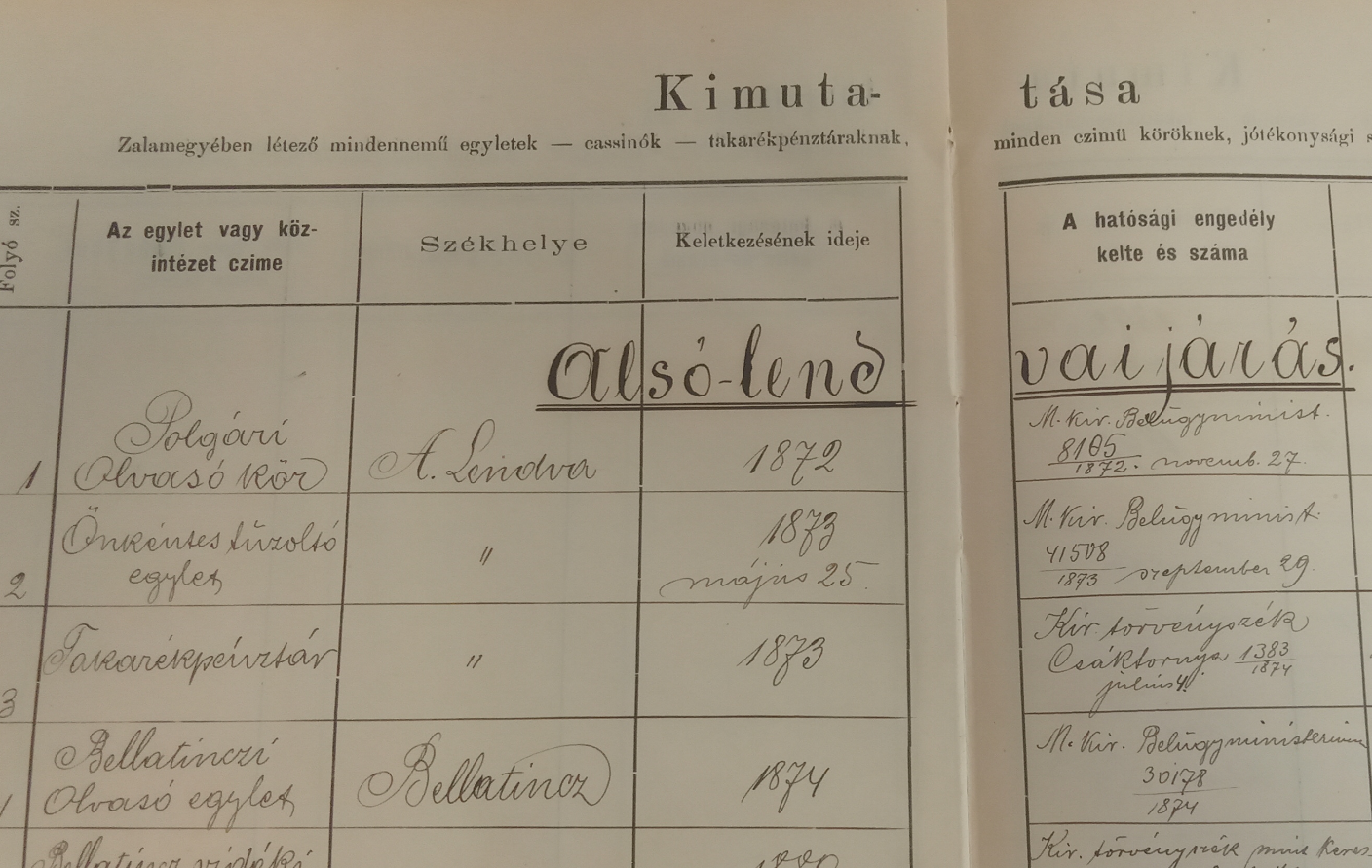 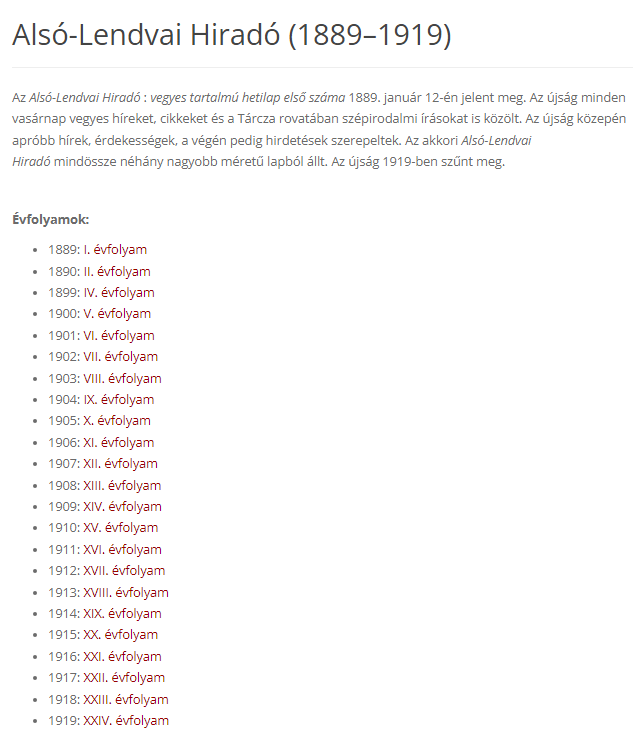 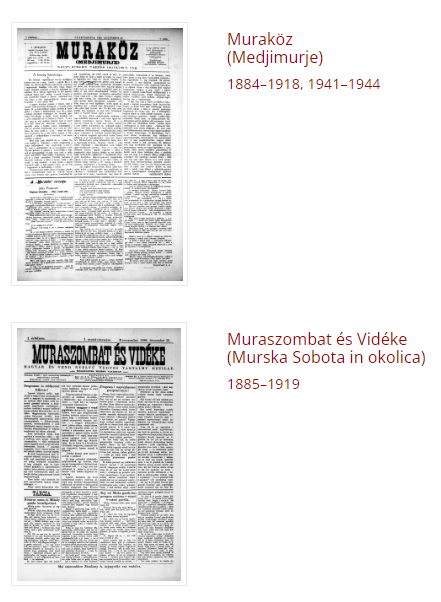 https://www.kl-kl.si/hu/honismeret/digitalis-periodika/
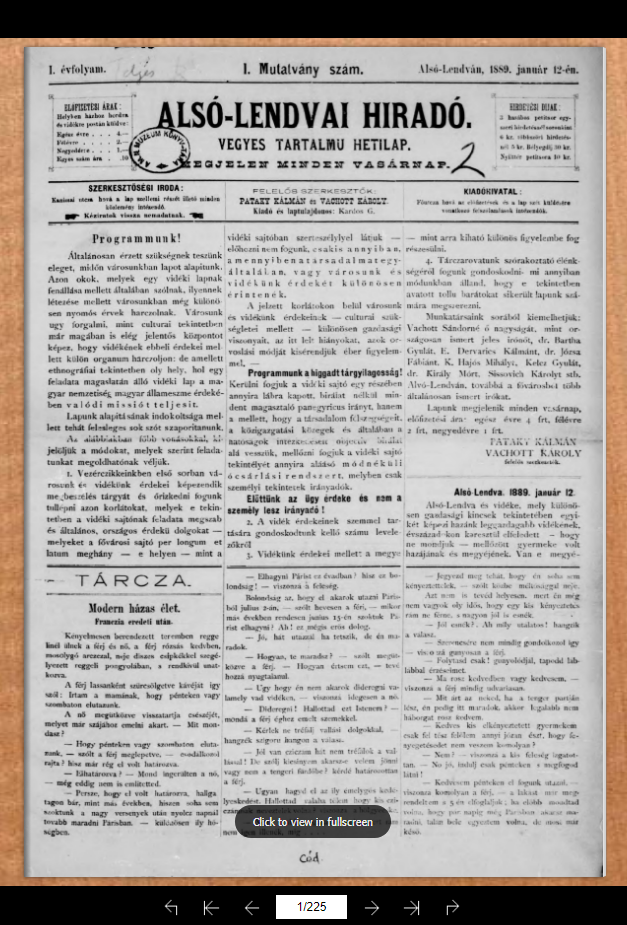 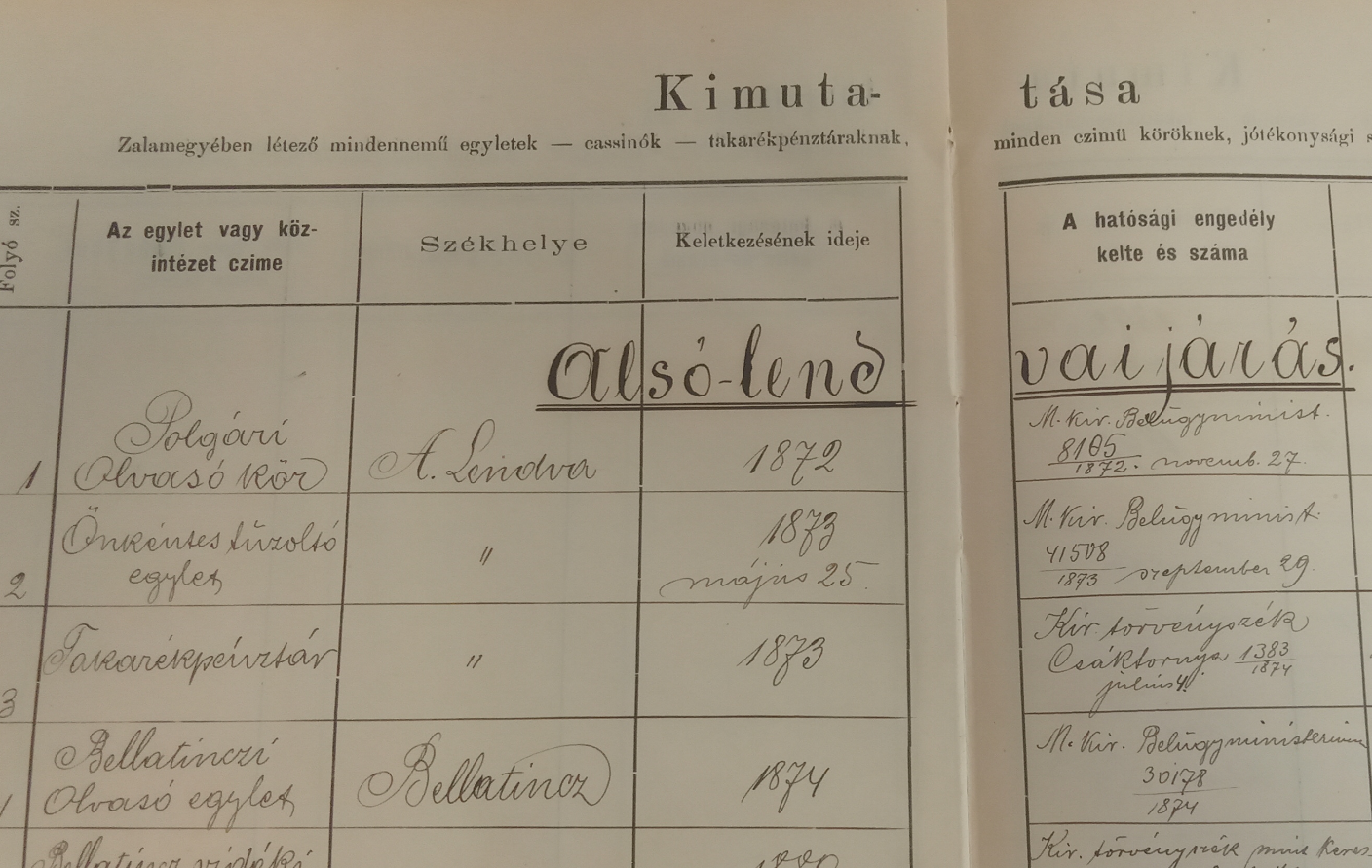 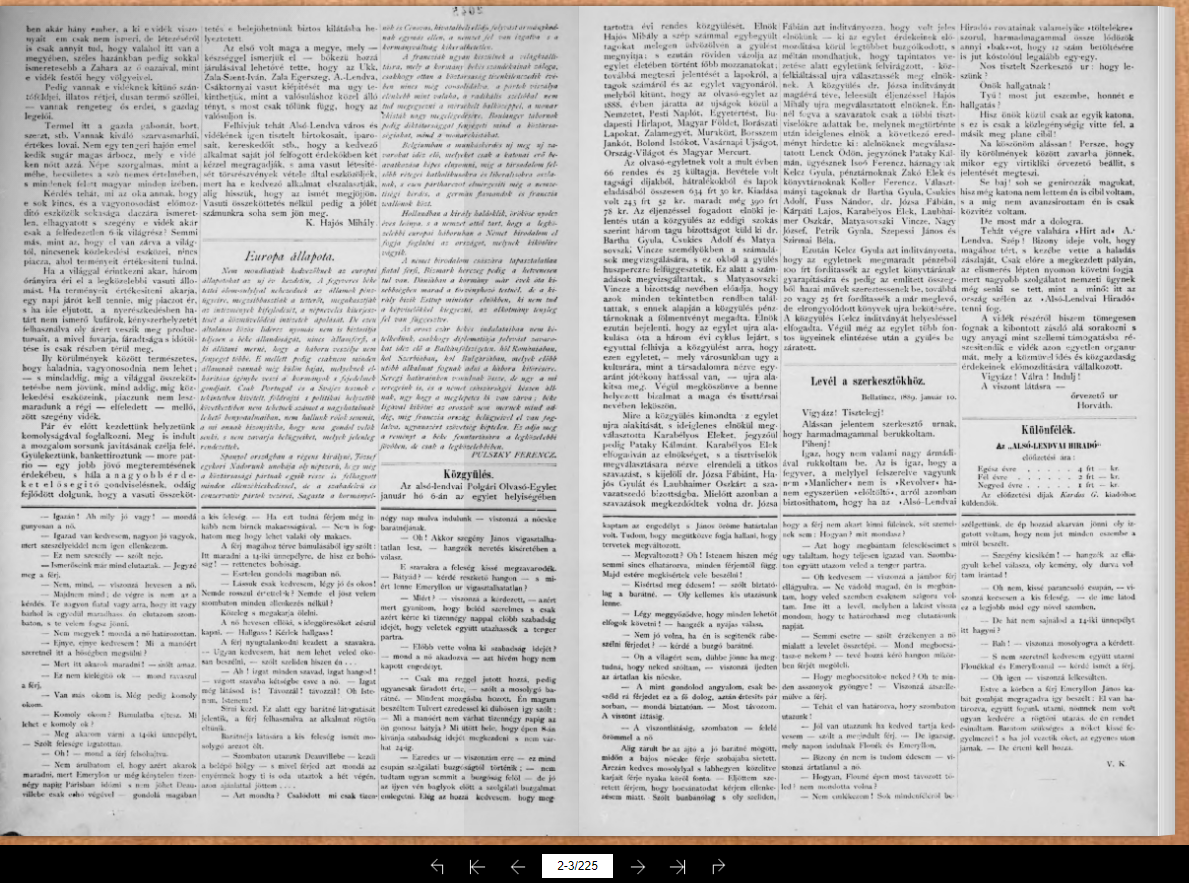 https://www.kl-kl.si/files/fb/periodika/dz2/also-lendvai_hirado/1889-html//mobile/index.html
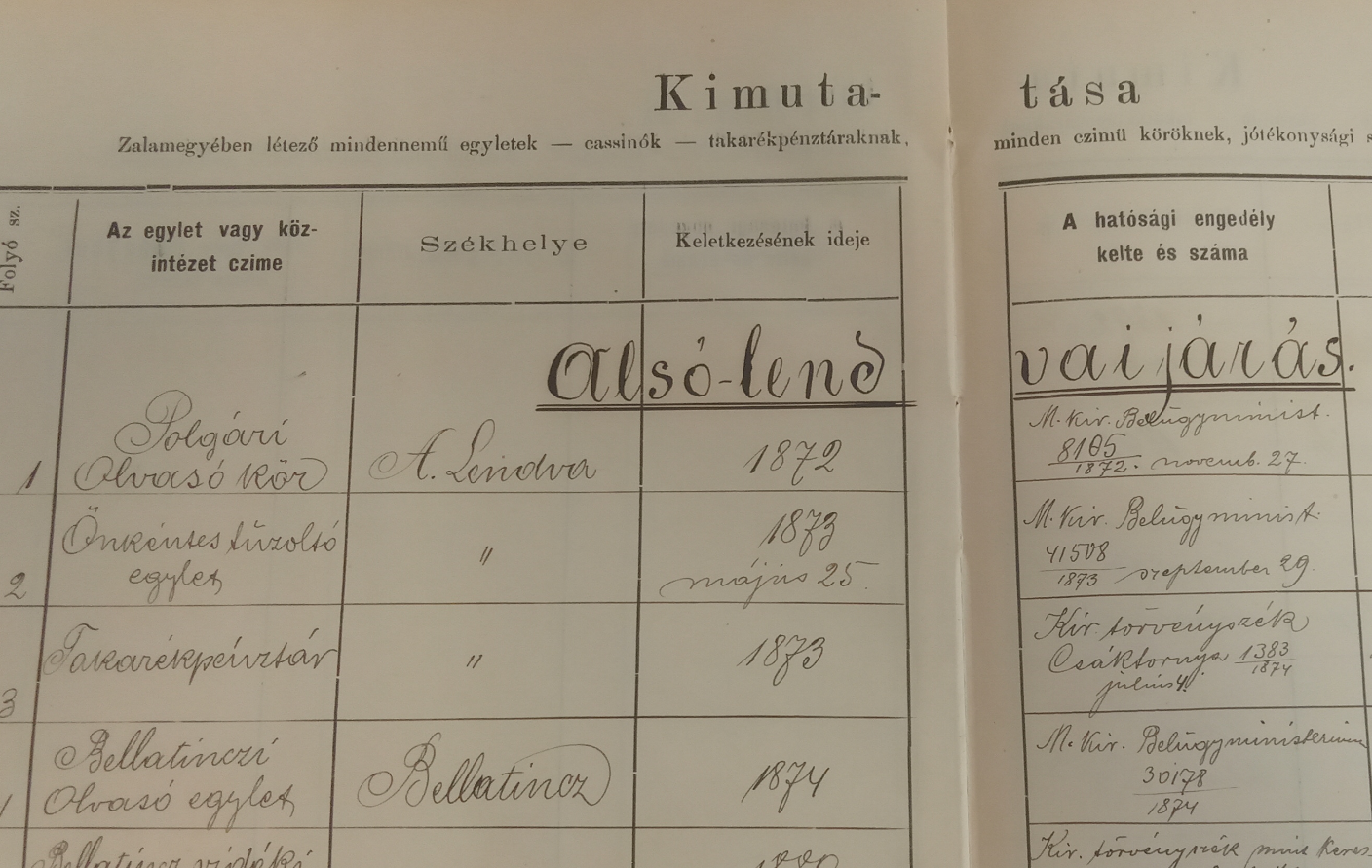 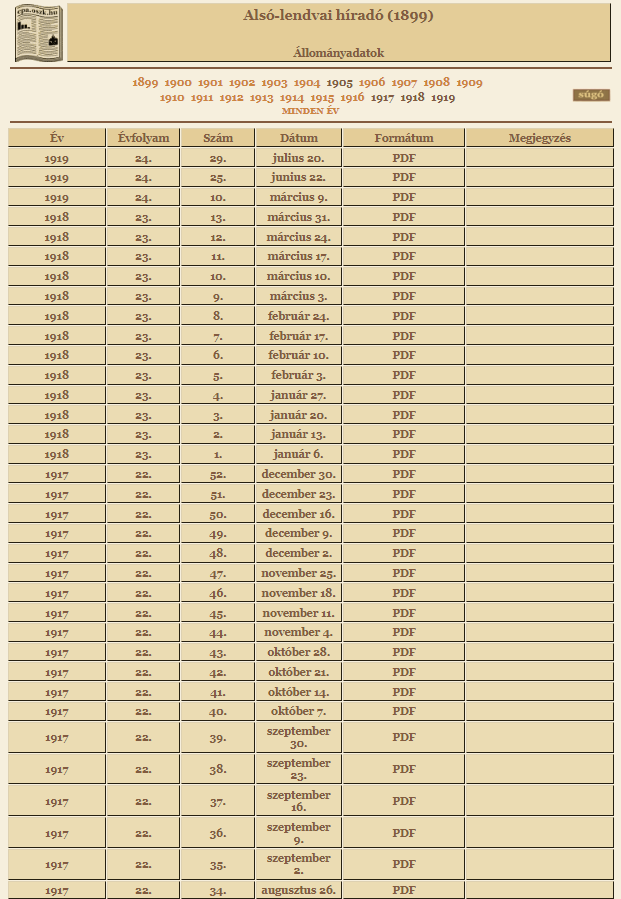 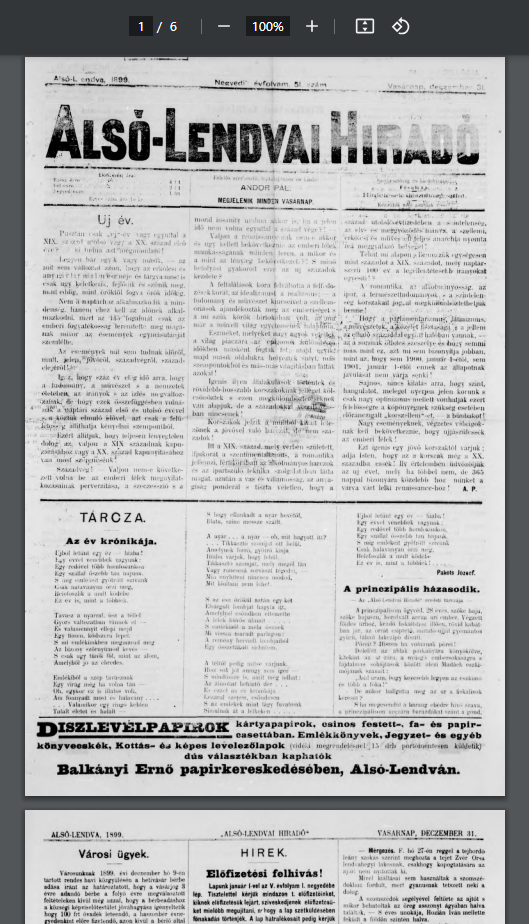 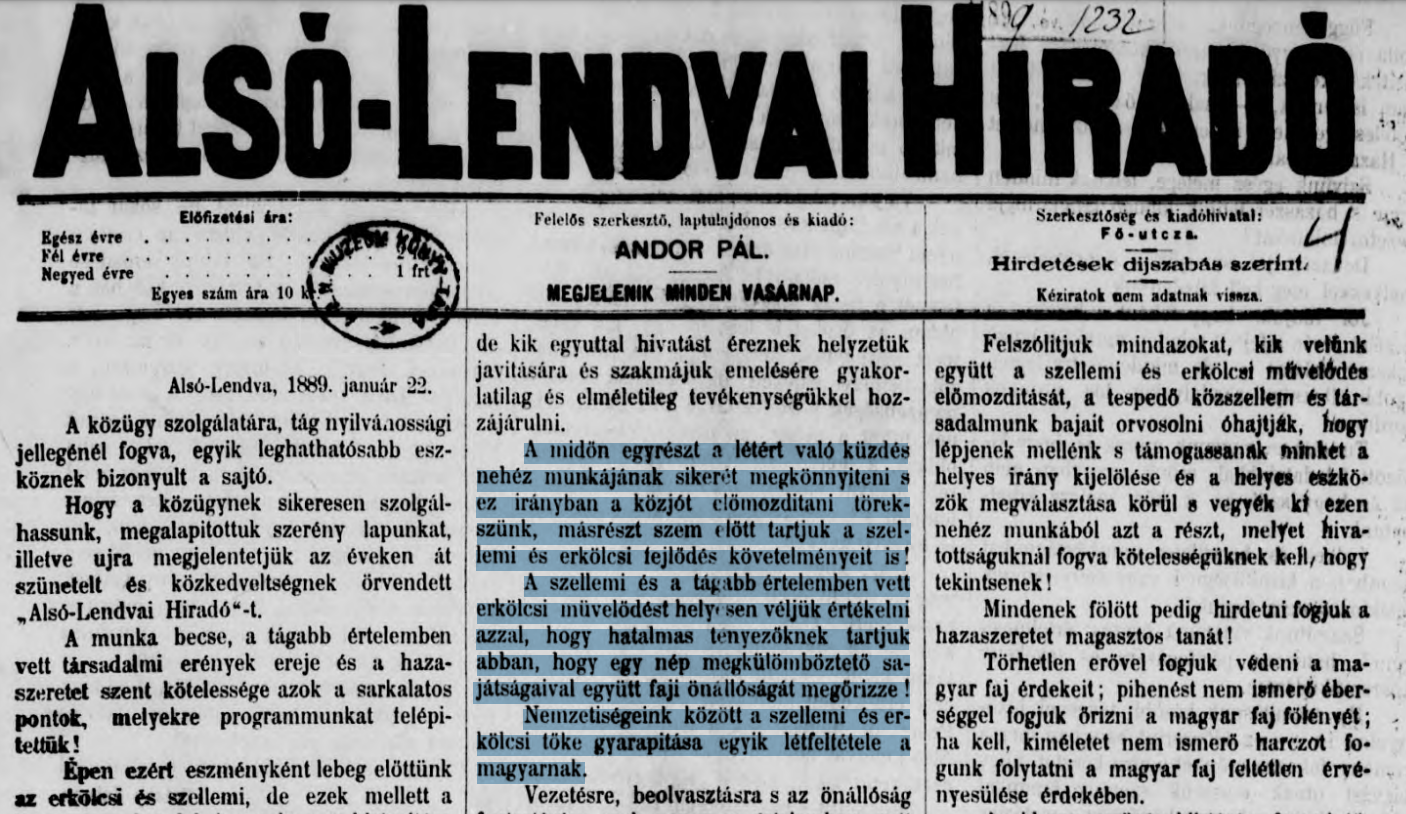 https://epa.oszk.hu/html/vgi/kardexlap.phtml?aktev=1899&id=3435
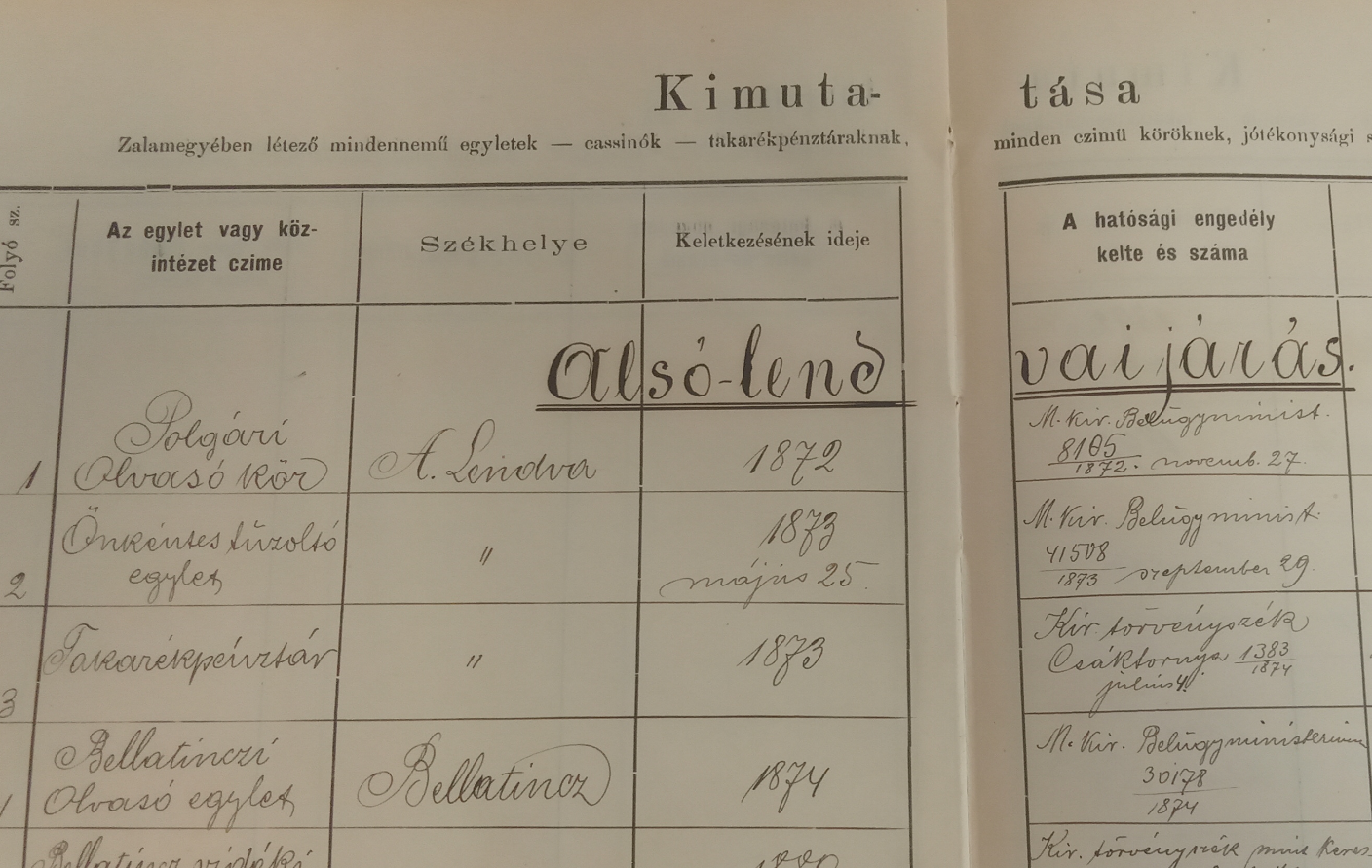 Épen ezért eszményként lebeg előttünk az erkdlesi és szellemi, de ezek mellett a jogos anyagi érdekek emelése és biztosítása is a közjó szempontjából! Azt kívánjuk, hogy a becsületes munka meghozza méltó gyümölcsét, hogy a magyar munka, a magyar vállalkozás versenyképessé legyen, a mag,ar szellemi munka tiszteletet parancsoló színvonalra emelkedjék. Használják fel a szakemberek hasábjainkat esziner,setéie. hogy tisztult fogalmakkal, helyes javaslatokkal és alapos kritikával hozzájárulhasson lapunk a munka győzelméhez, a jogos anyagi érdekek biztosításához.
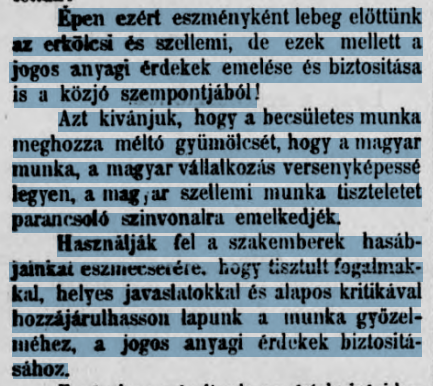 https://epa.oszk.hu/03400/03435/00001/pdf/EPA03435_also-lendvai_hirado_1899_01.pdf
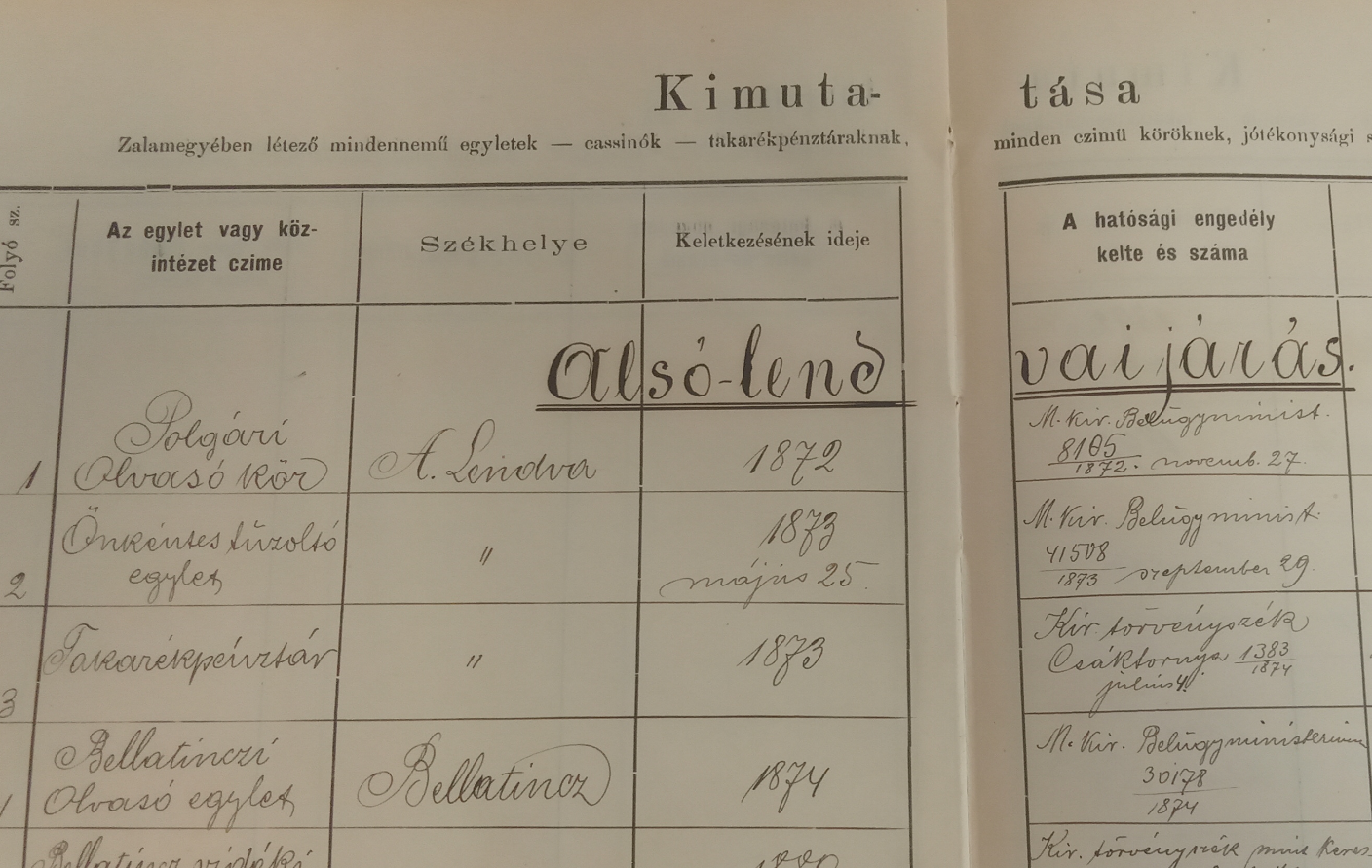 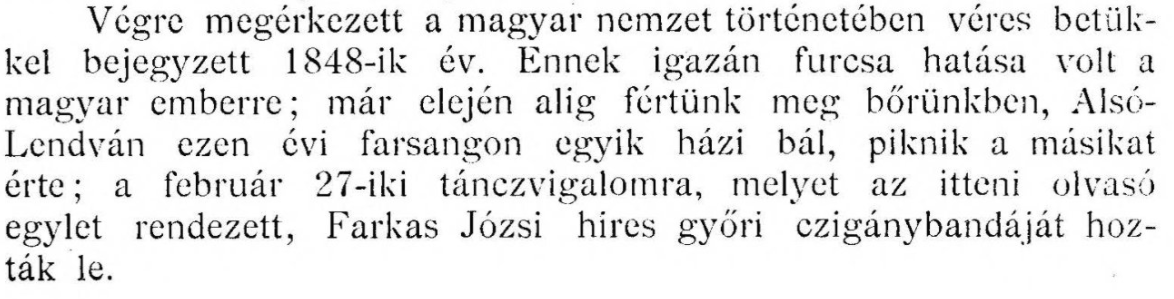 Dervarics Kálmán: Alsó-lendva története. In: Halis István – Hoffmann Mór szerk.: Zalavármegyei Évkönyv a Millenniumra (1896)
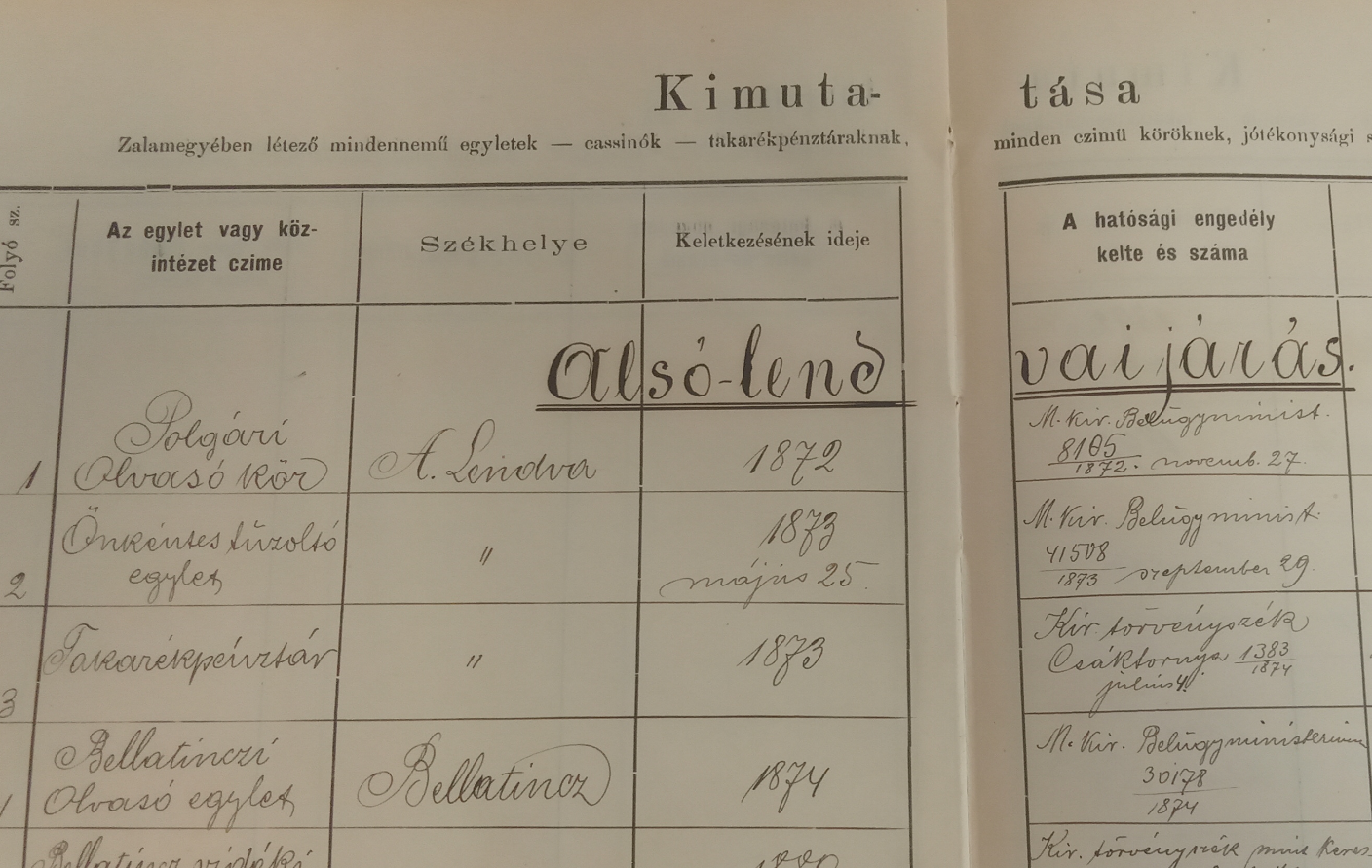 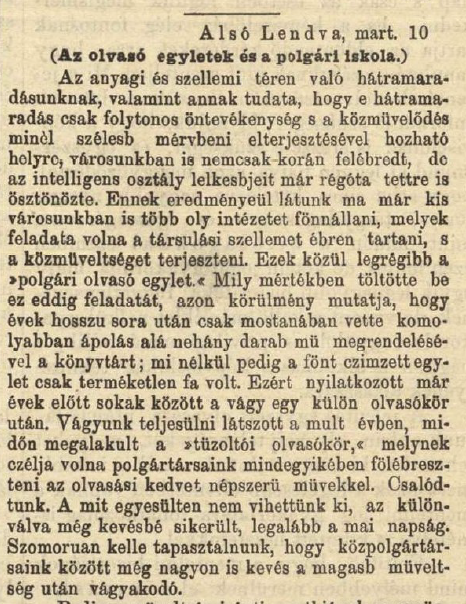 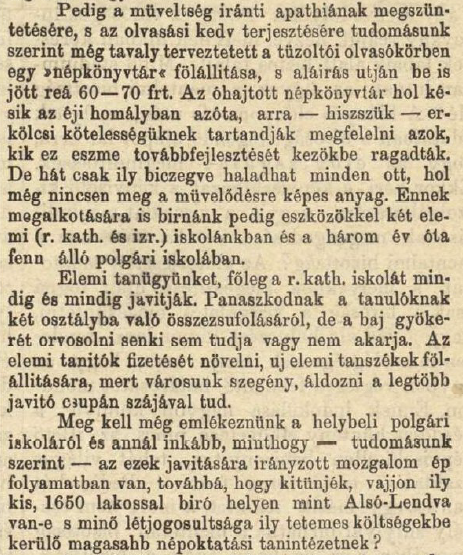 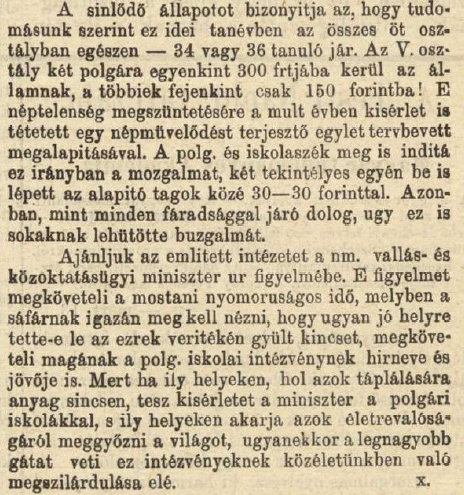 Pesti Napló, 1876
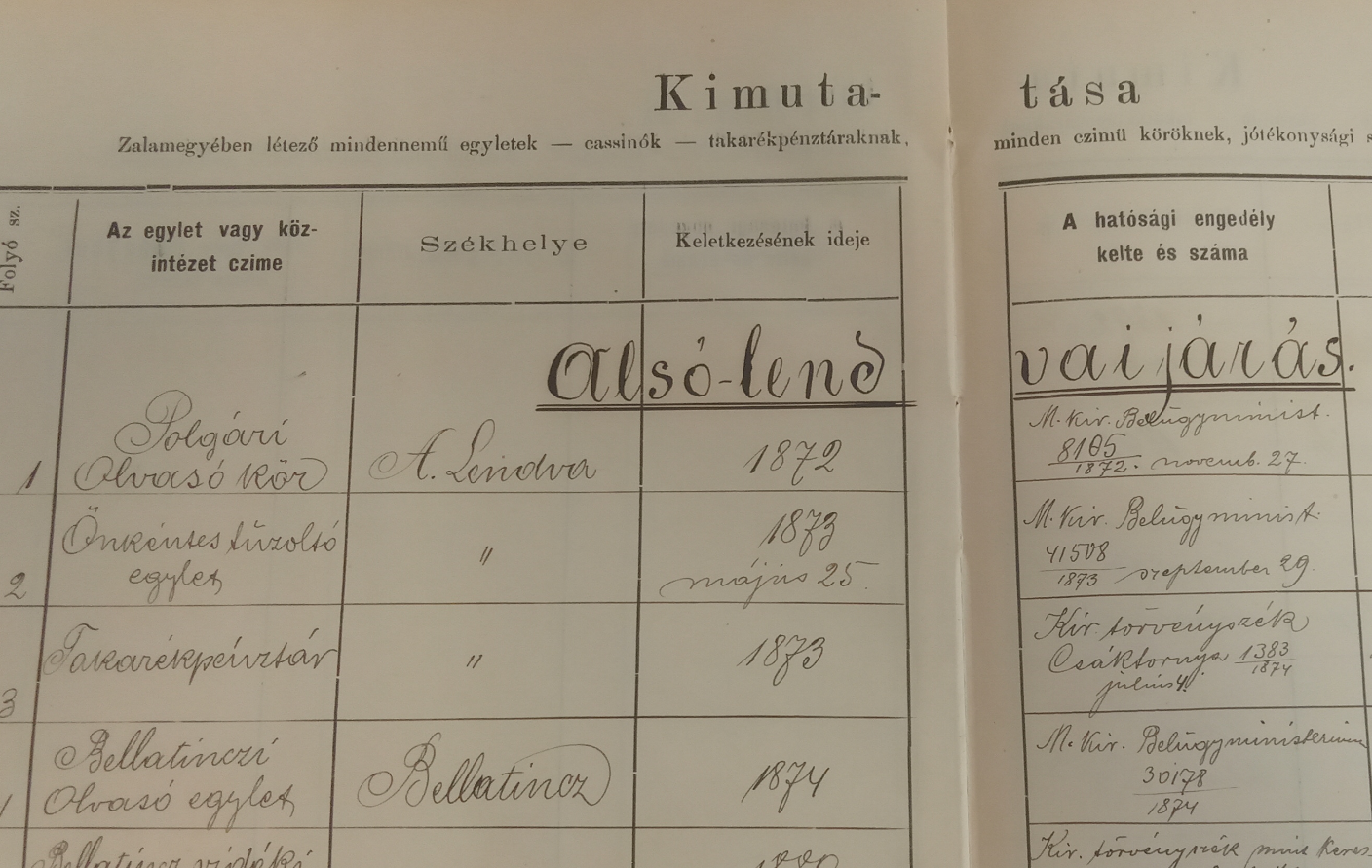 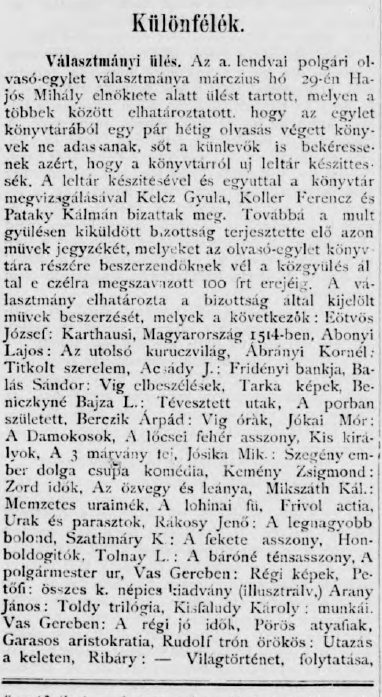 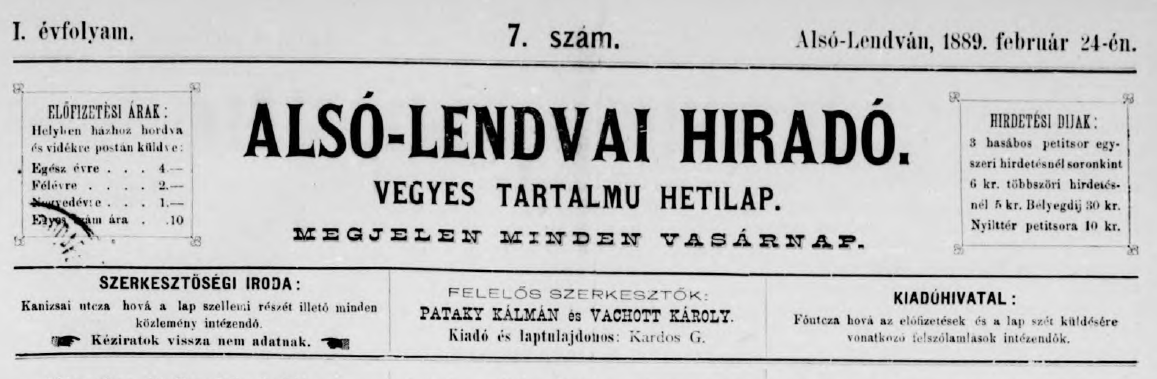 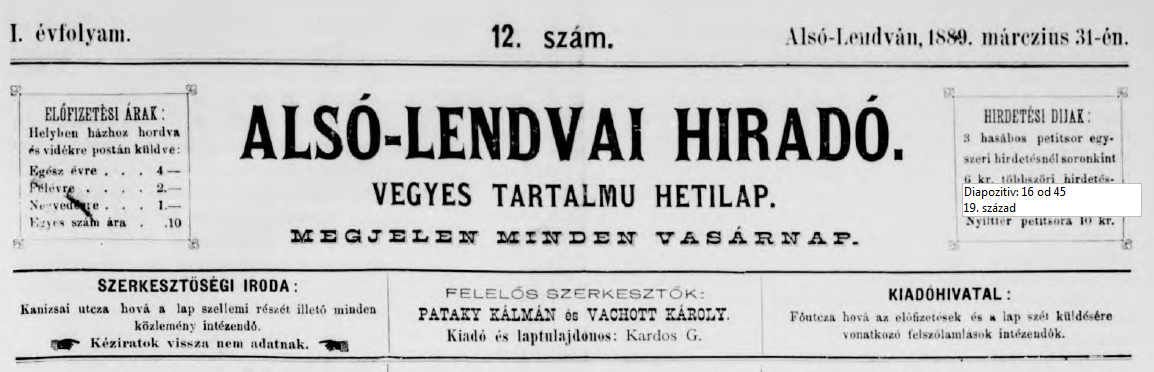 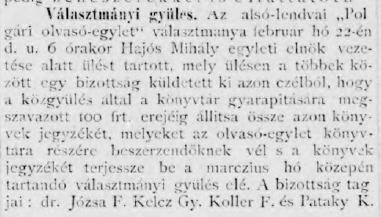 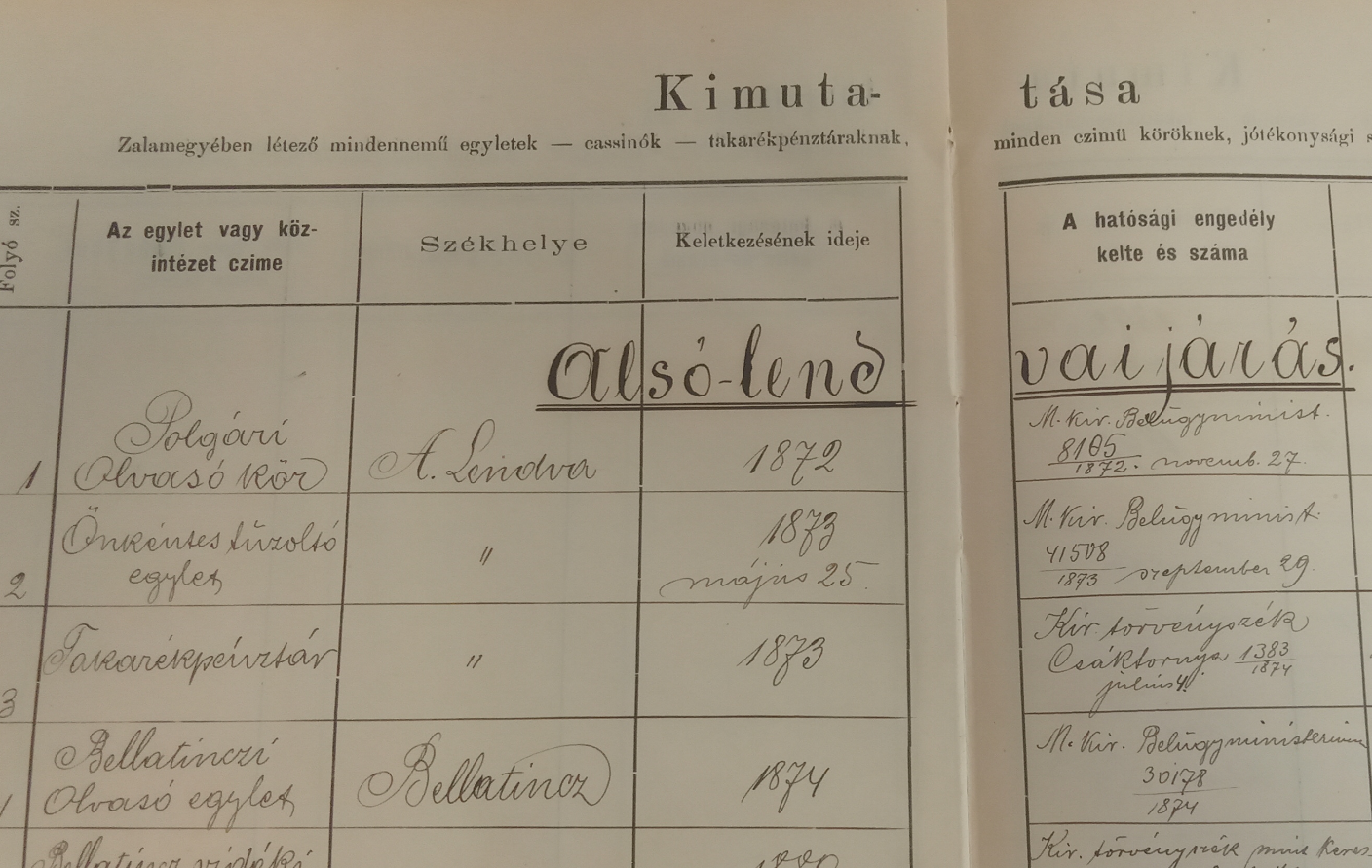 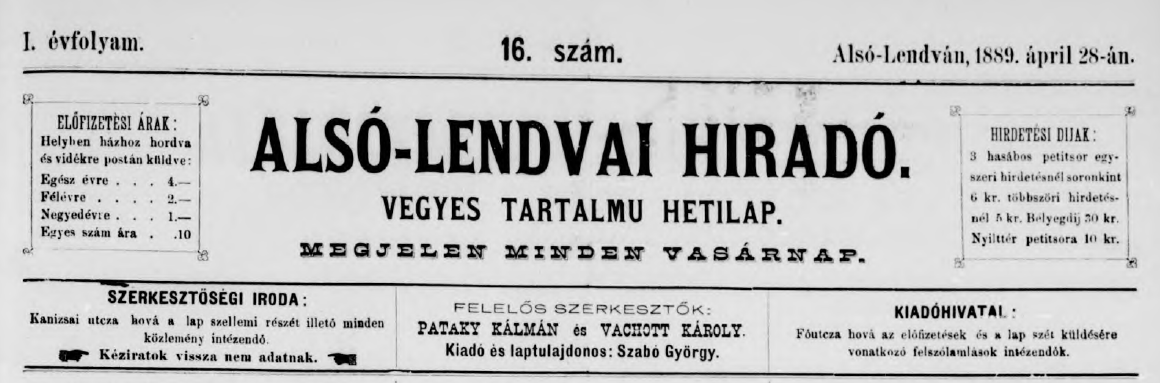 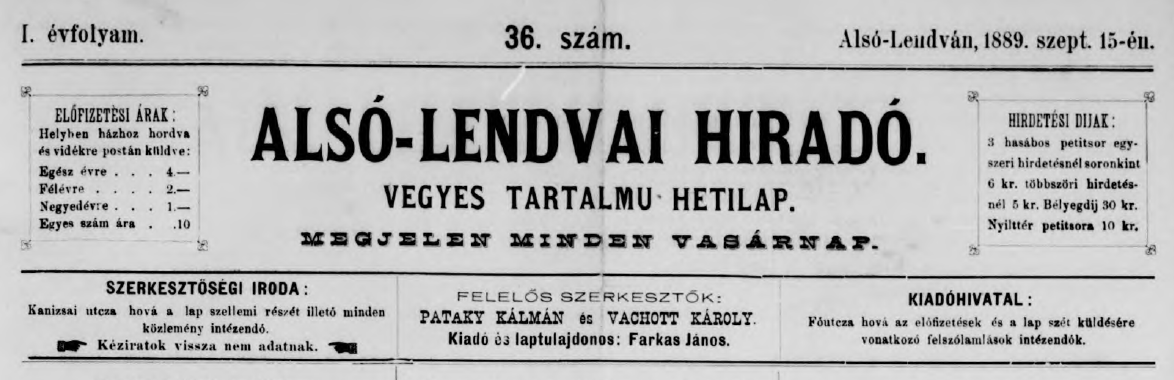 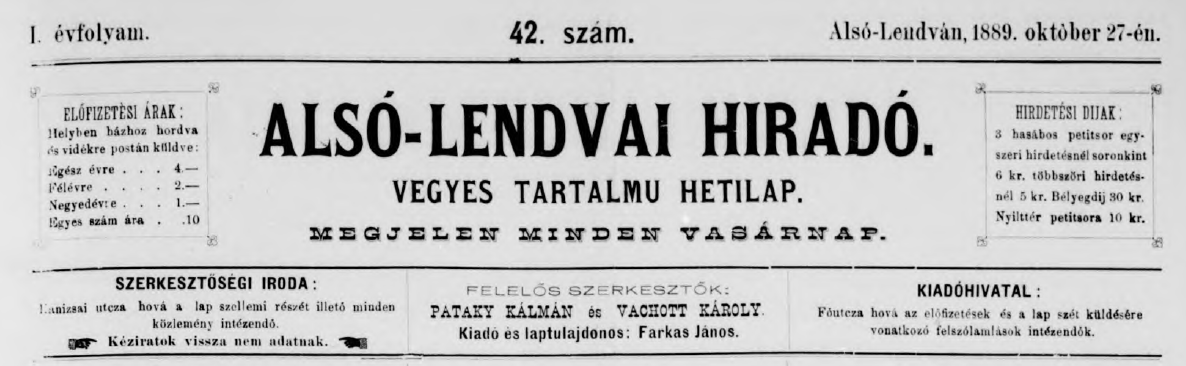 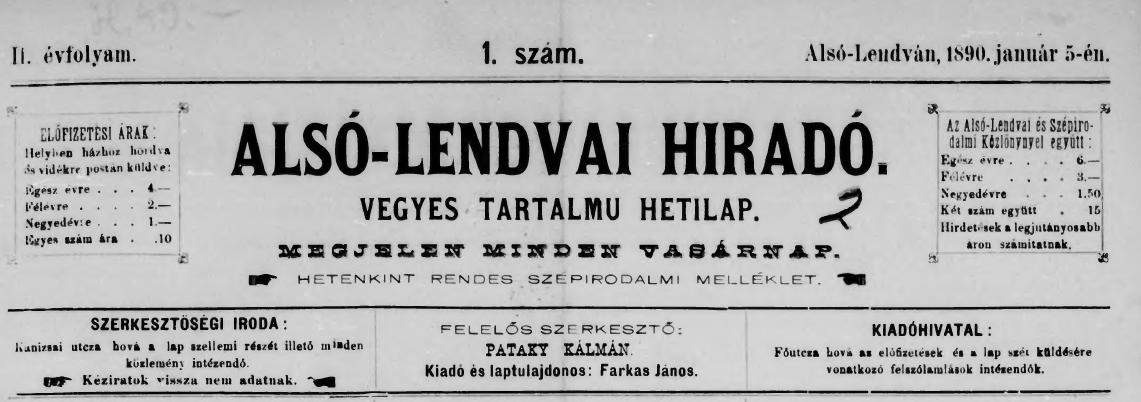 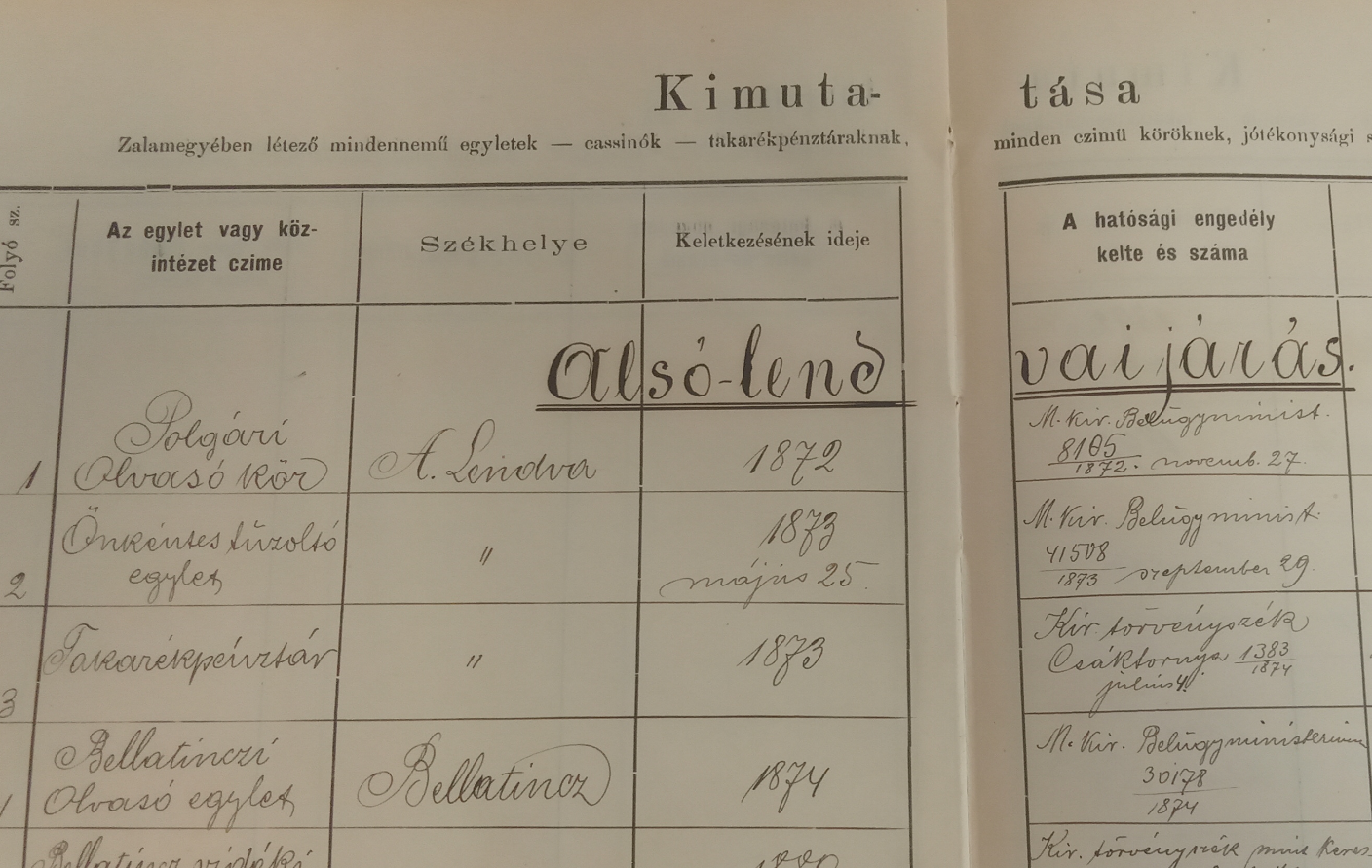 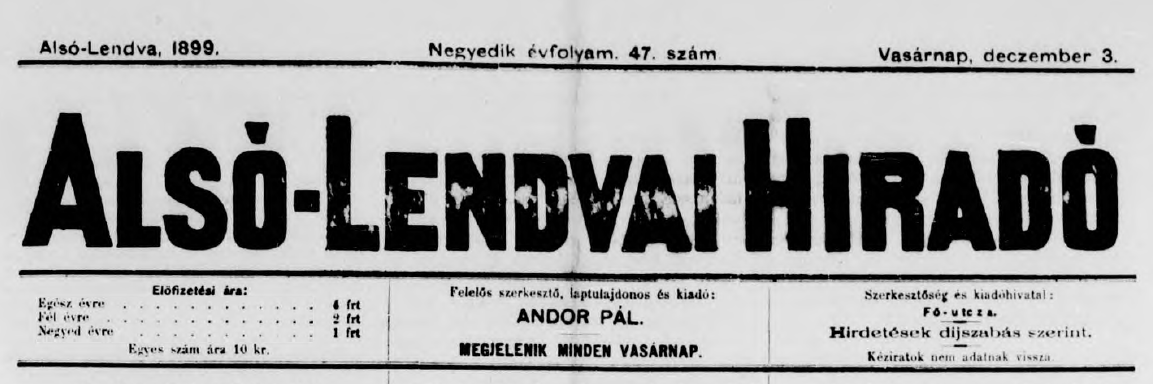 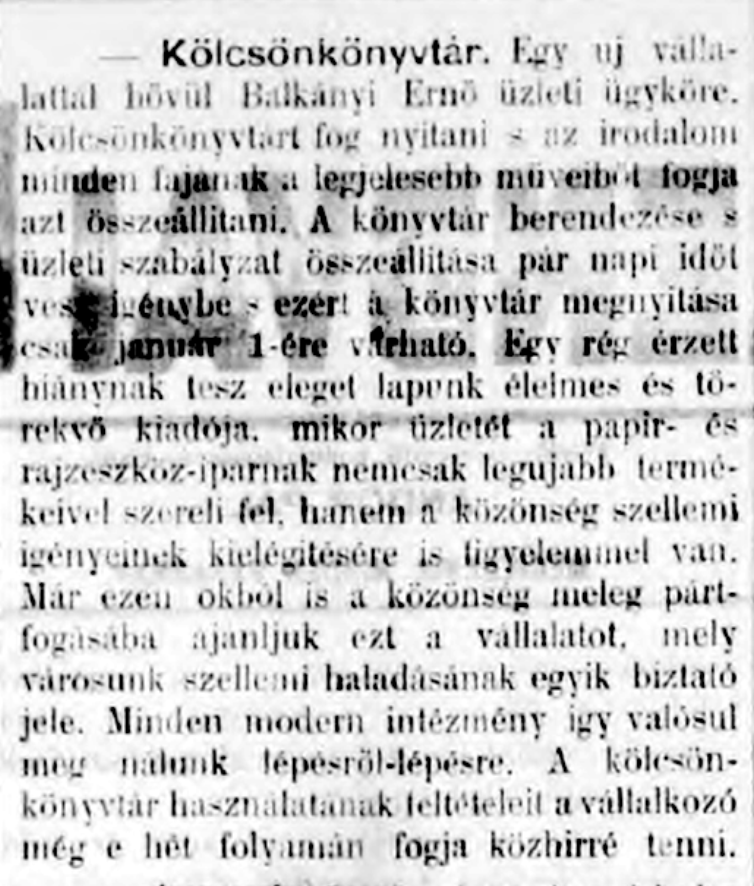 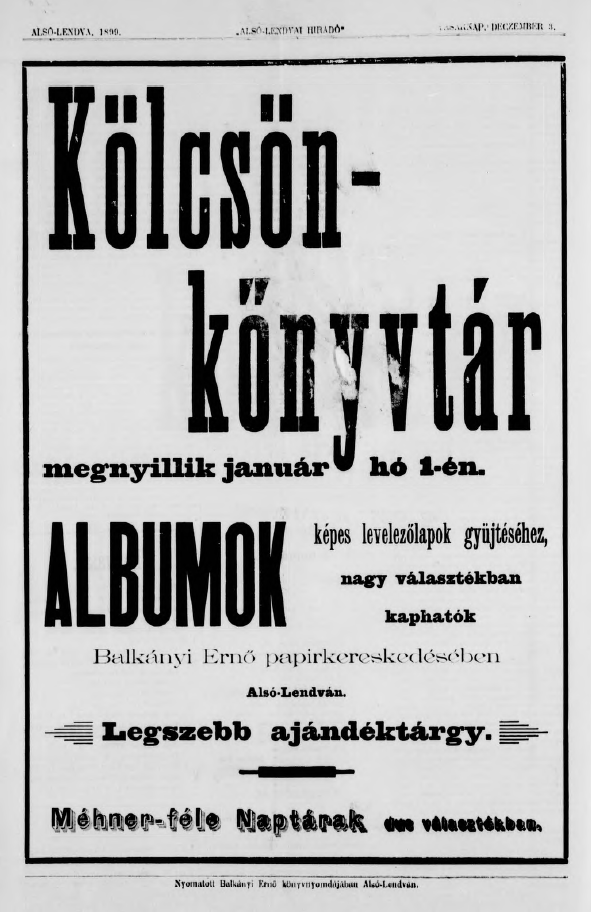 1899
Kölcsönkönyvtár
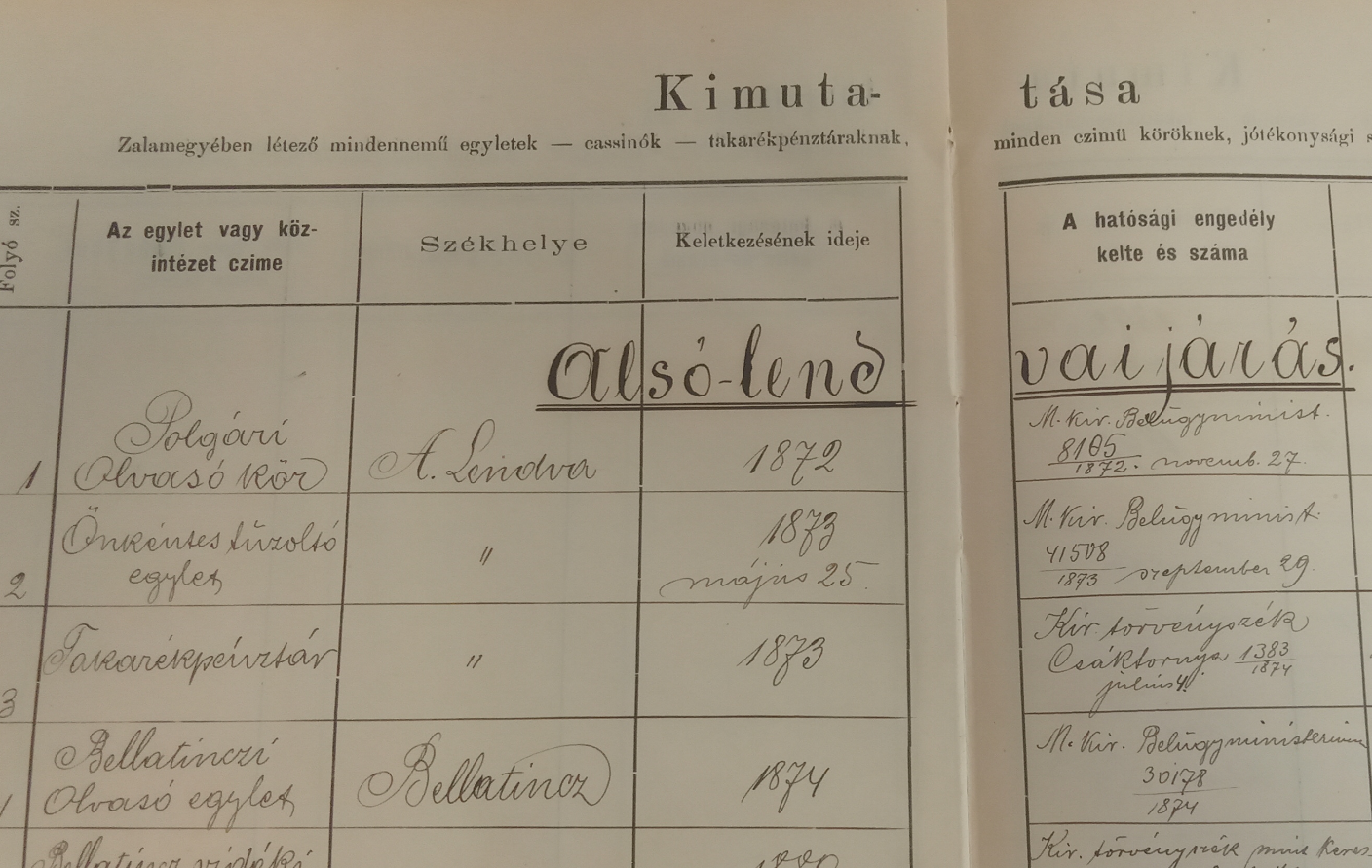 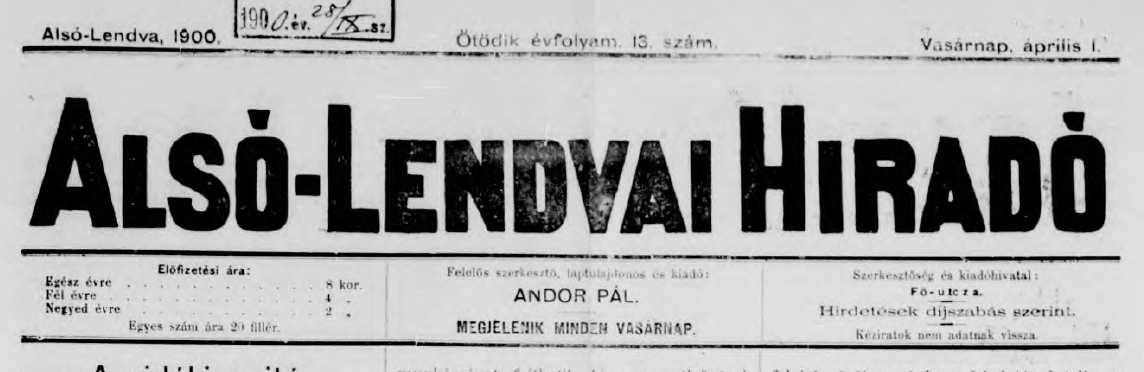 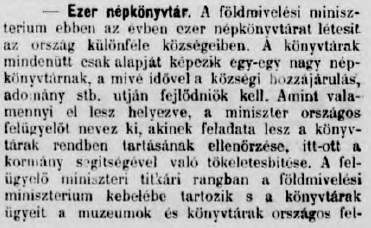 1900
Népkönyvtár
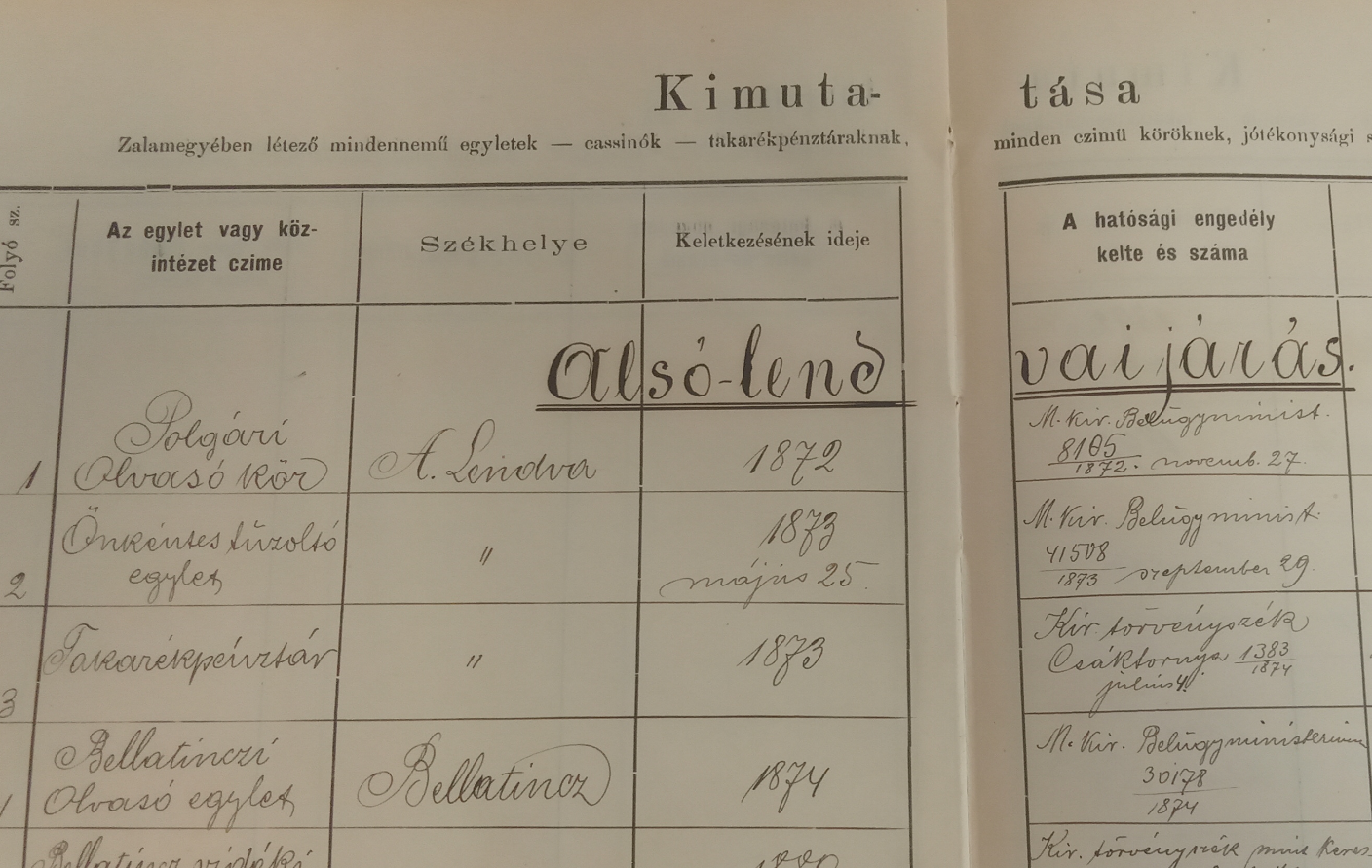 1901
Iparos Olvasókör
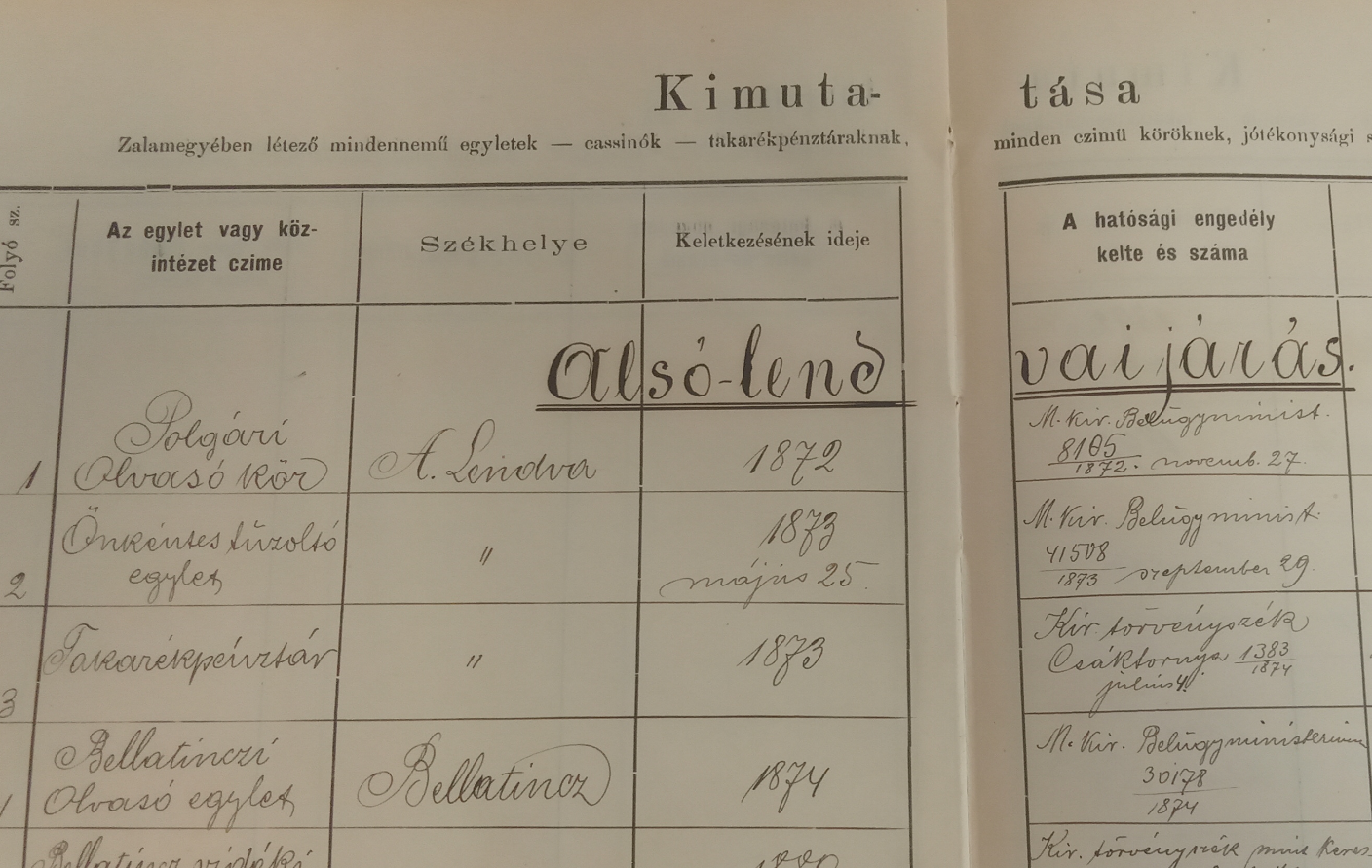 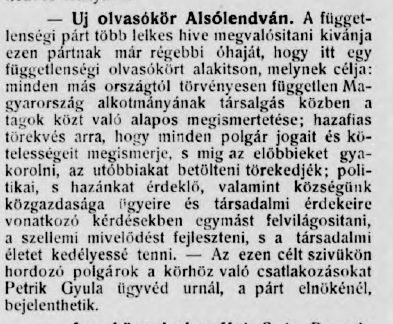 1901
Alsólendvai Függetlenségi Olvasókör
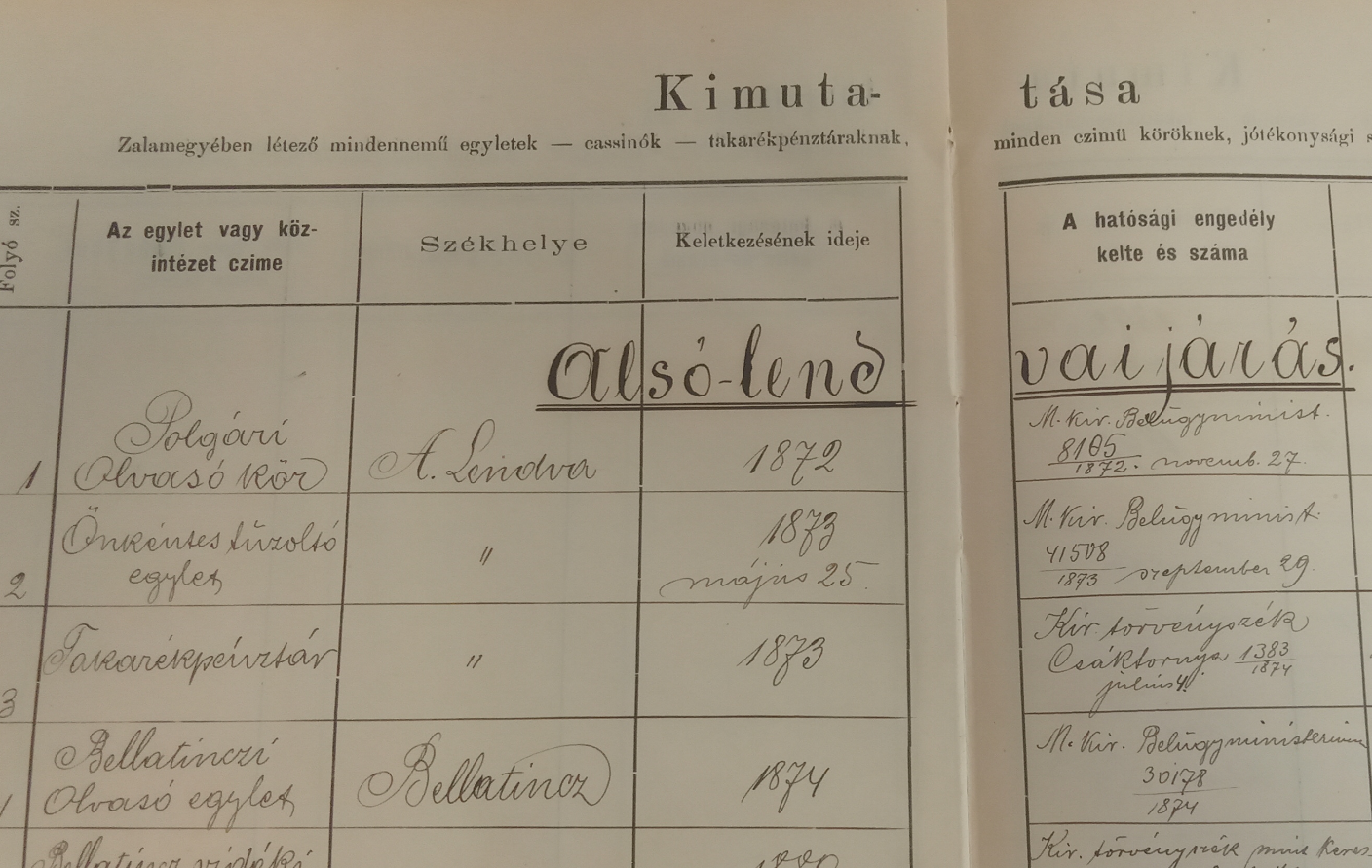 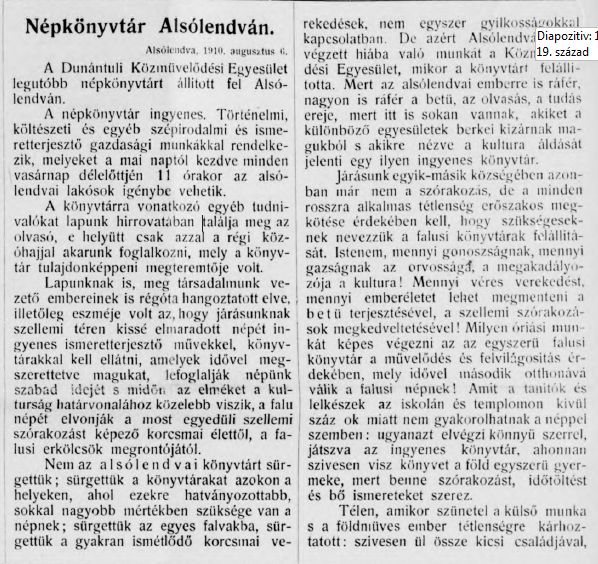 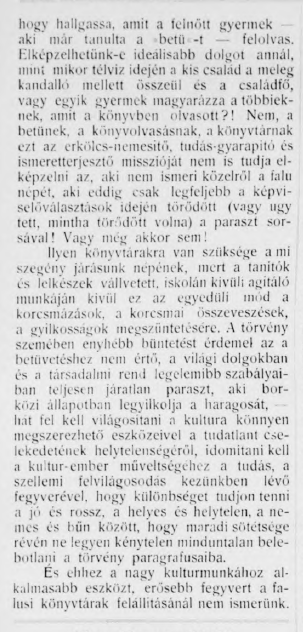 1910
Népkönyvtár
(ingyenes)
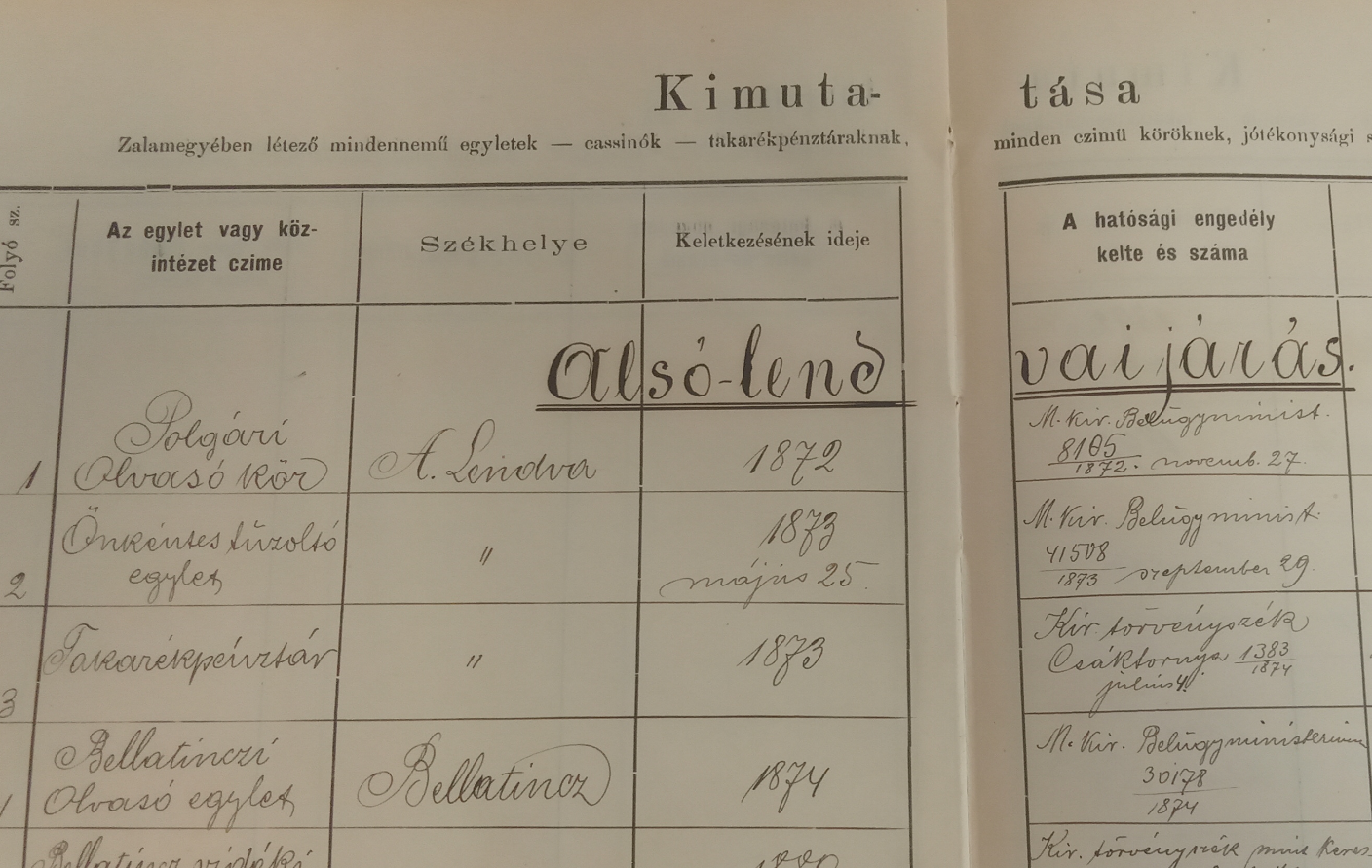 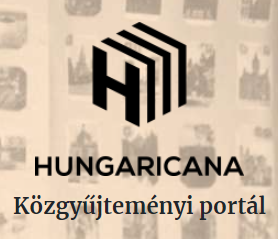 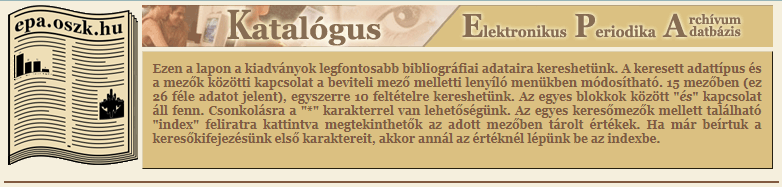 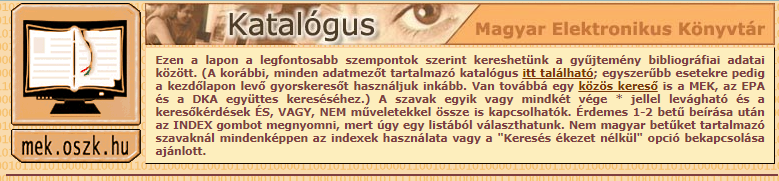 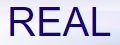 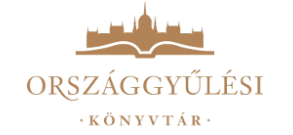 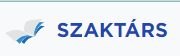 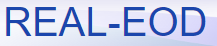 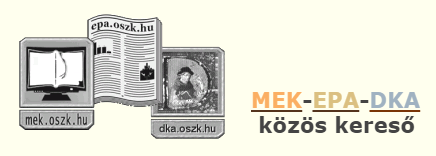 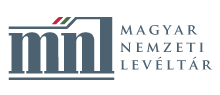 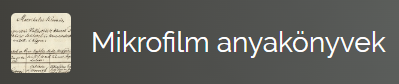 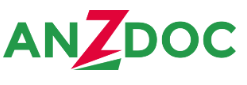 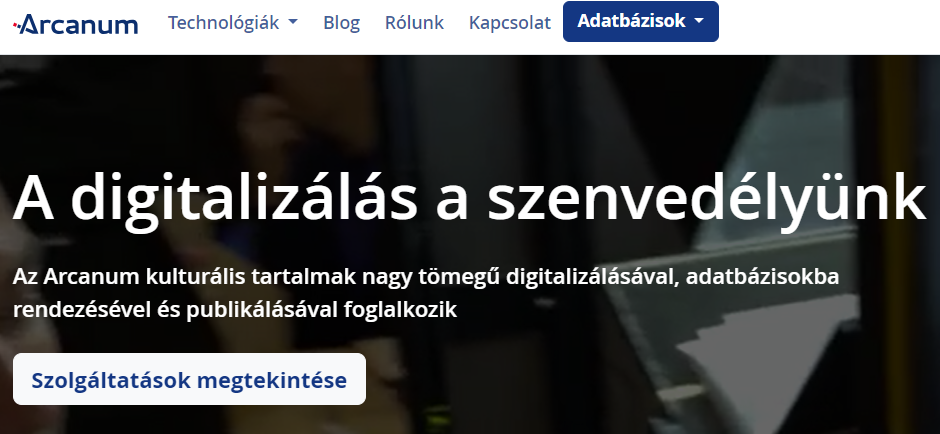 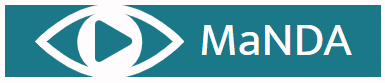 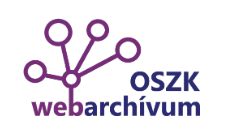 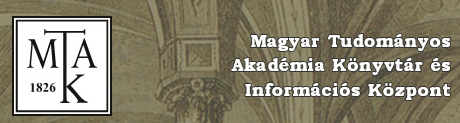 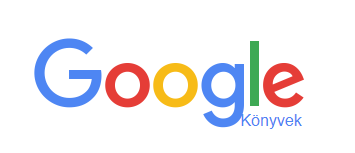 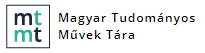 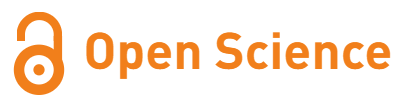 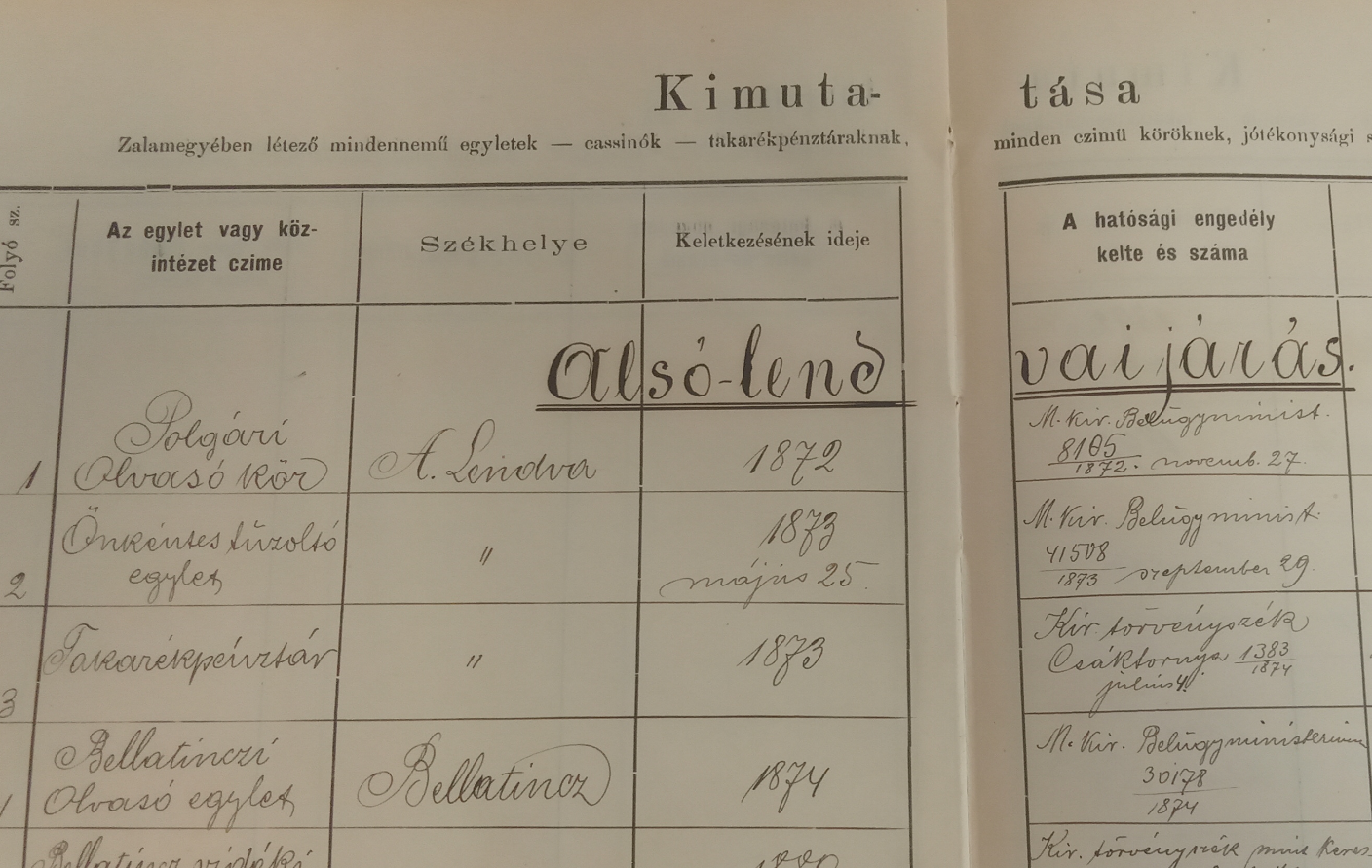 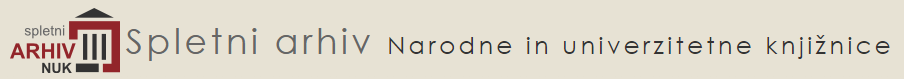 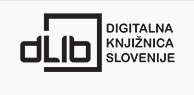 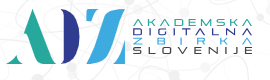 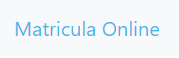 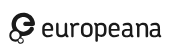 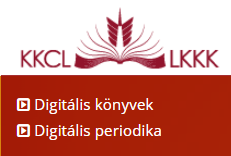 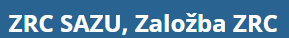 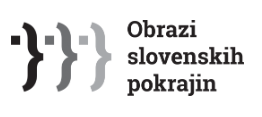 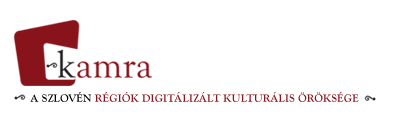 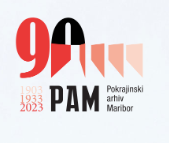 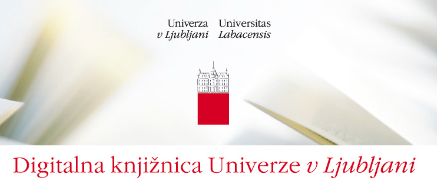 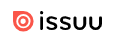 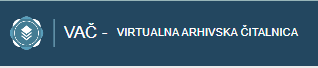 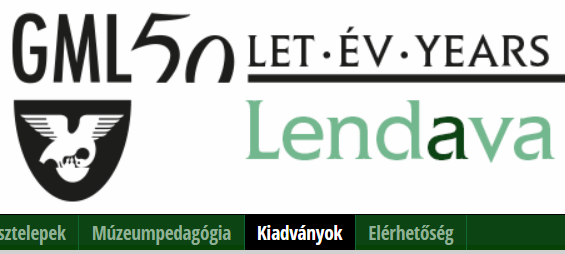 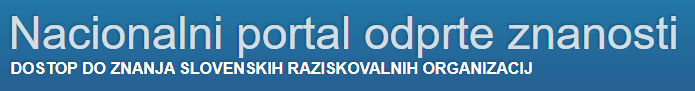 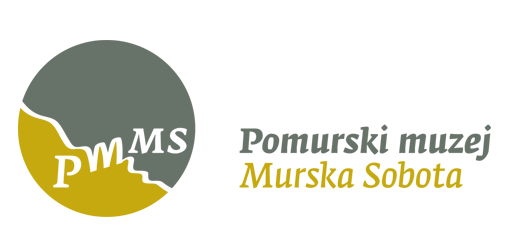 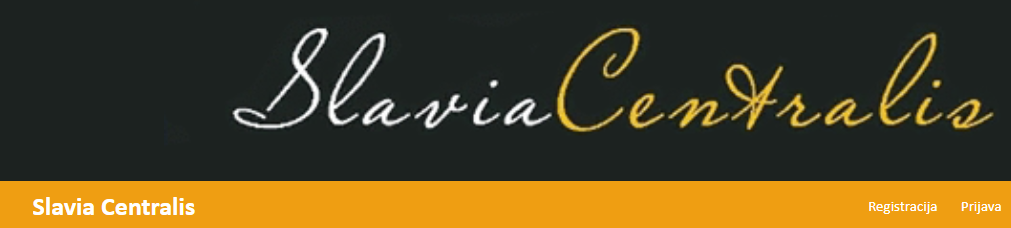 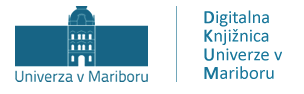 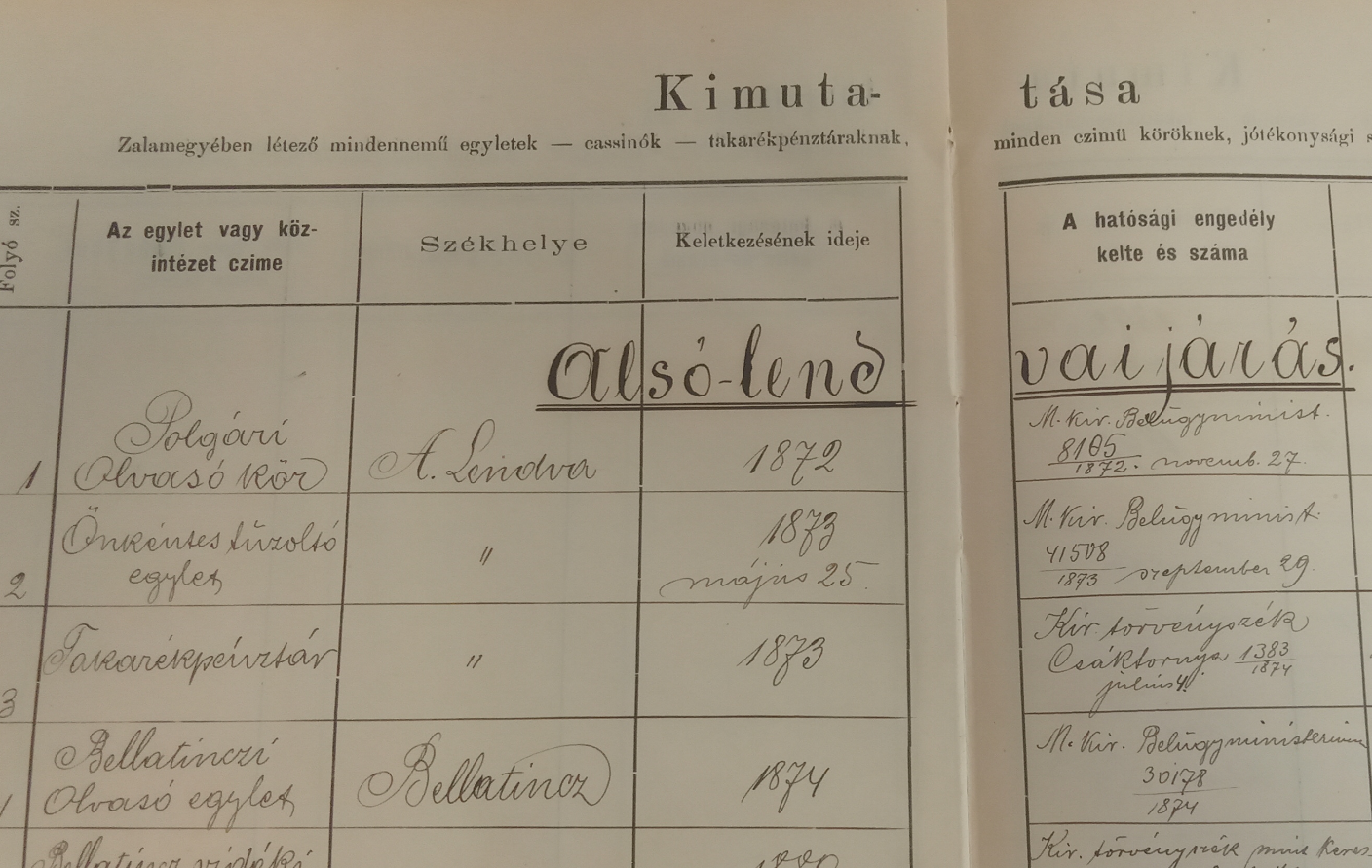 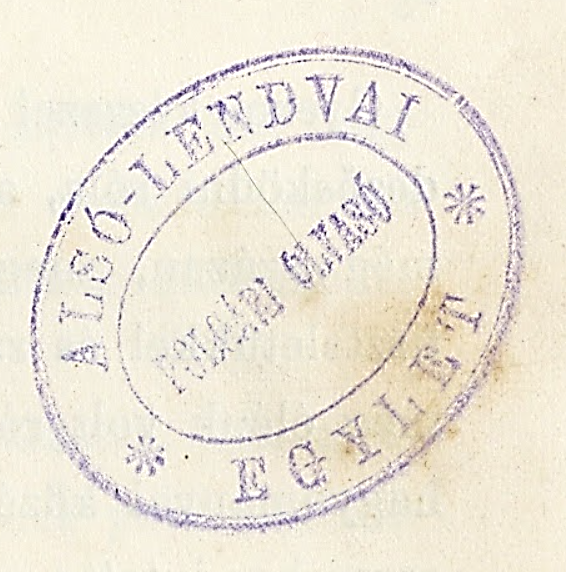 POLGÁRI OLVASÓKÖR, KISS BÉLA gyógyszerész, első elnök
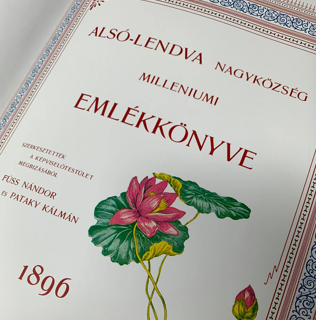 1871 megalapítás, 1872 engedély, …
CSALÁDFA
SZÁRMAZÁSA (SÁRVÁR)
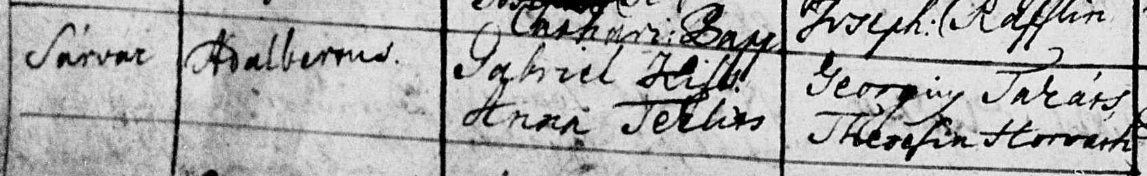 SZEREPE A 48/49-ES ESEMÉNYEKBEN
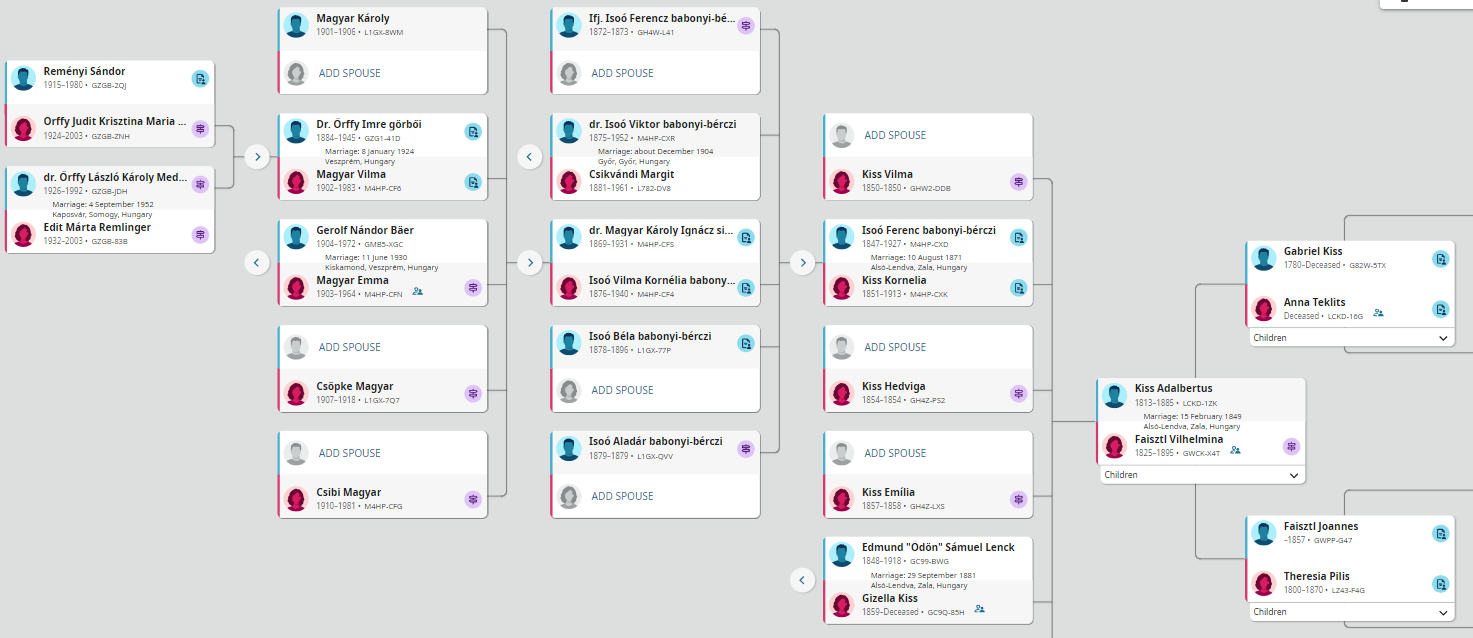 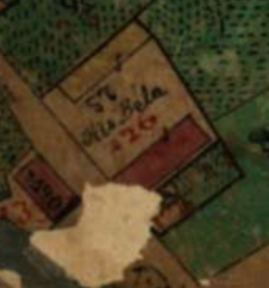 MEGJELENT KÖNYVE
SZEREPE ALSÓLENDVA FEJLŐDÉSÉNÉL
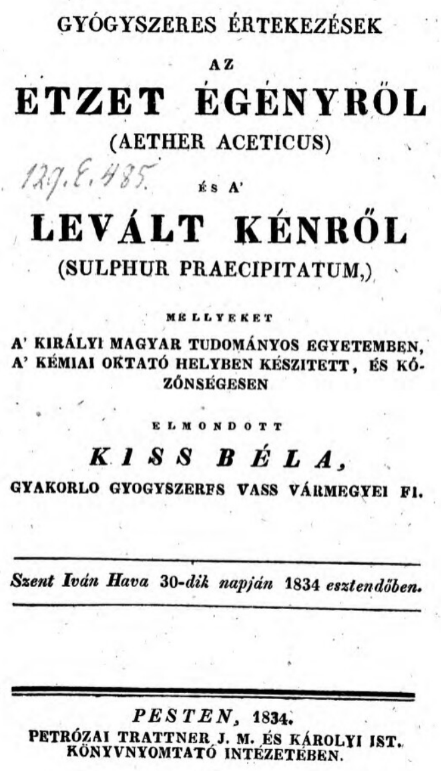 ELSŐ GYÓGYSZERTÁRA
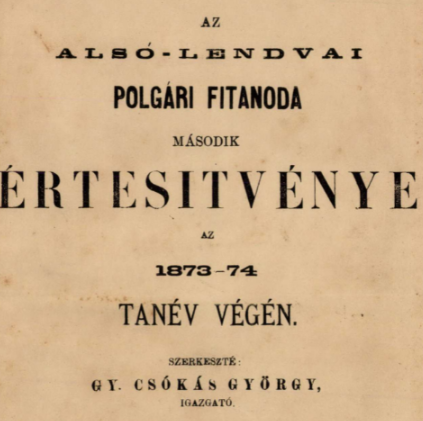 GYERMEKEI ÉLETÚTJA, HOZADÉKA
SZEREPE AZ ISKOLAÜGYBEN
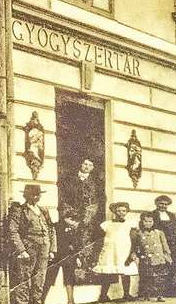 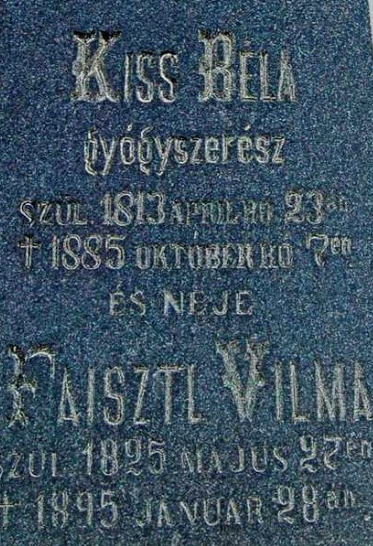 ISMERETSÉGI KÖRE
KAPCSOLATAI
MECÉNÁSI SZEREPE
MÁSODIK GYÓGYSZERTÁRA
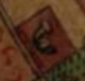 A GYÓGYSZERÉSZET TÖRTÉNETE
DERVARICS LAJOS POSTAMESTER
És előtte?
CASINO A 40-ES ÉVEKBEN,
OLVASÓKÖR MÁR 1848-BAN,
ISKOLAI KÖNYVTÁR,
KÖLCSÖNKÖNYVTÁR,
IPAROS OLVASÓKÖR,
NÉPKÖNYVTÁR, …
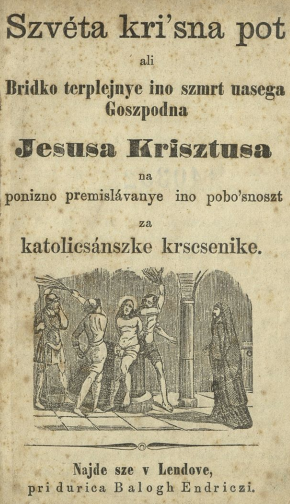 19. SZÁZADI KIADÓK (1845)
DERVARICS KÁLMÁN BÍRÓ, HELYTÖRTÉNÉSZ
19. SZÁZADI HELYI KIADVÁNYOK
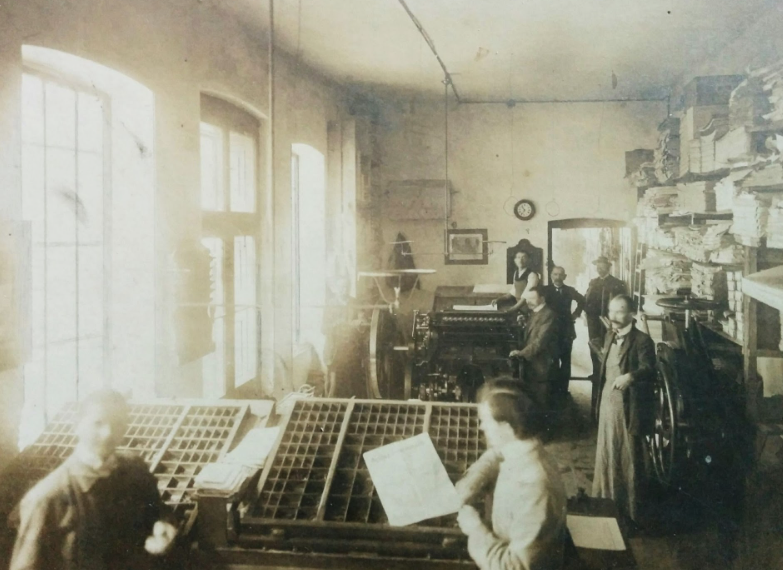 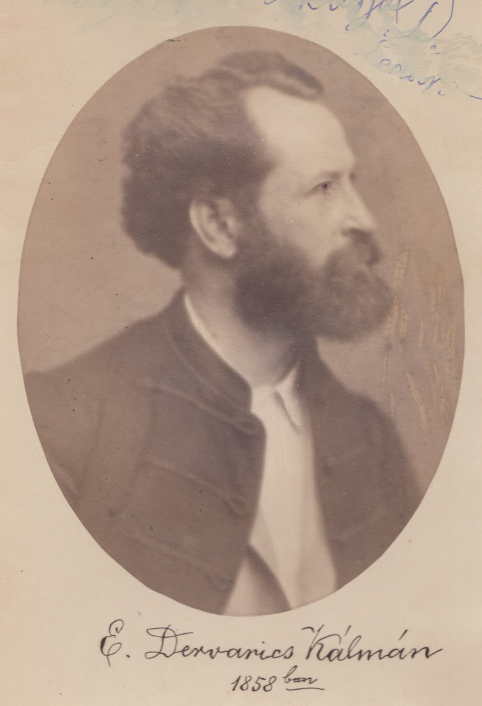 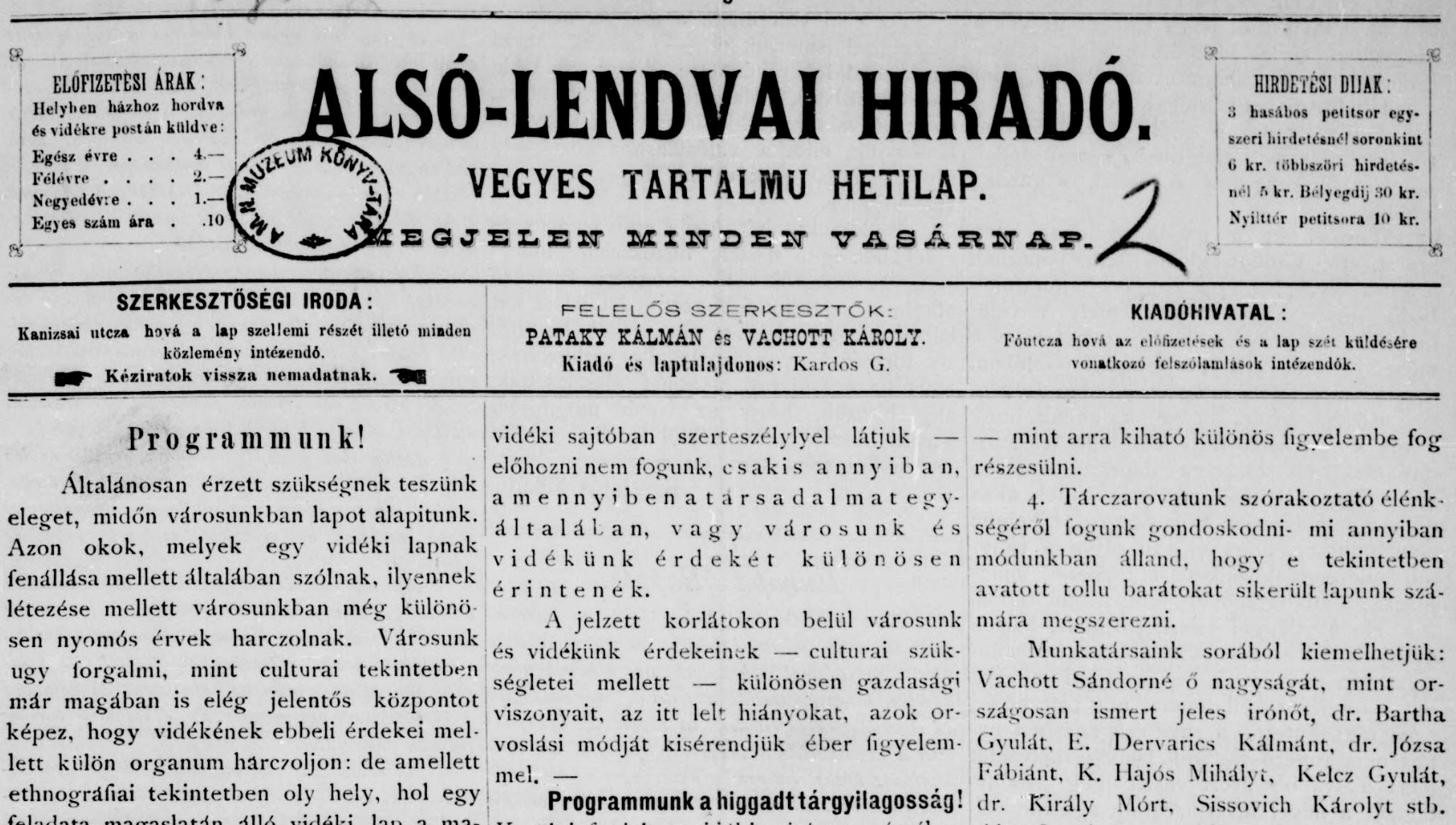 19. SZÁZADI HELYI SZERZŐK
19. SZÁZADI HELYI NYOMDÁK (1888)
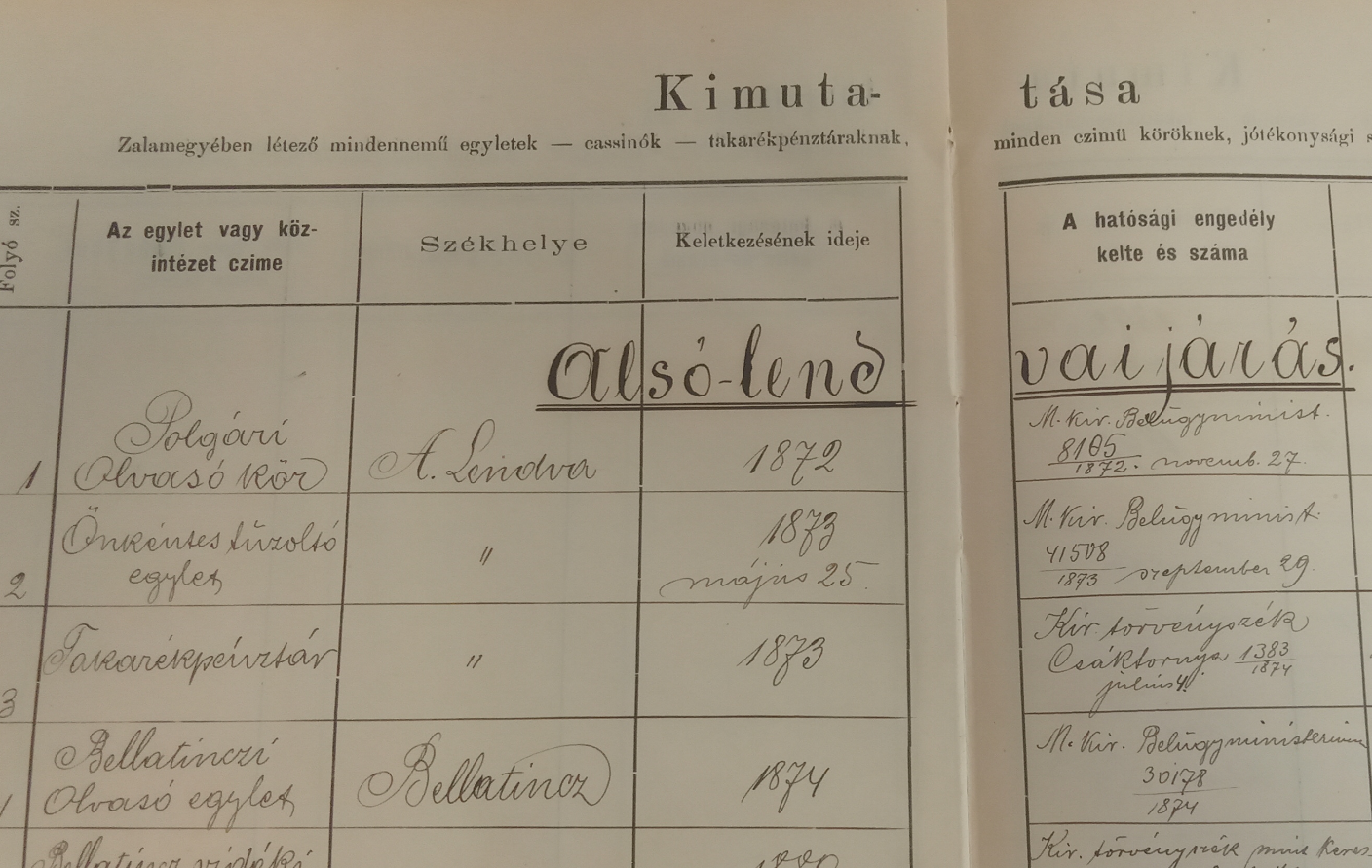 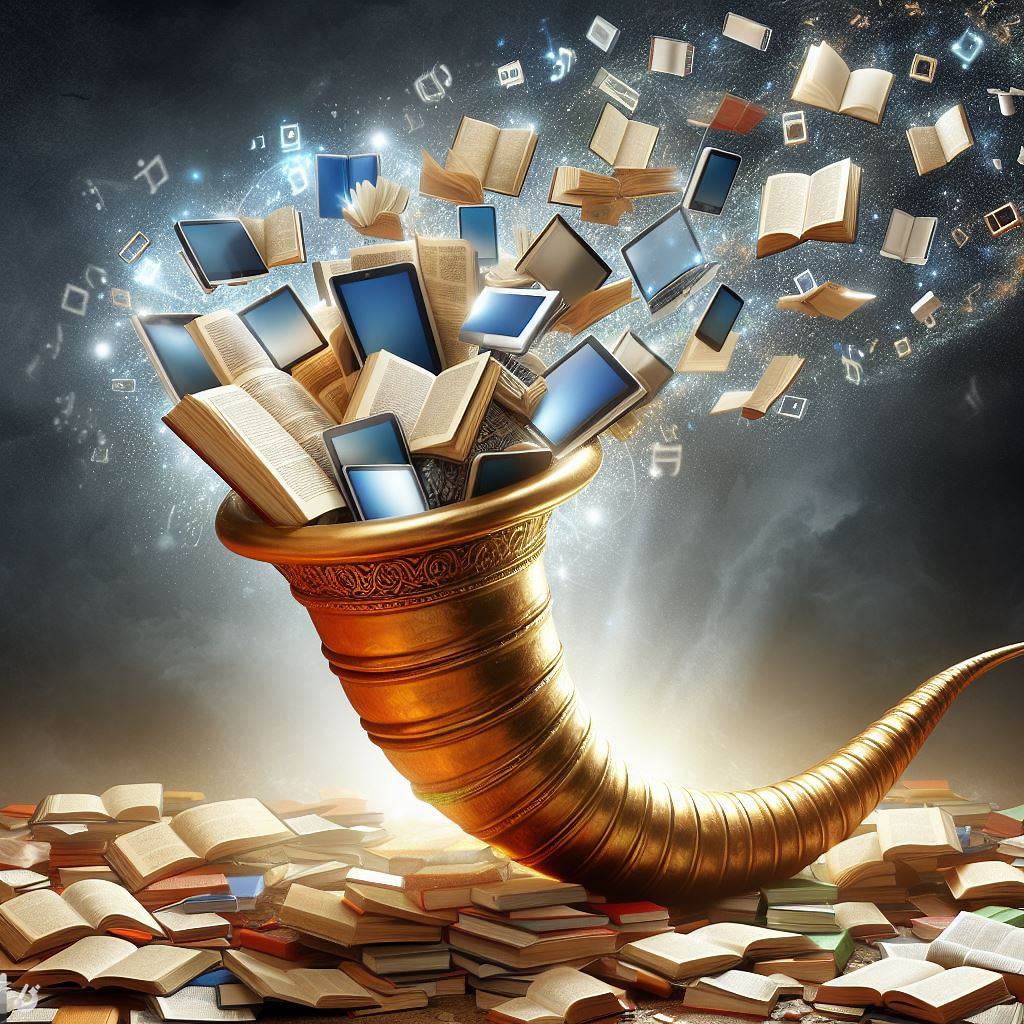 01001011 11011111 10010001 10011011 11011111 10010010 11011111 10011001 11011111 10010101 11011111 10011010 11011111 10011011 11011111 10010001 11011111 10011001 11011111 10011000 11011111 10010000 00100000 11000010 11011111 10011011 11011111 10010011 11011111 10010011 11011111 10010100 11011111 10010101 11011111 10010110 11011111 10011000 11011111 10010100 11011111 10010011 11011111 10011001 11011111 10010100 11011111 10010101 11011111 10011000 11011111 10010100 11011111 10011001 11011111 10010100 00100001
A digitális könyvek bőségszaruja
Microsoft Bing, 2023. novembert 27-én.